٣
صفحة  ٨٦
الفصل
الضرب
الفصل الثالث:الضرب
٣-٣ تقدير نواتج الضرب
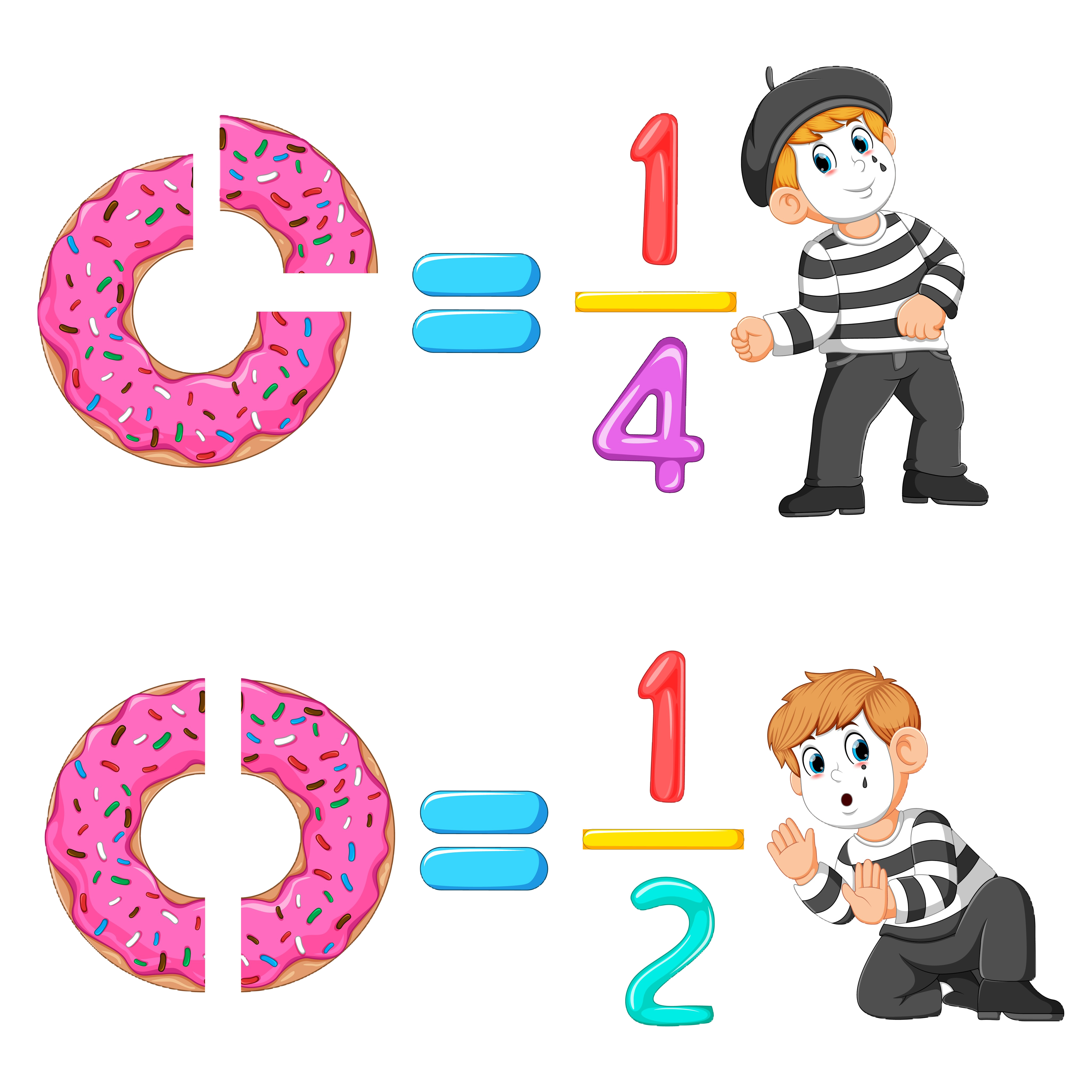 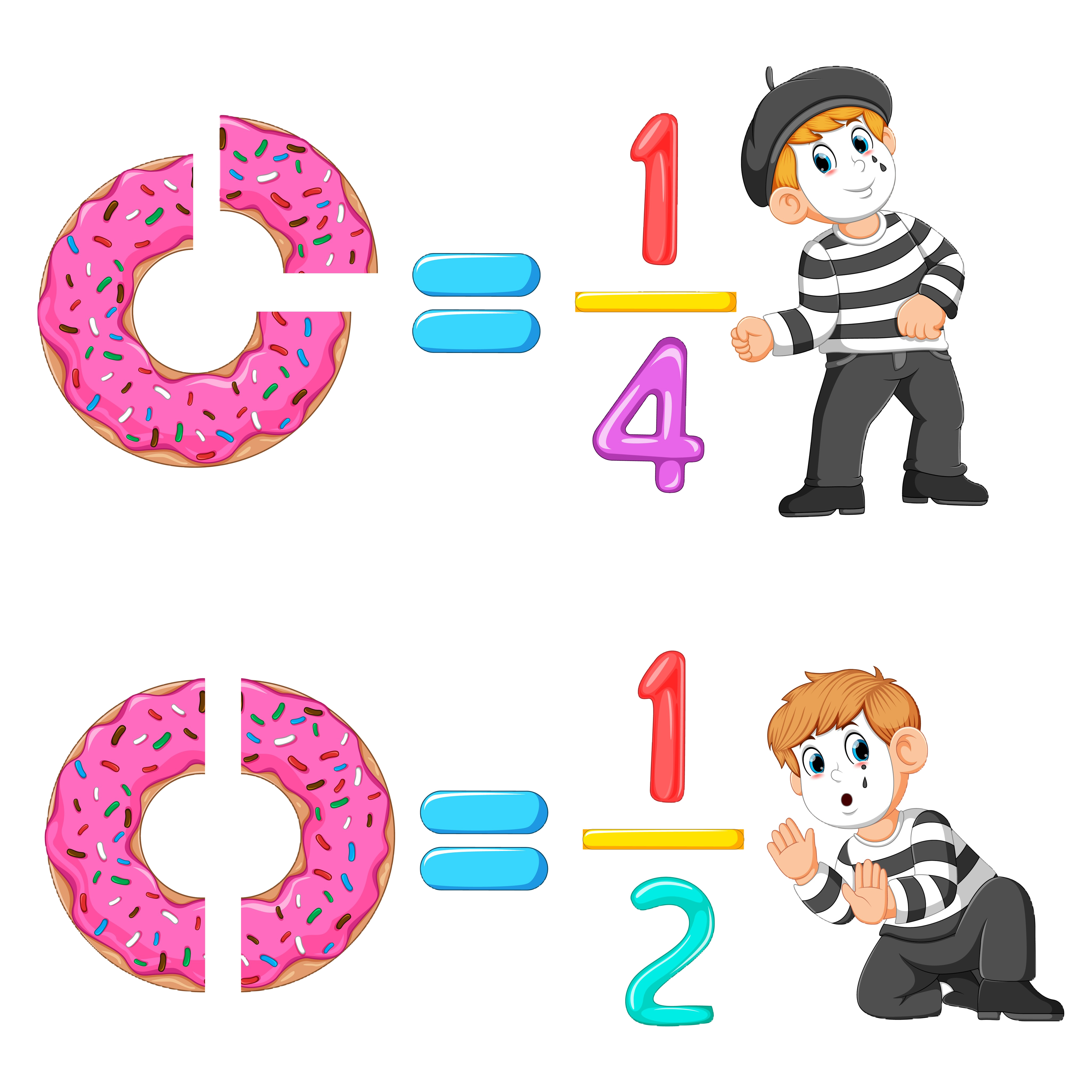 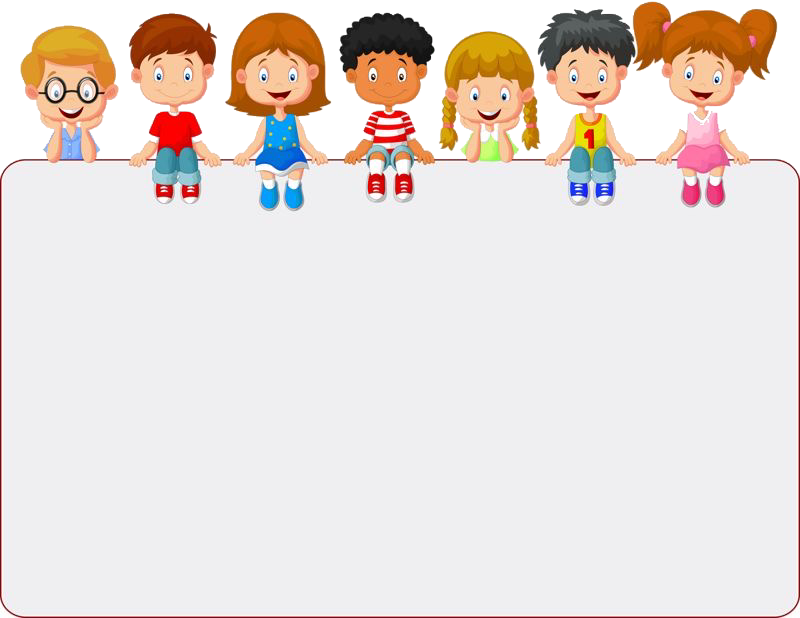 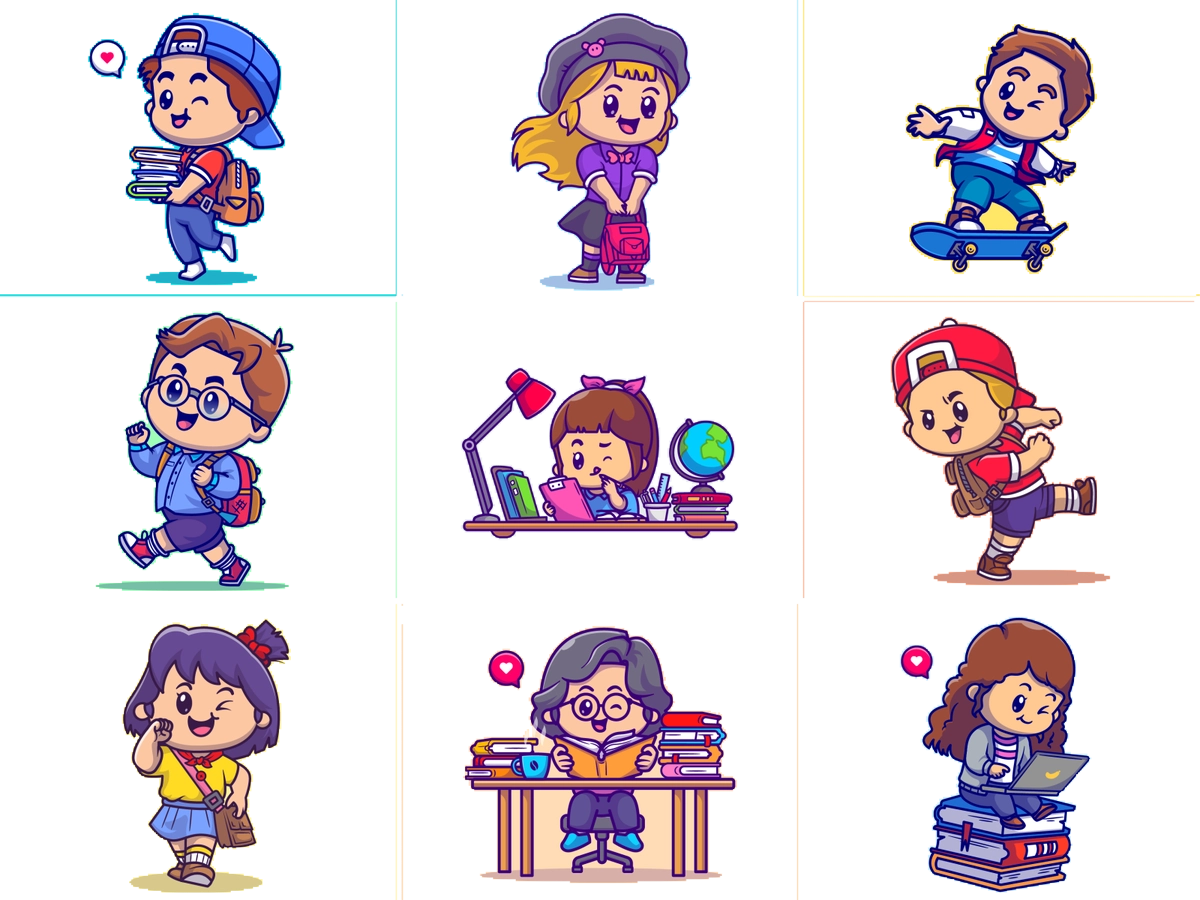 جدول التعلم
ماذا أعرف
ماذا تعلمت
ماذا أريد أن أعرف
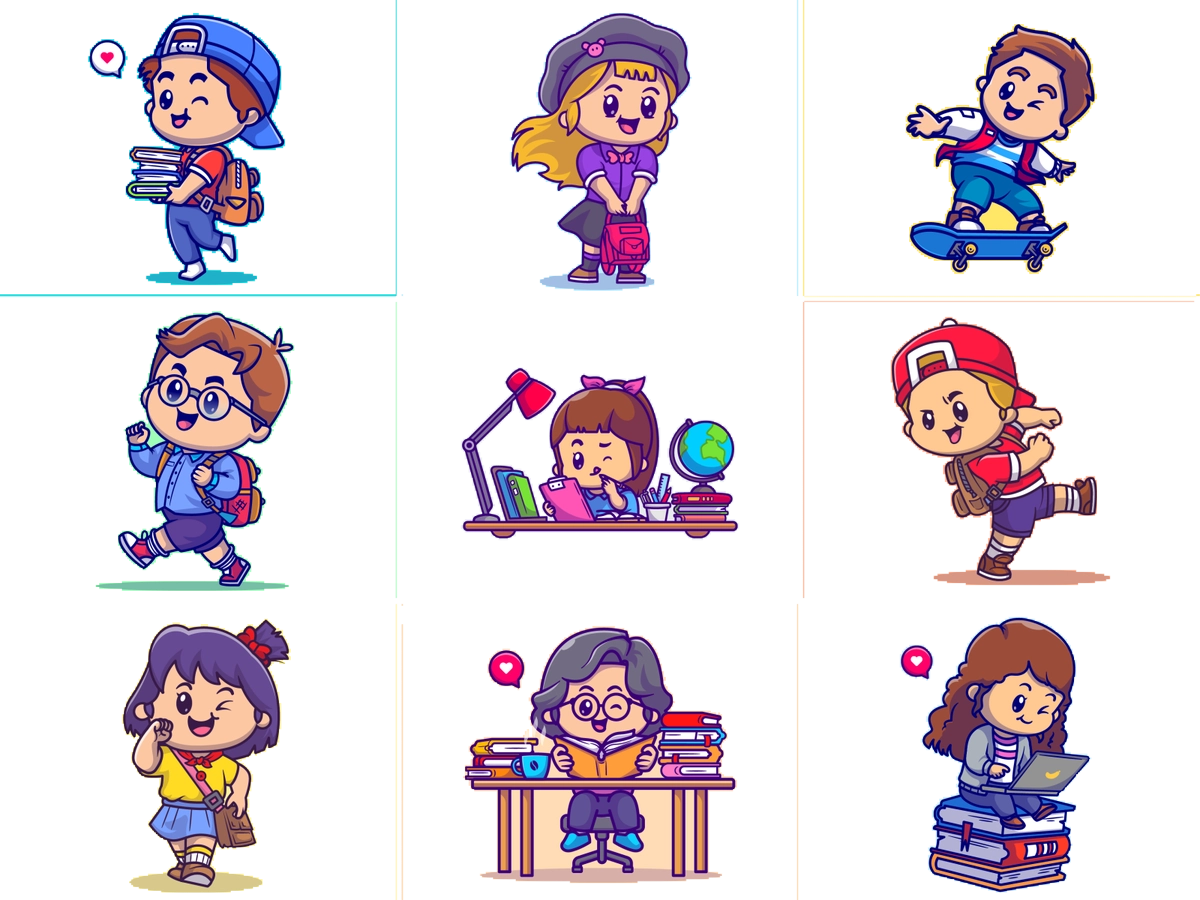 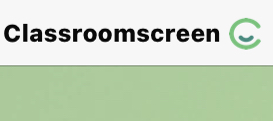 أدوات
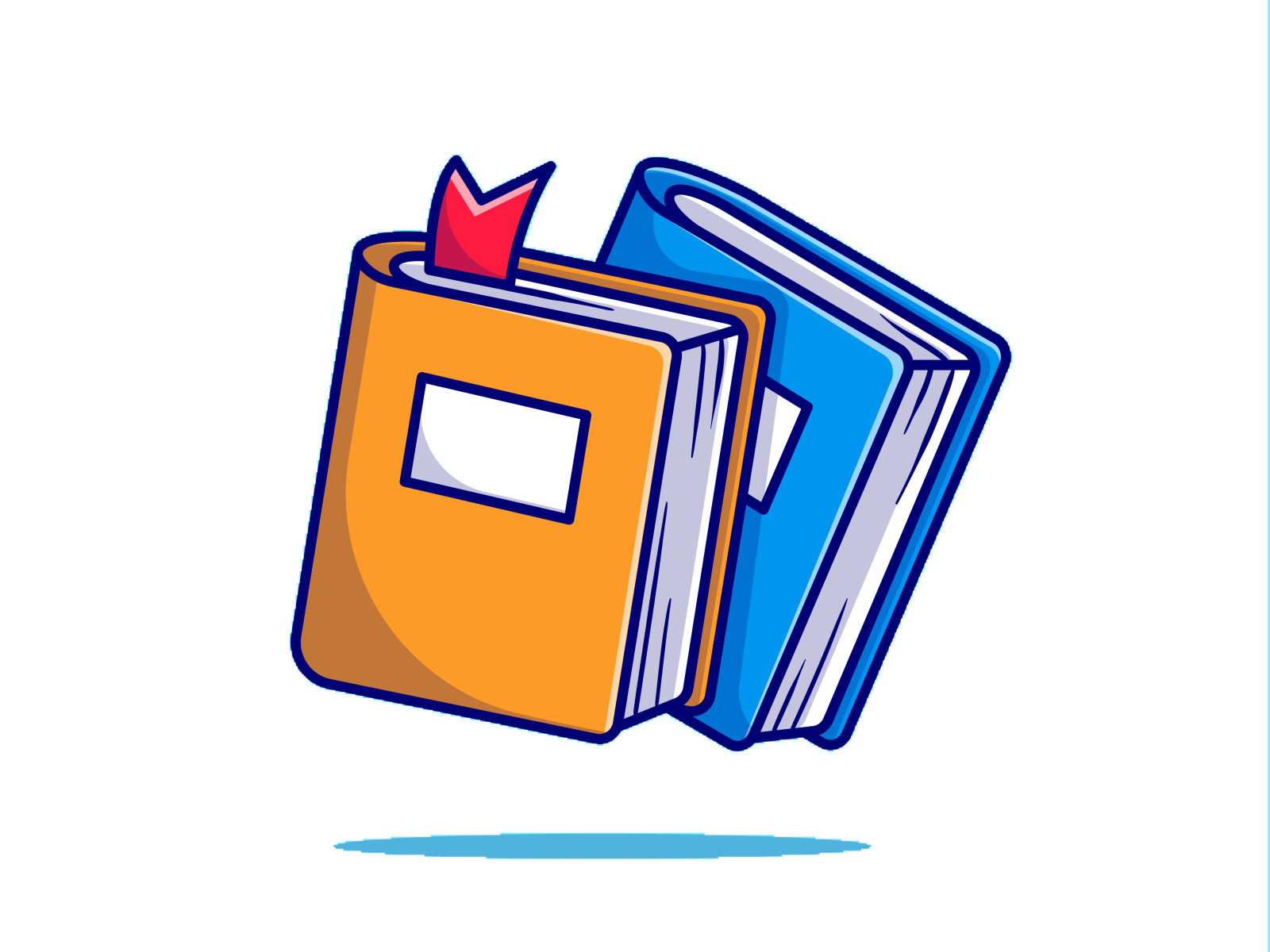 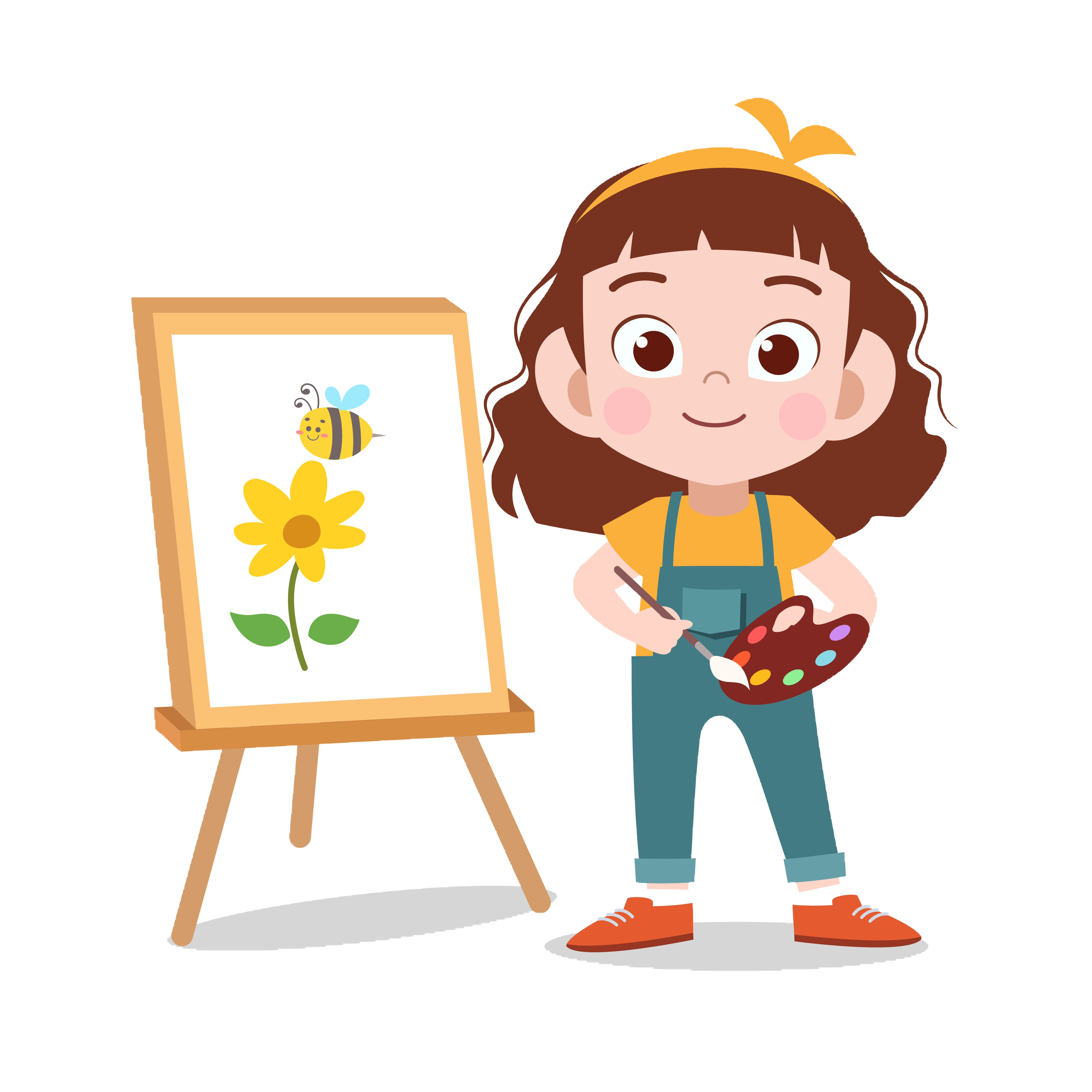 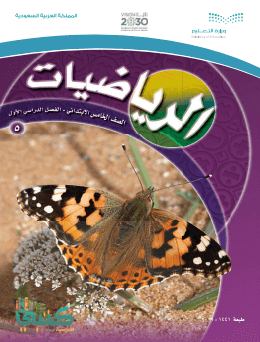 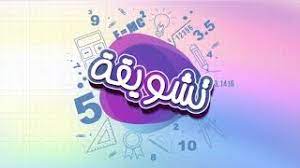 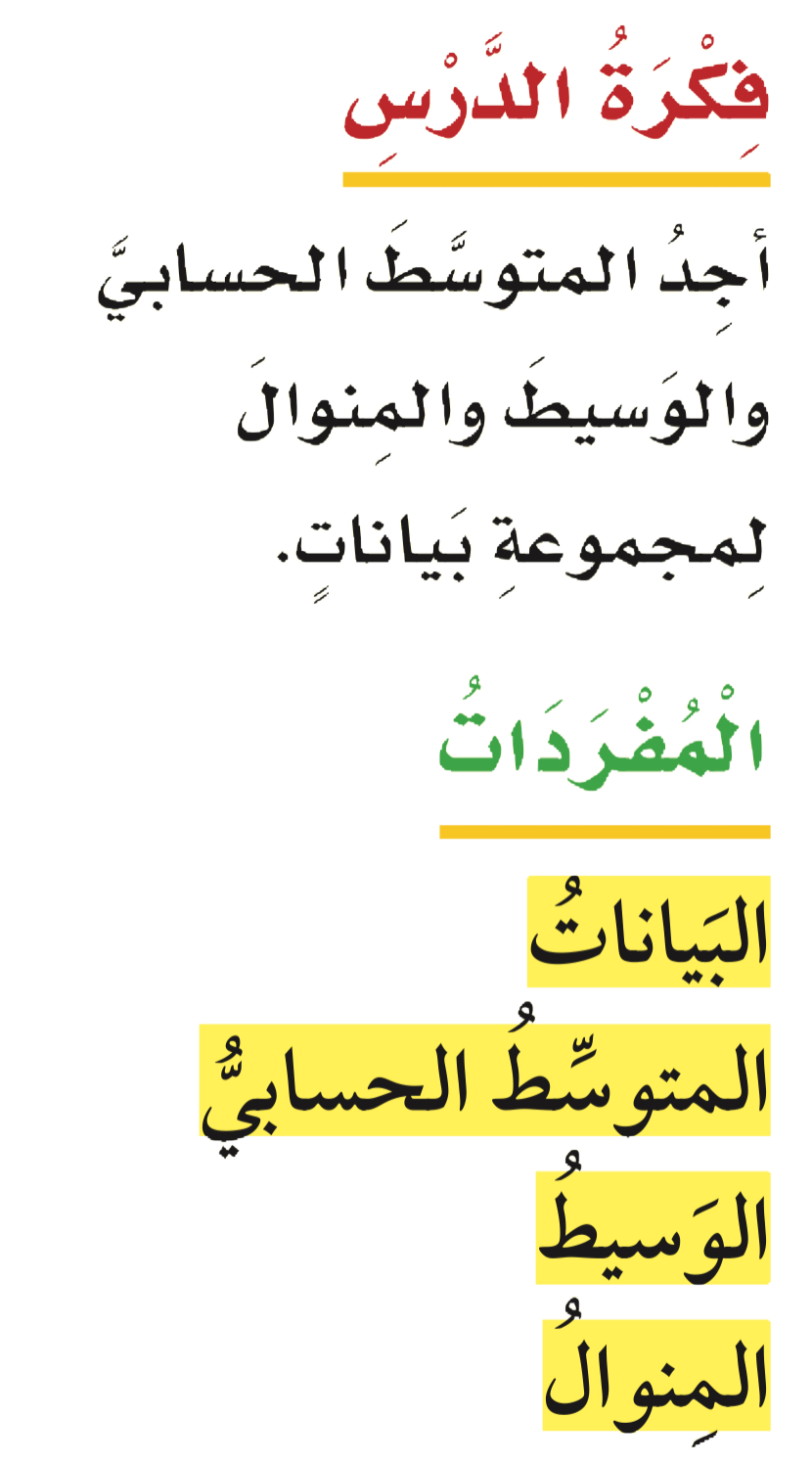 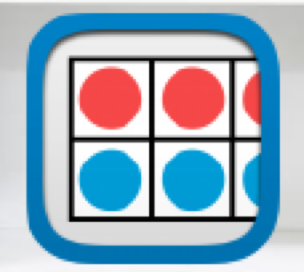 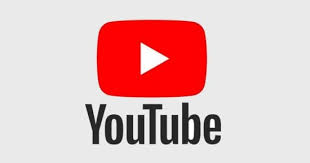 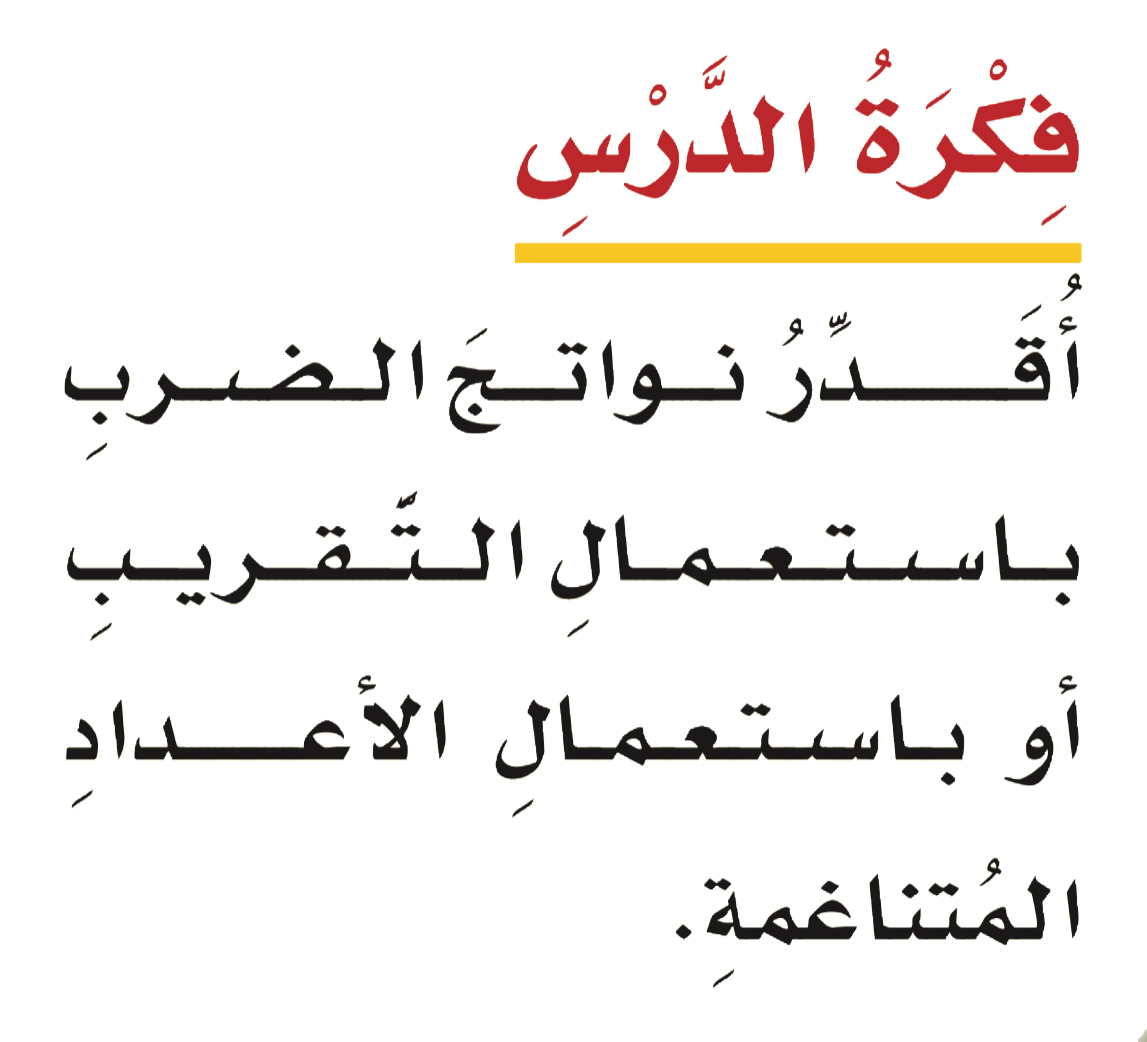 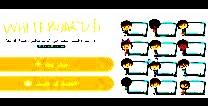 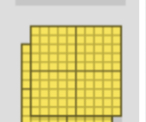 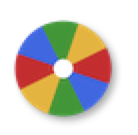 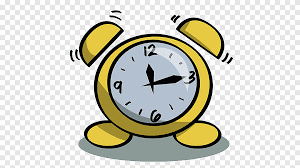 نشاط
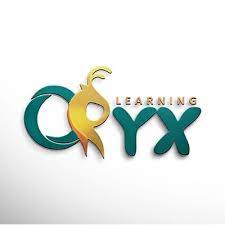 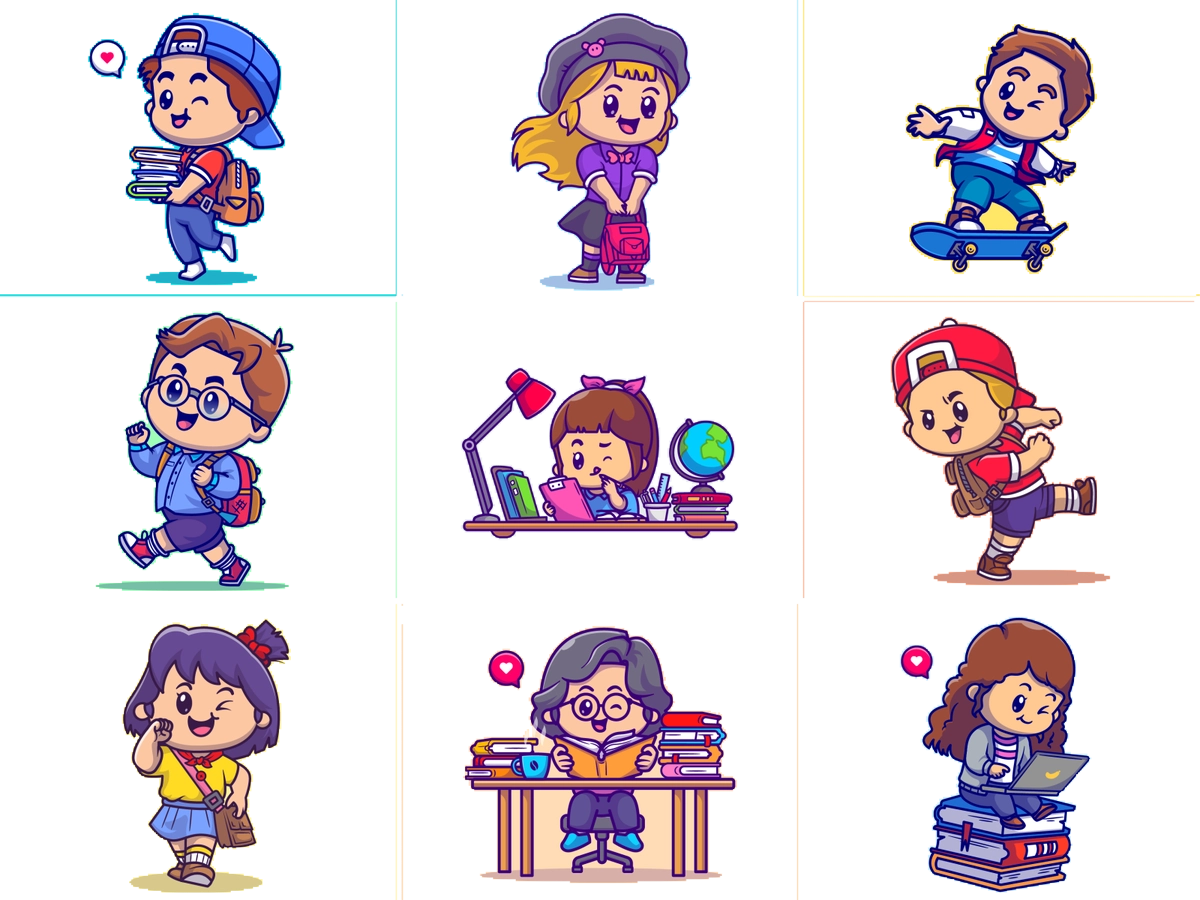 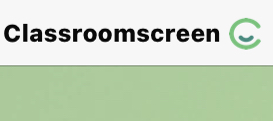 أدوات
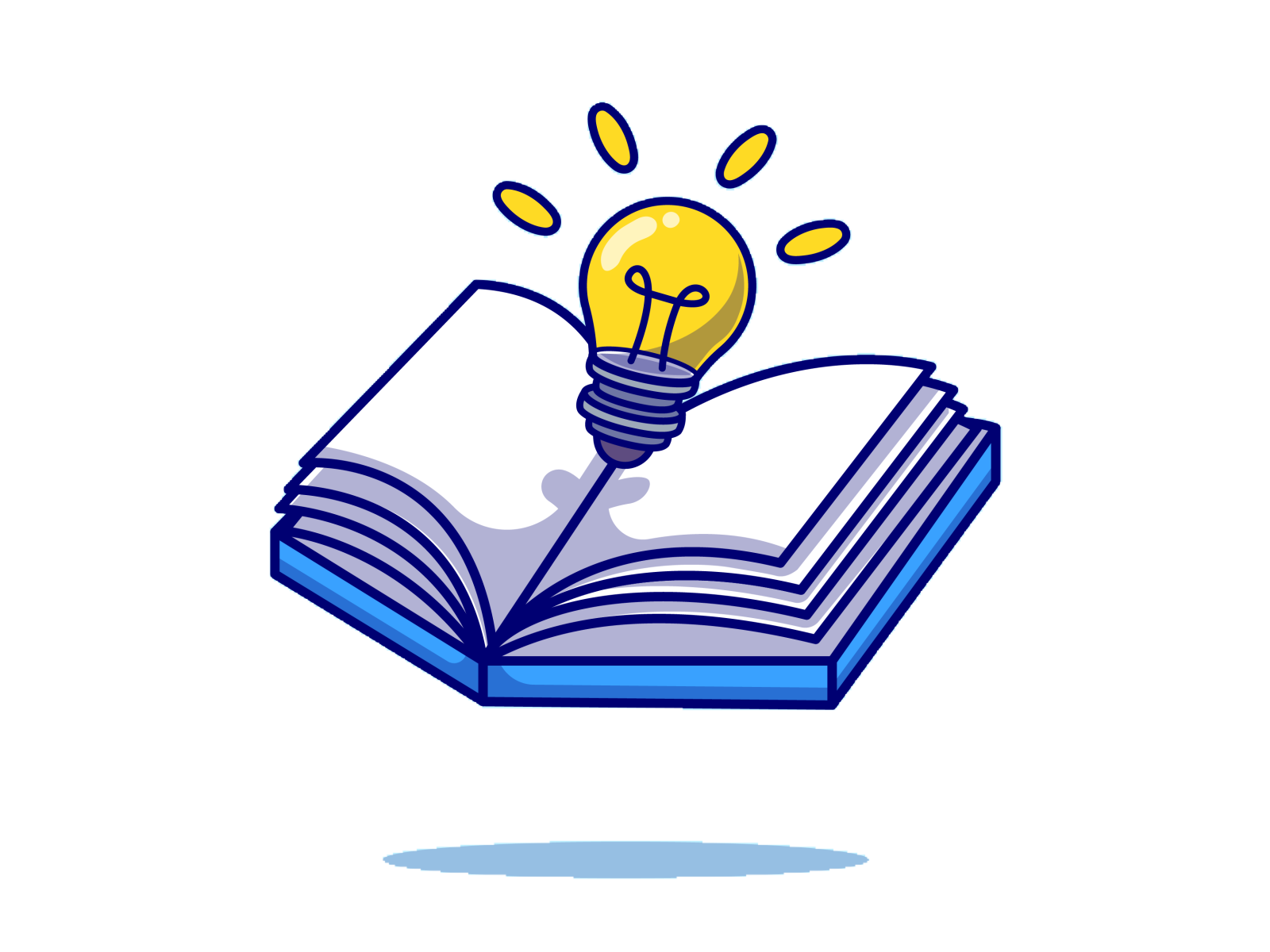 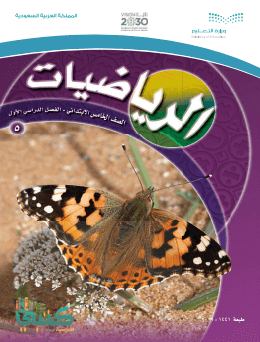 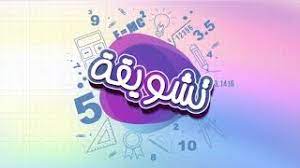 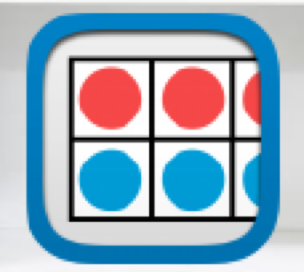 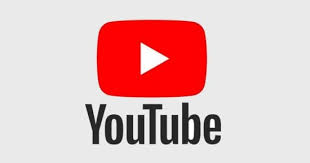 استعد
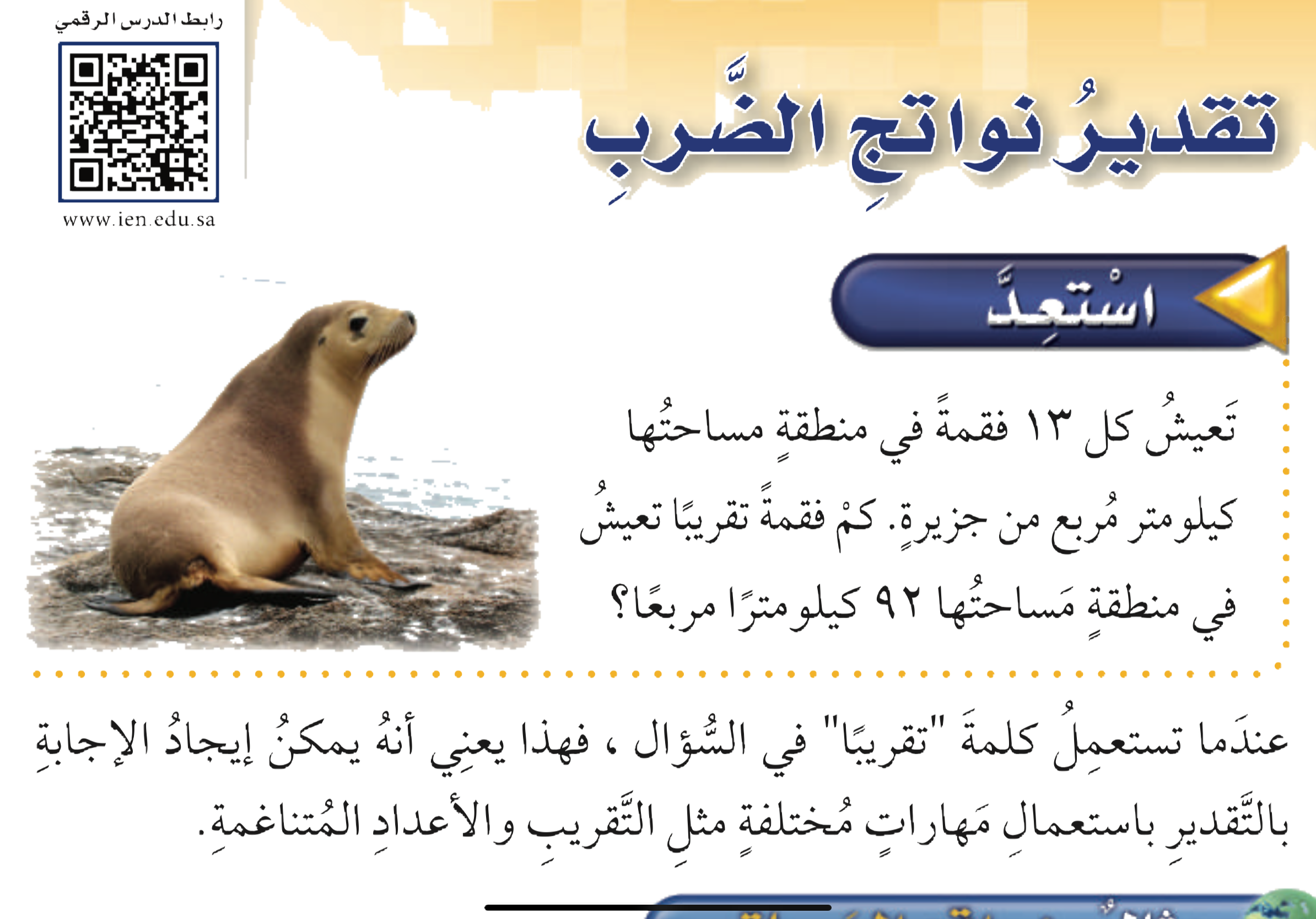 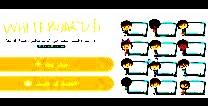 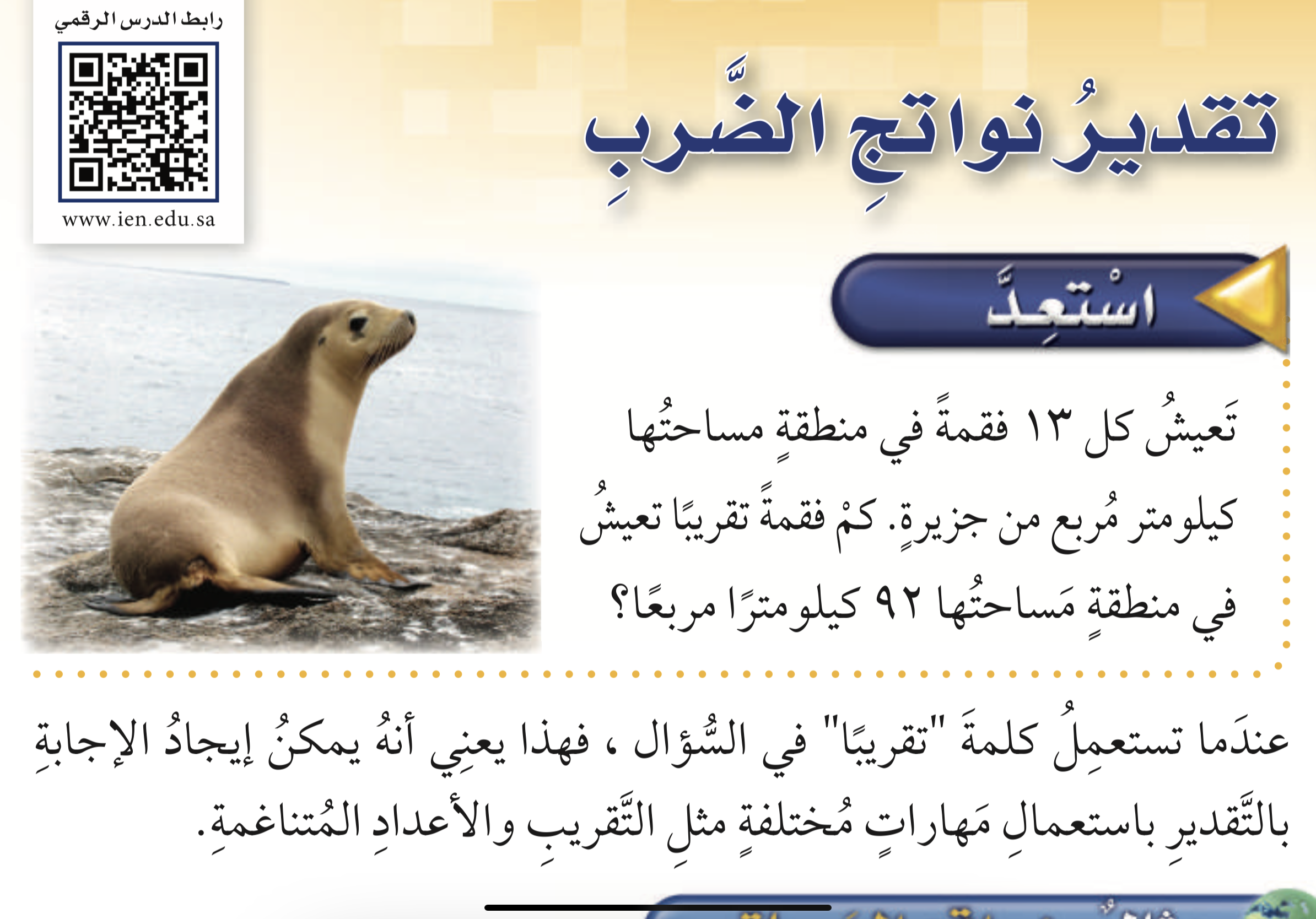 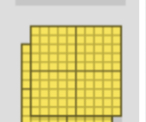 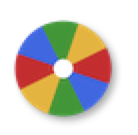 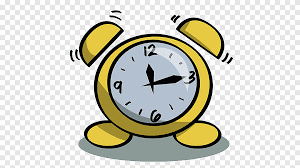 نشاط
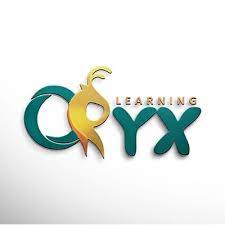 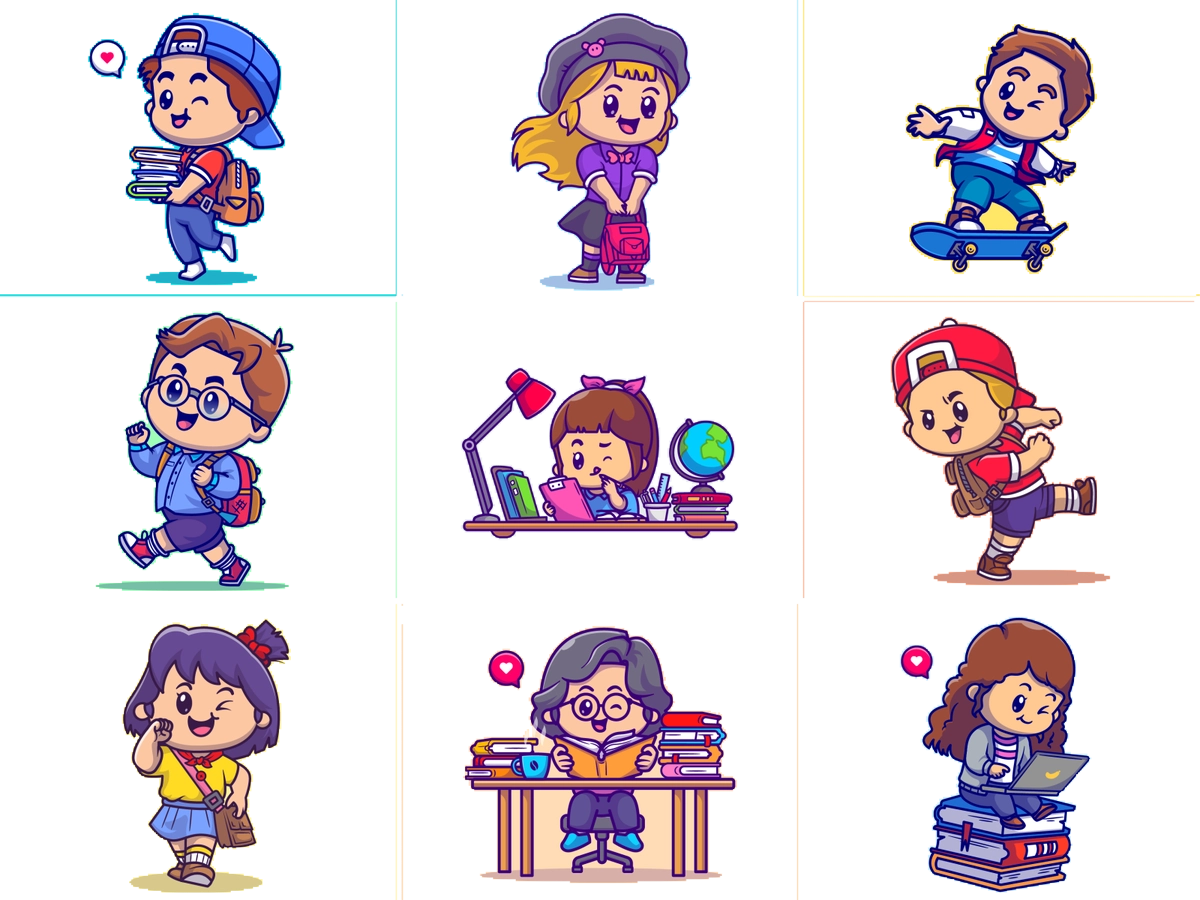 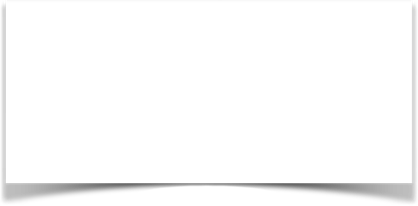 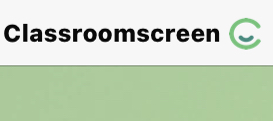 أدوات
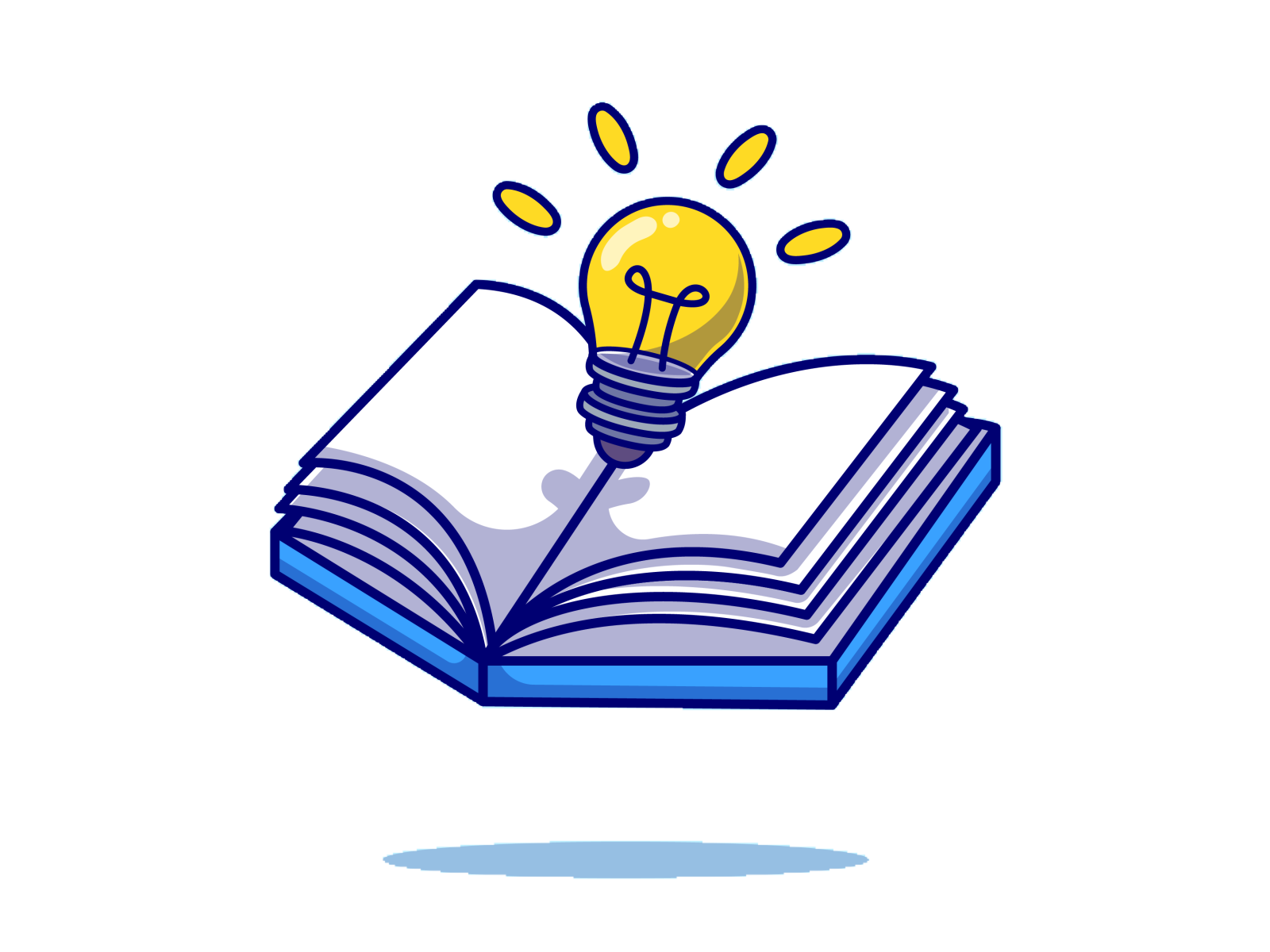 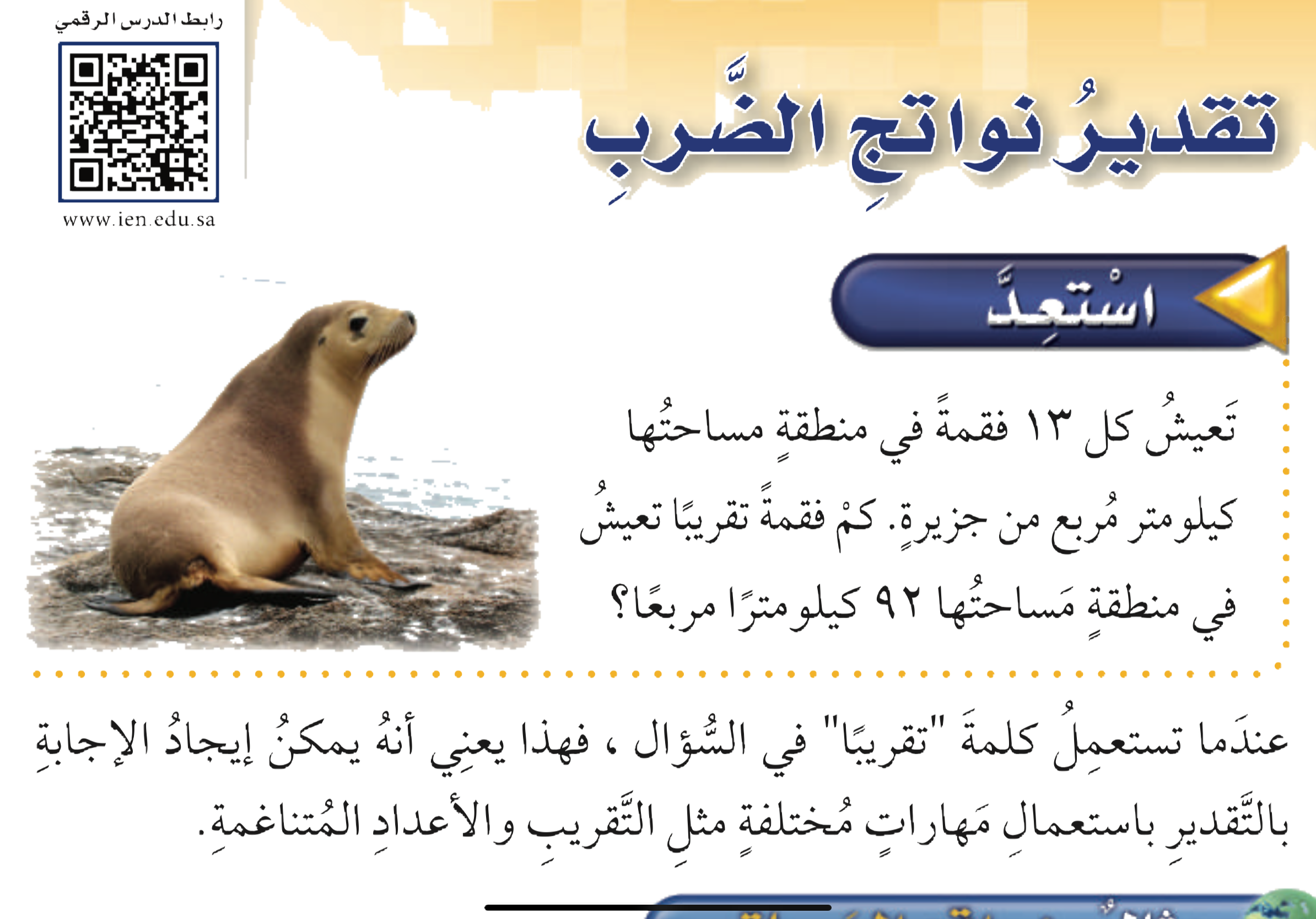 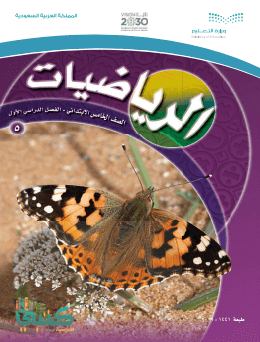 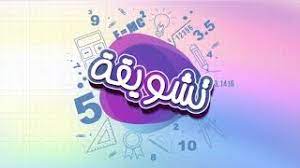 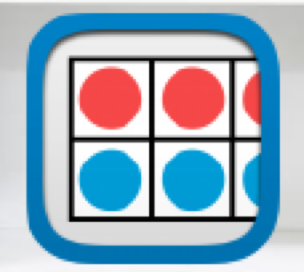 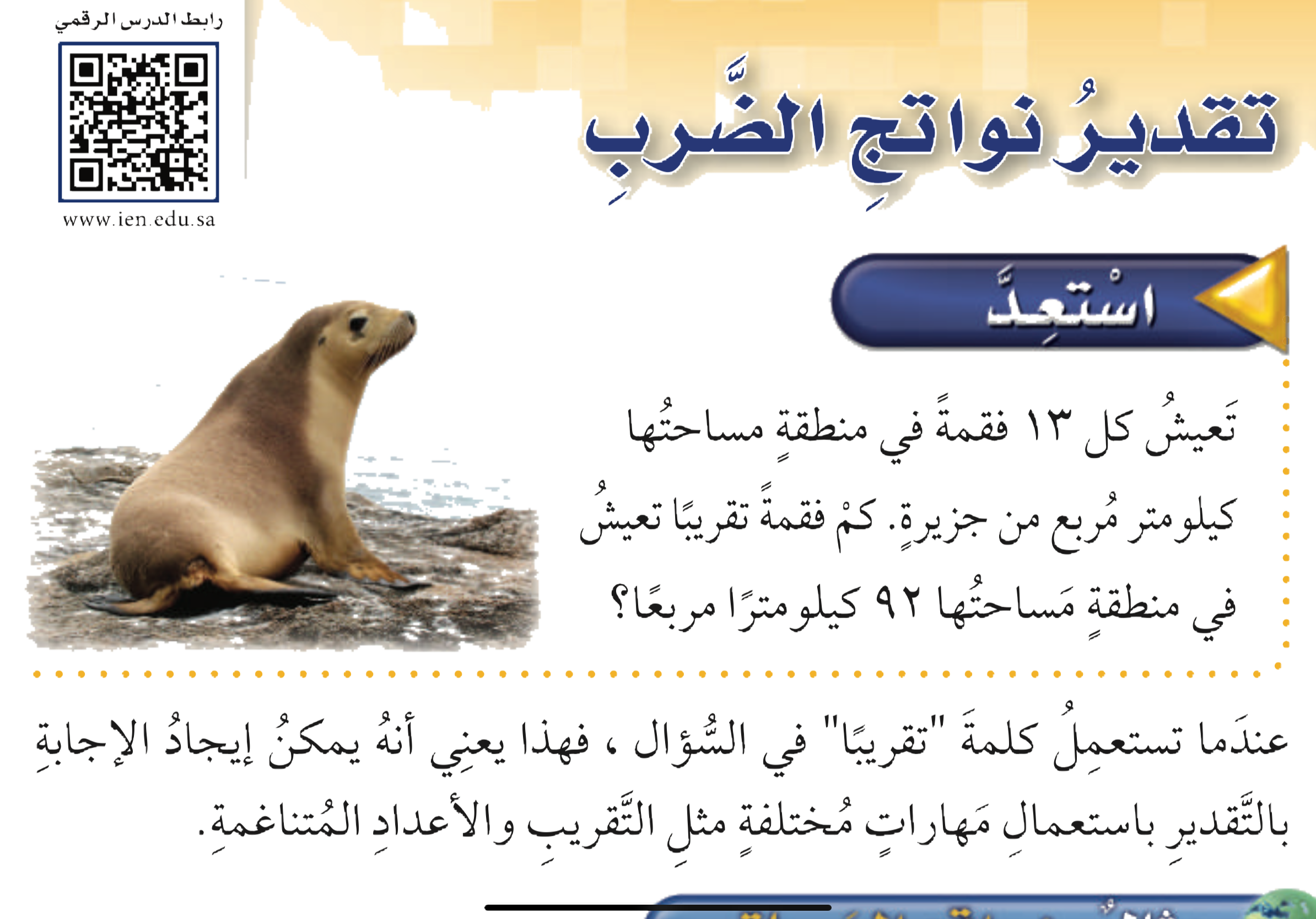 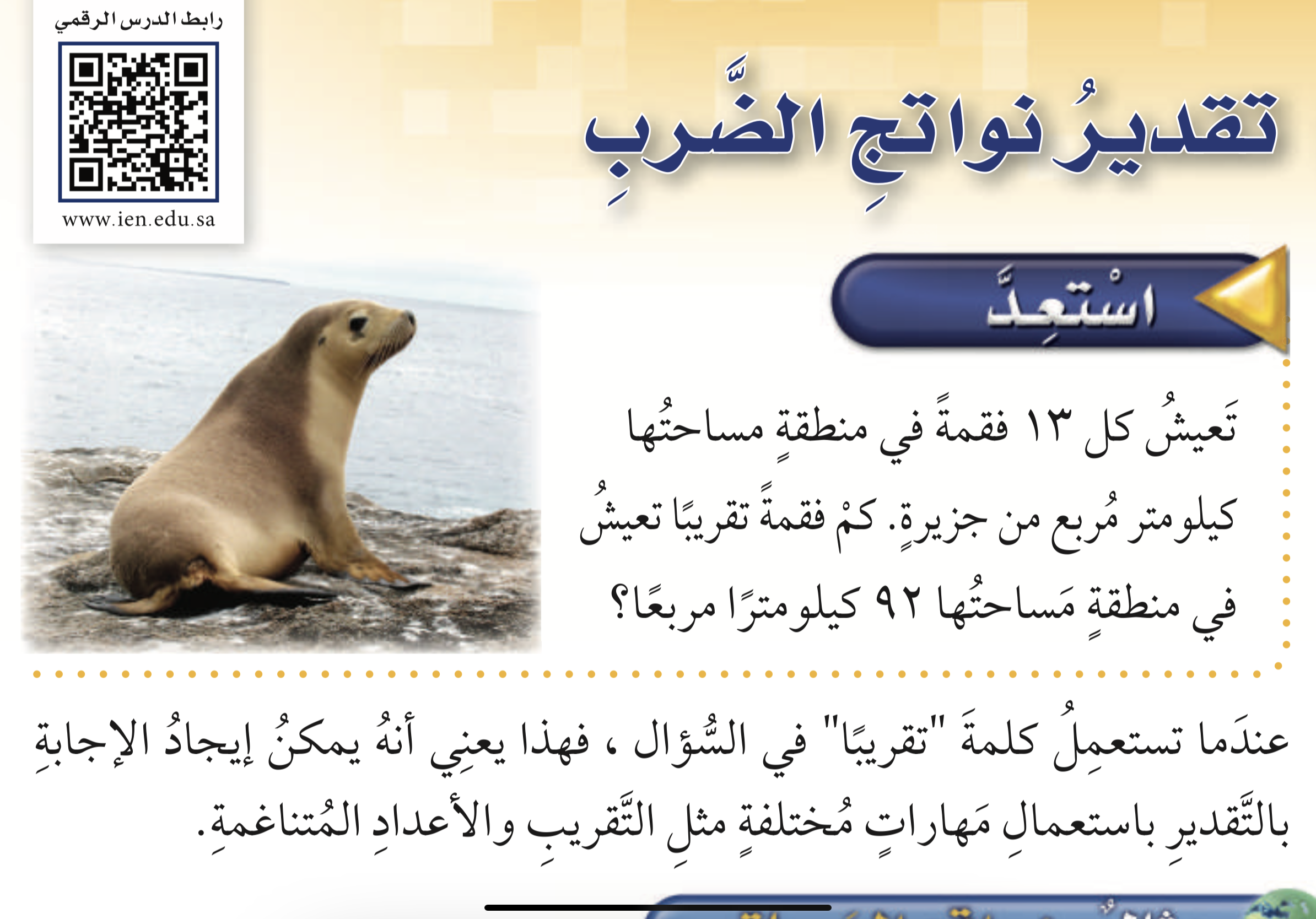 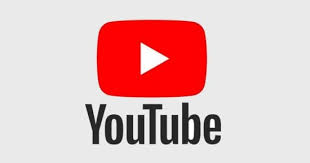 استعد
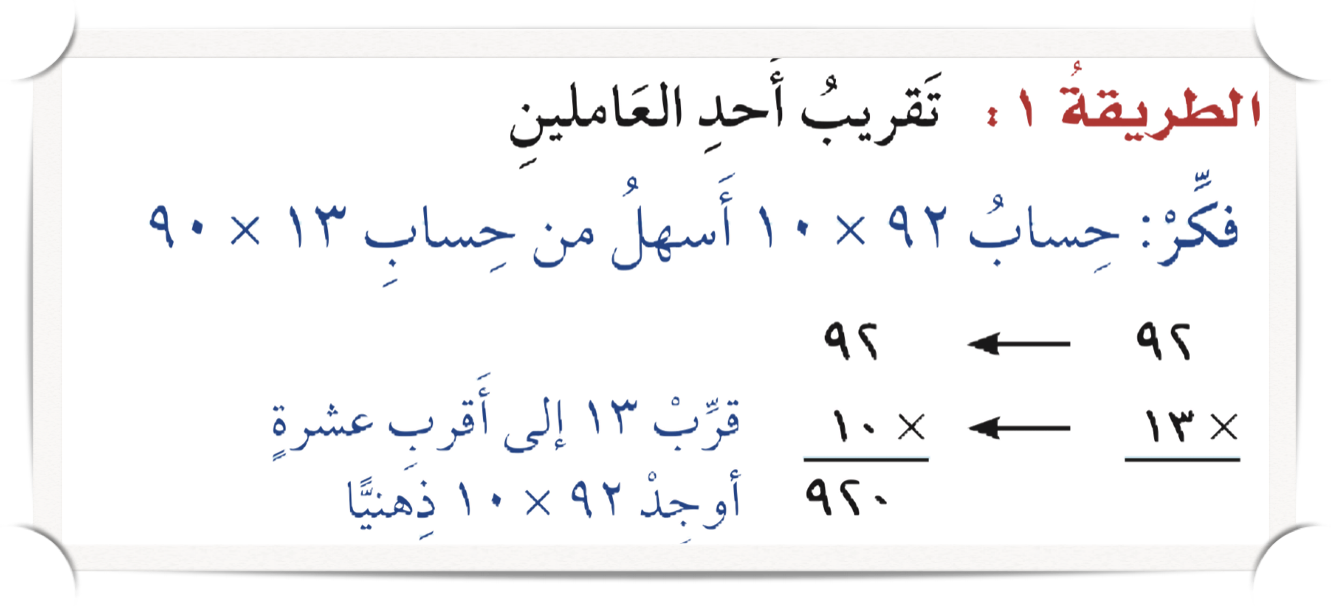 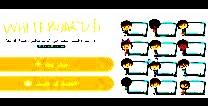 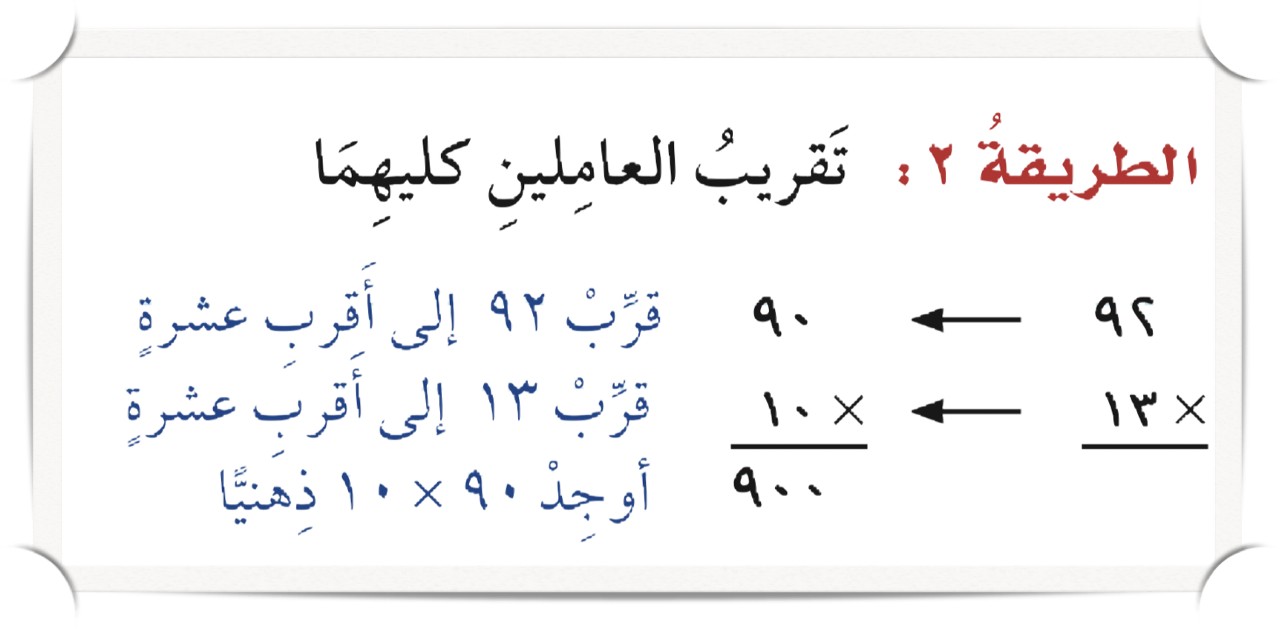 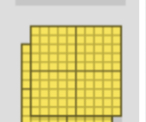 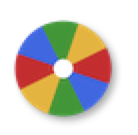 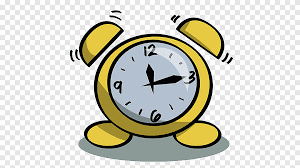 نشاط
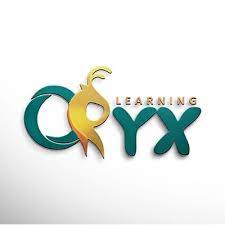 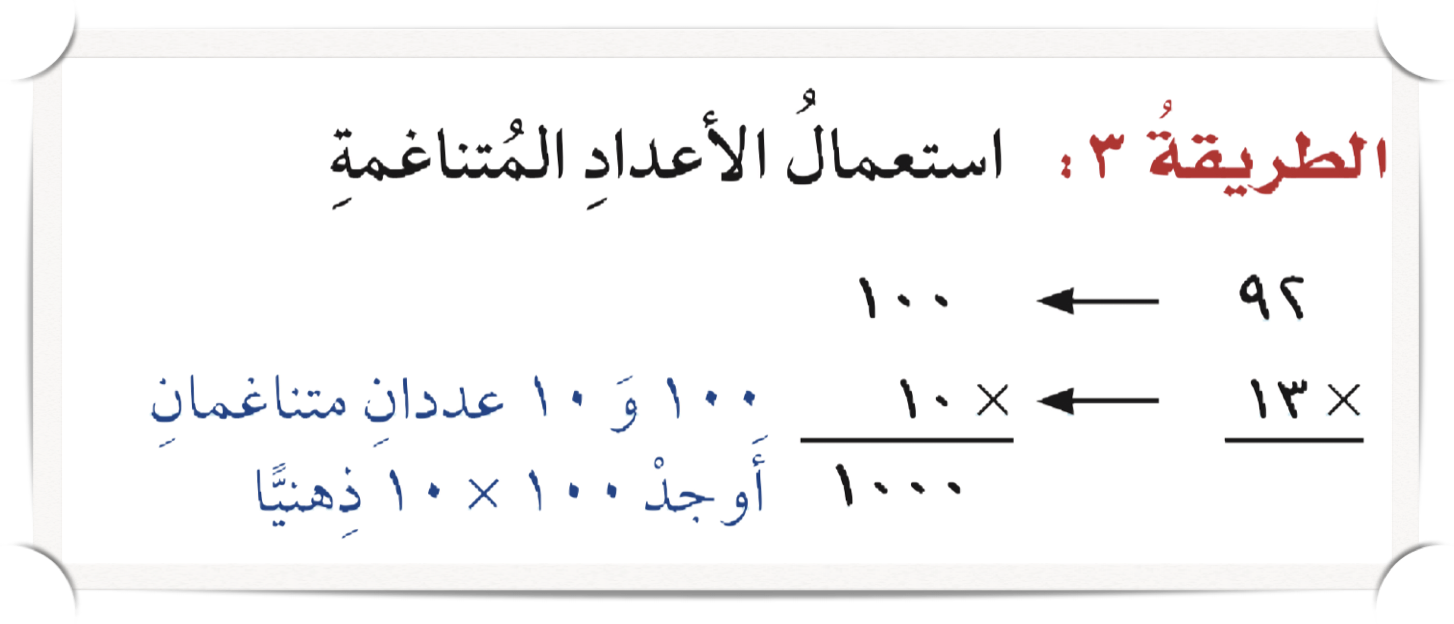 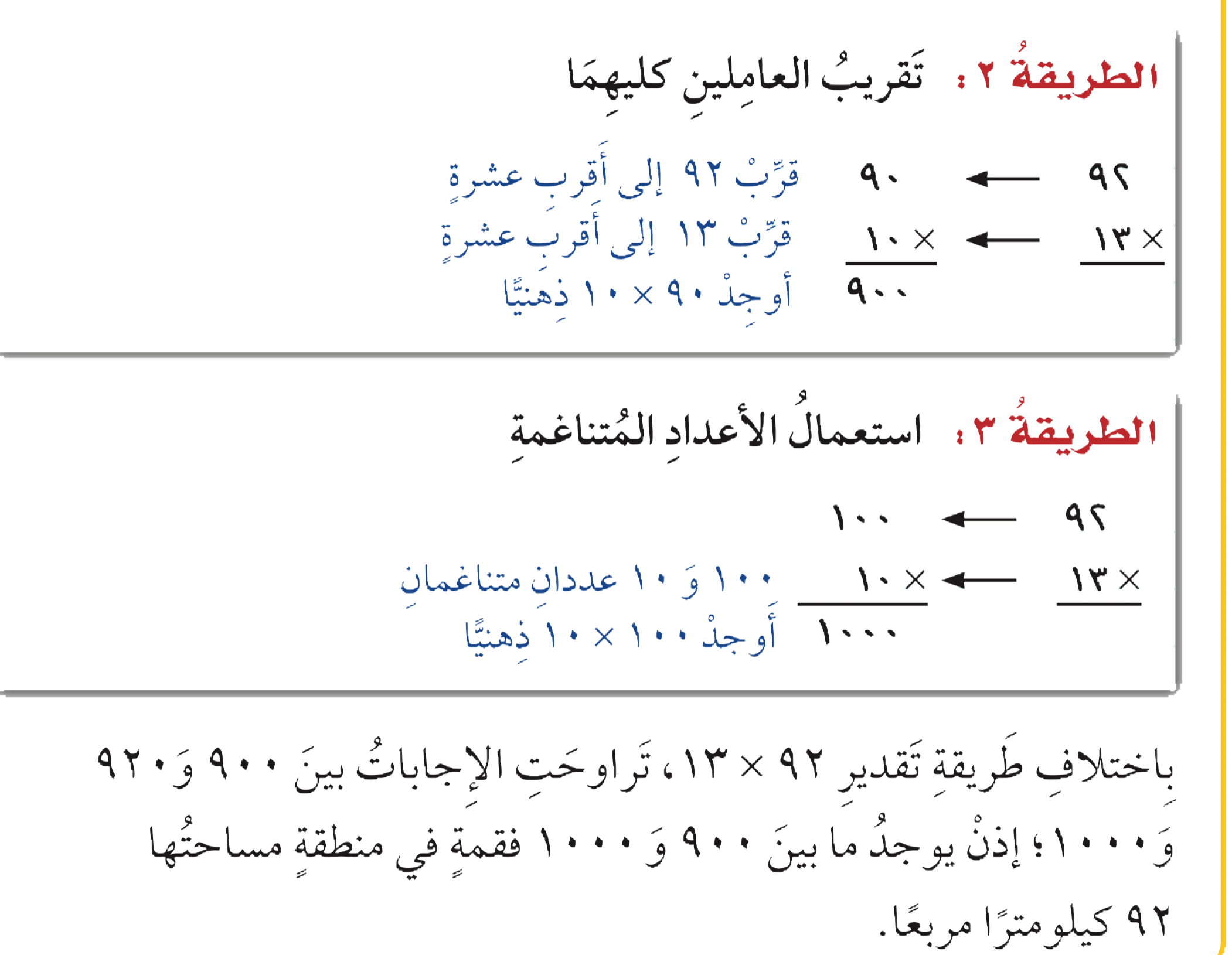 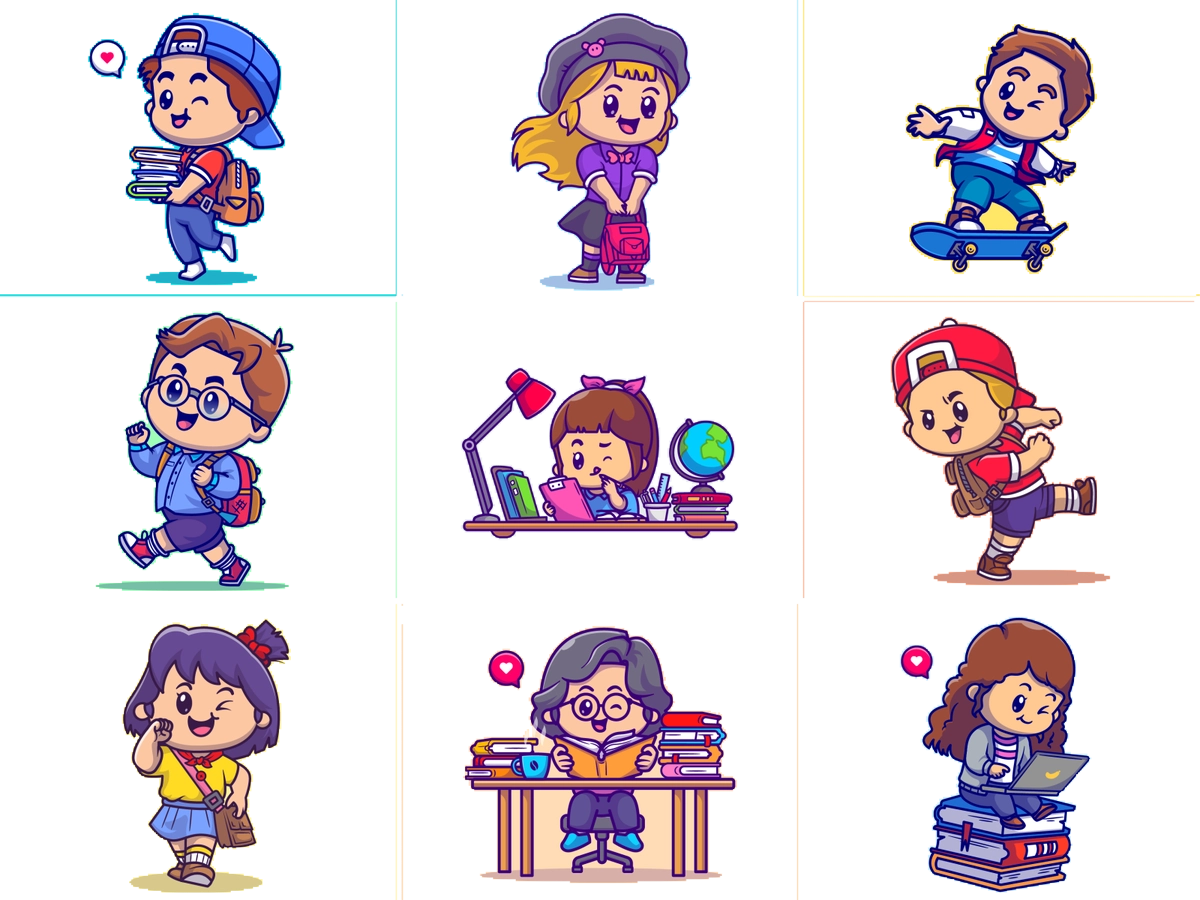 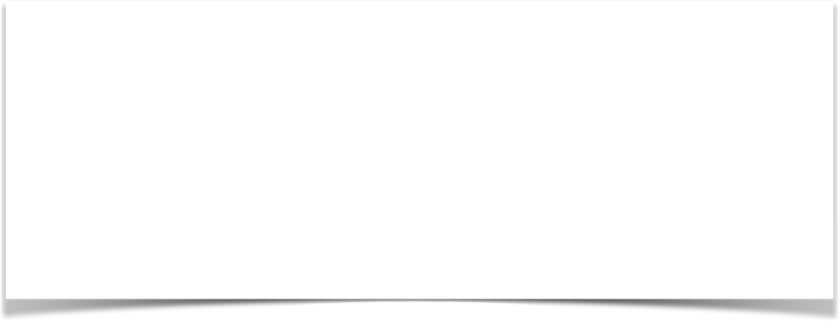 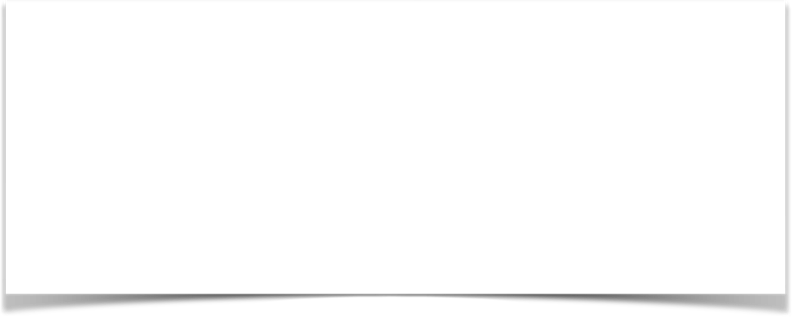 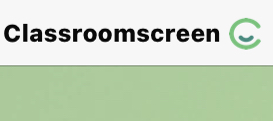 أدوات
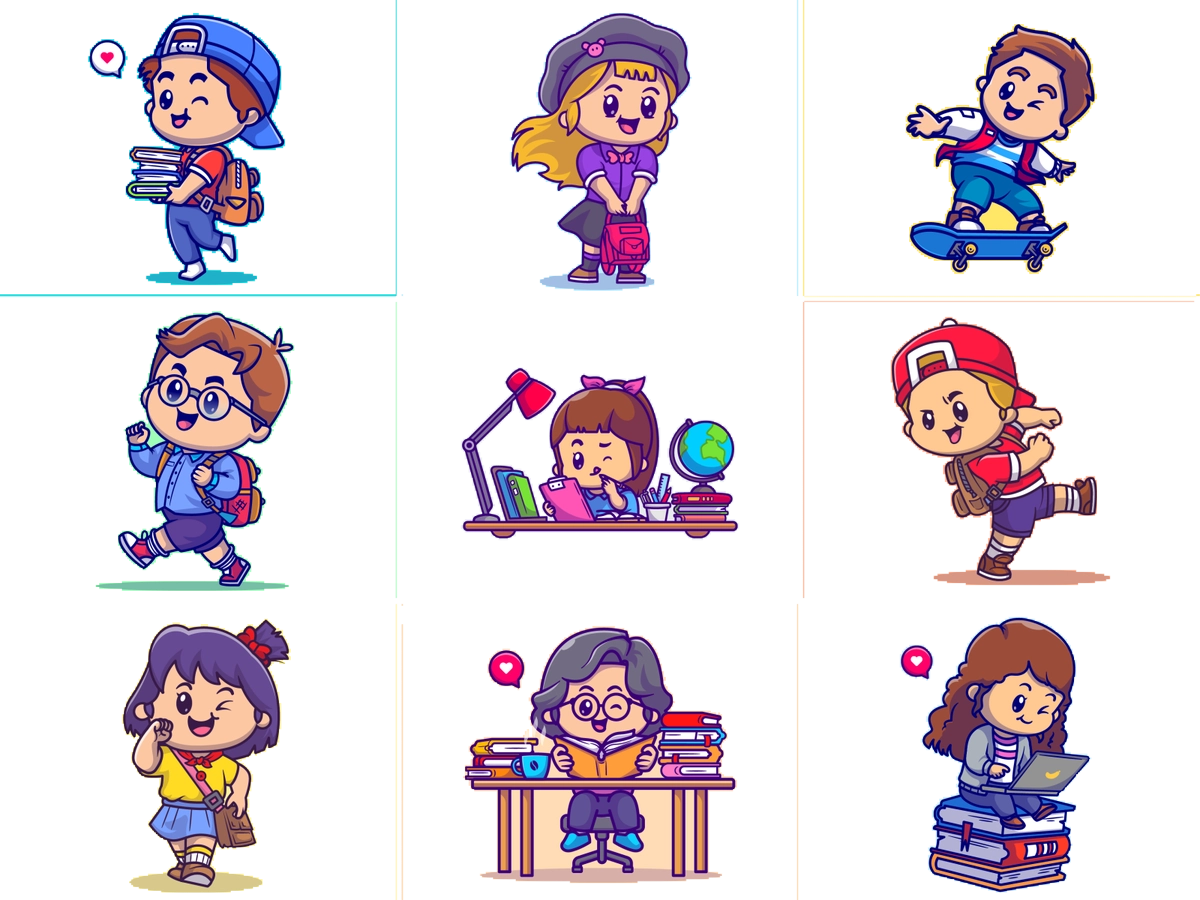 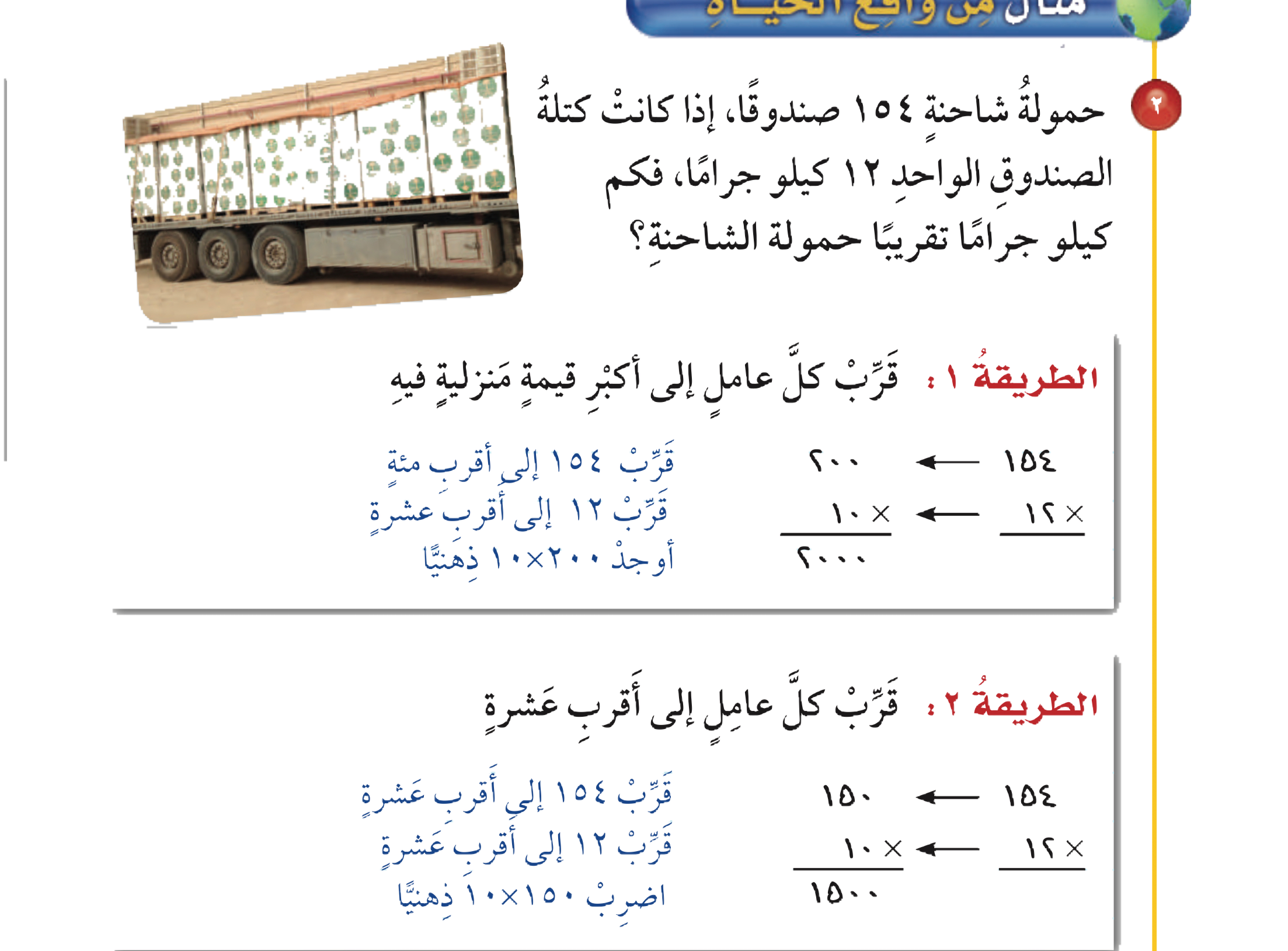 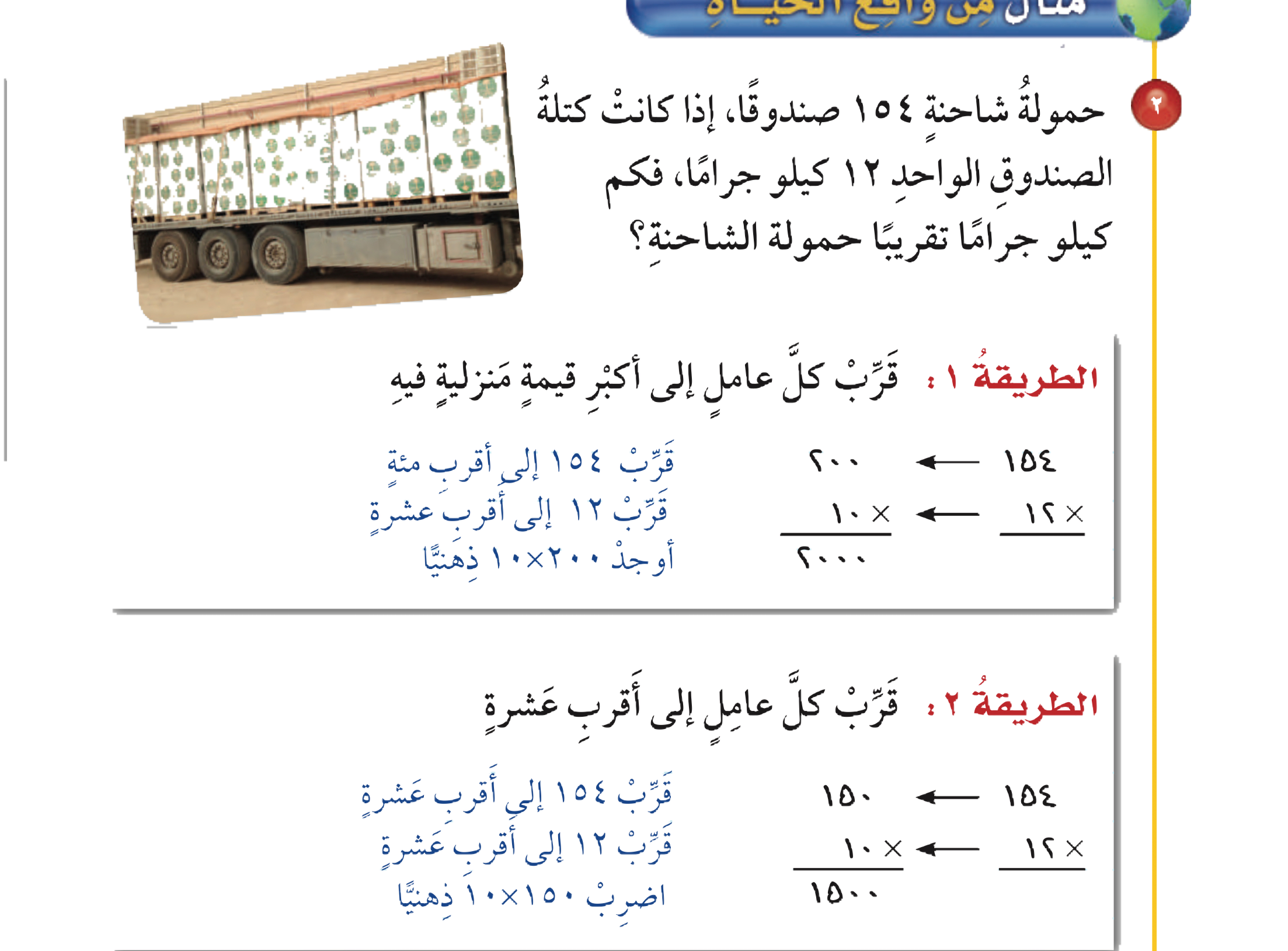 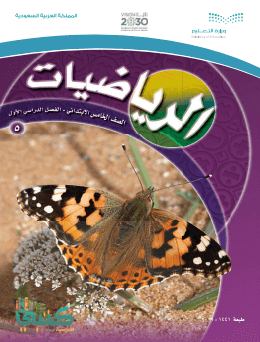 التقريب
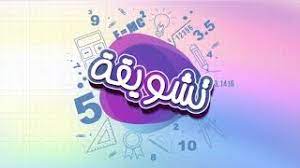 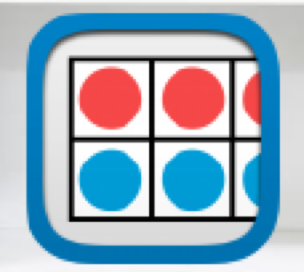 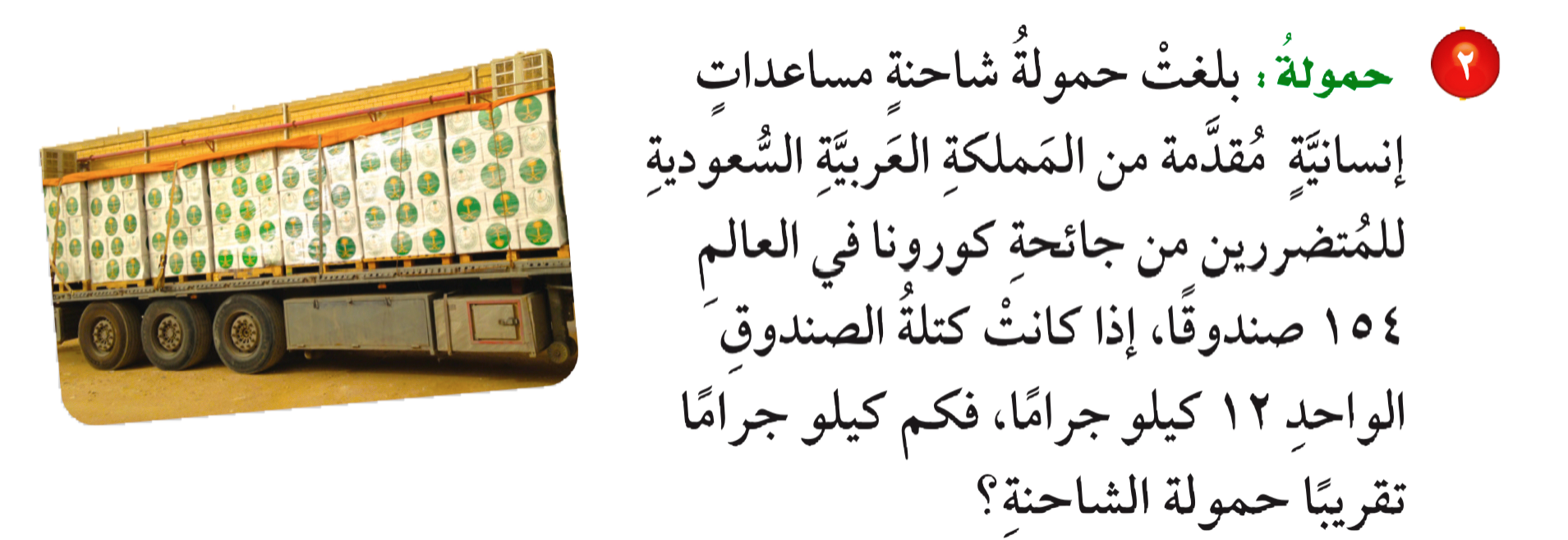 مثال
 من واقع الحياة
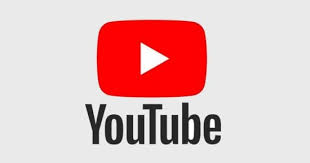 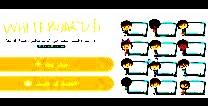 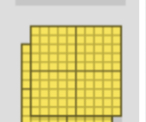 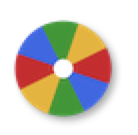 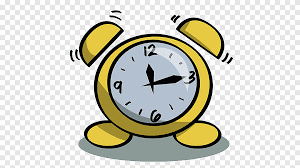 نشاط
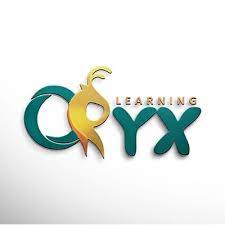 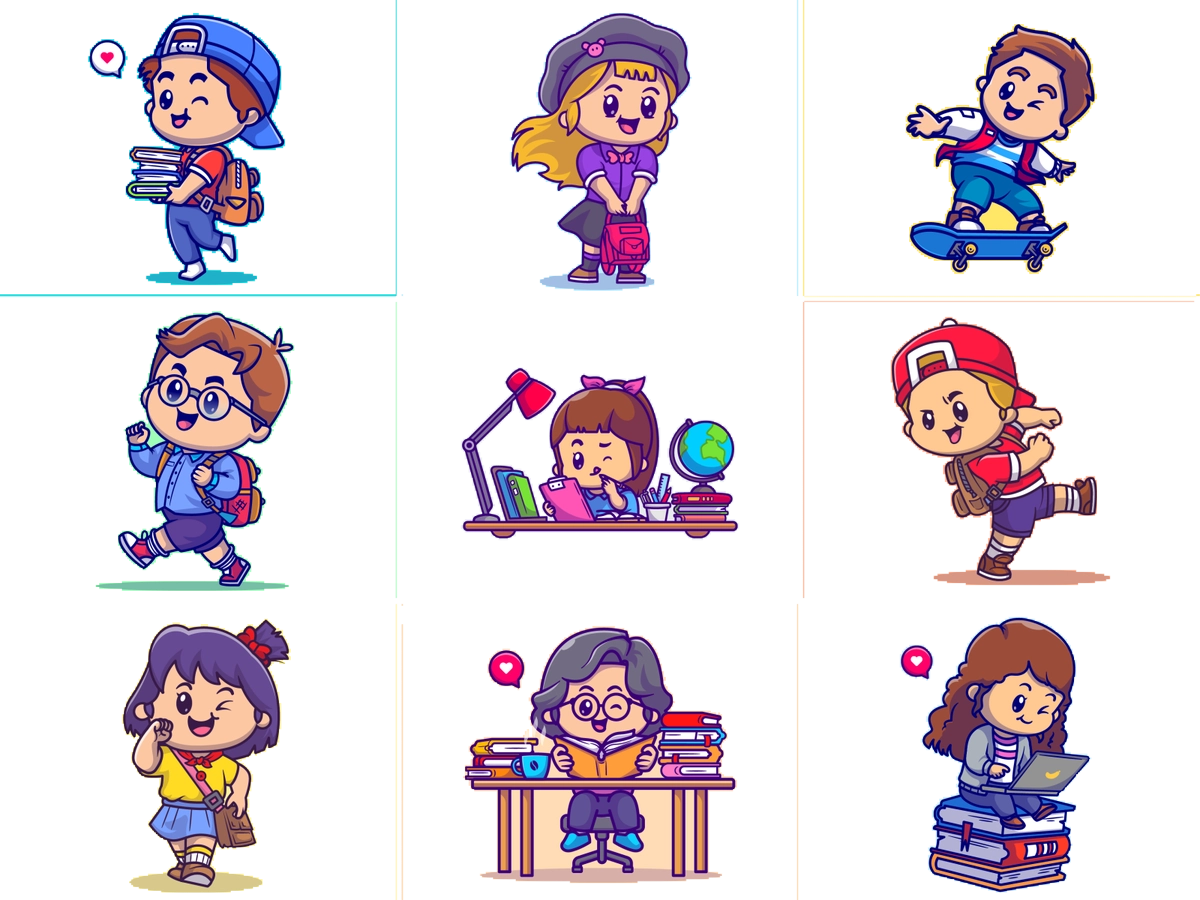 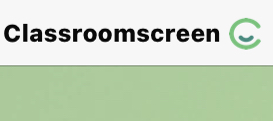 أدوات
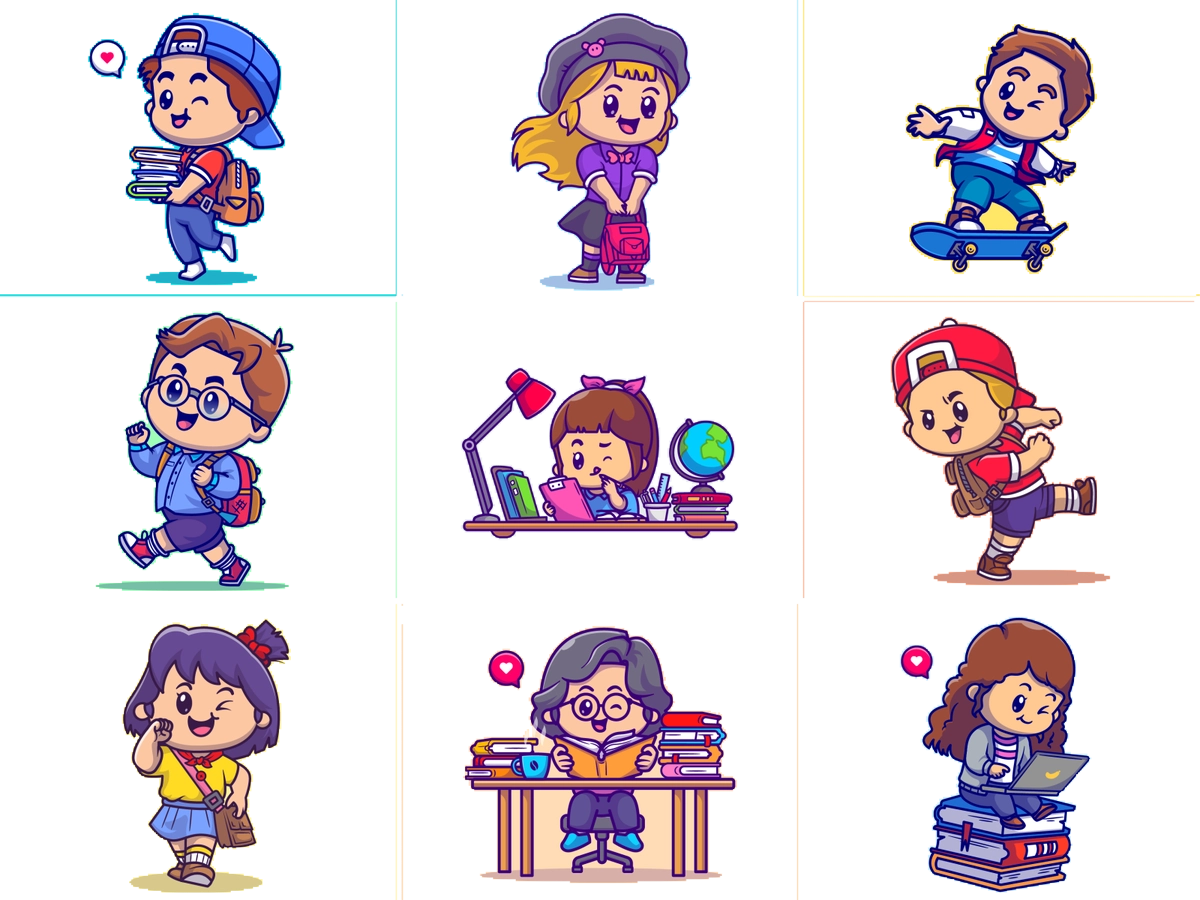 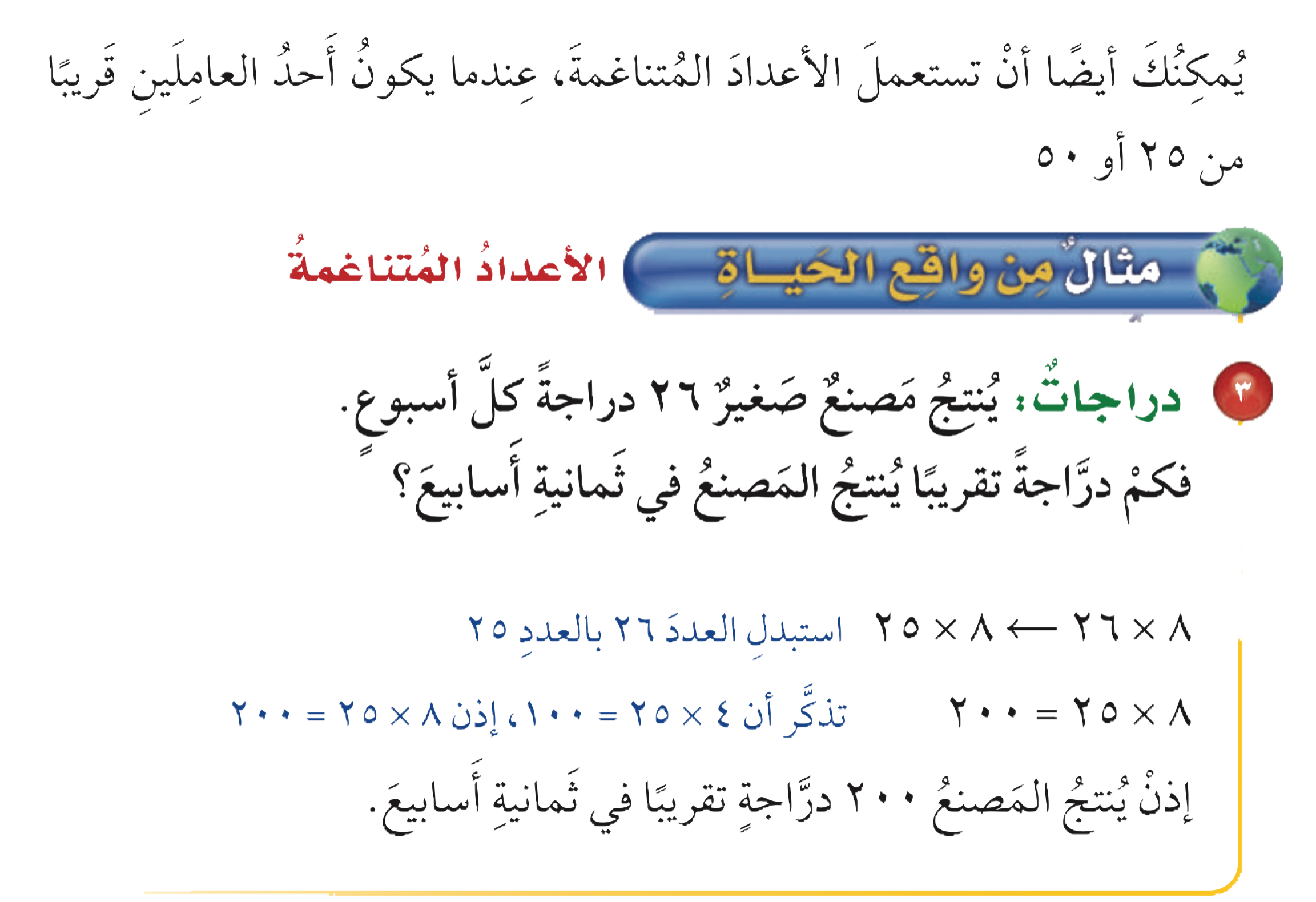 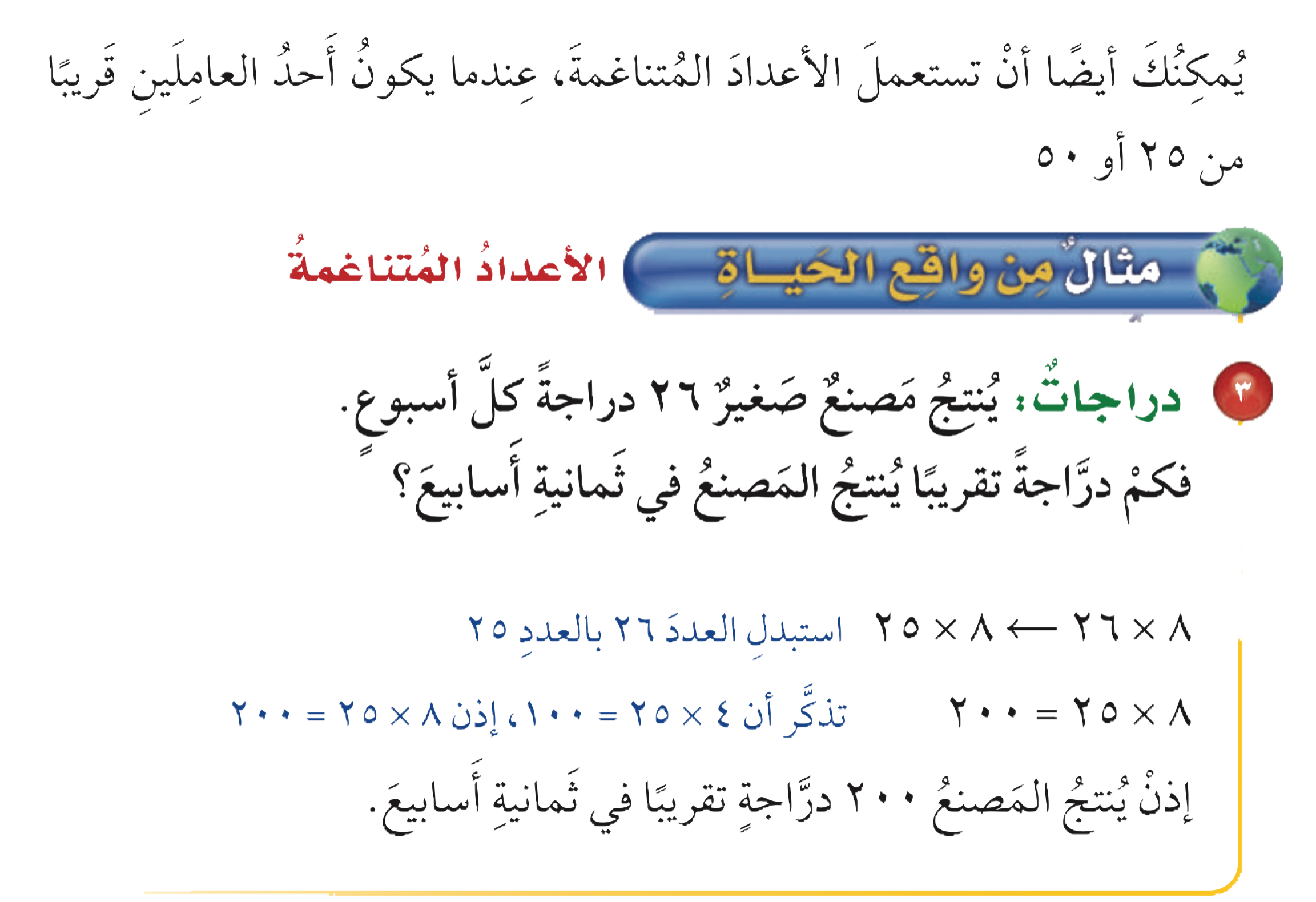 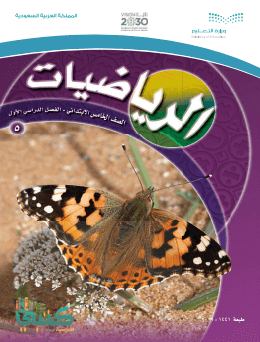 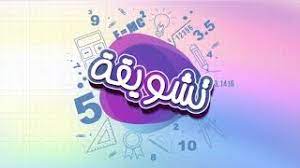 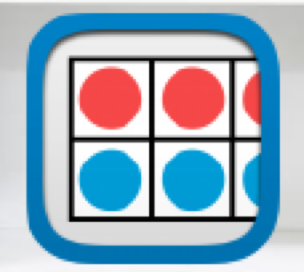 الأعداد المتناغمة
مثال
 من واقع الحياة
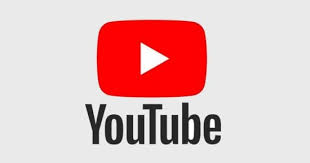 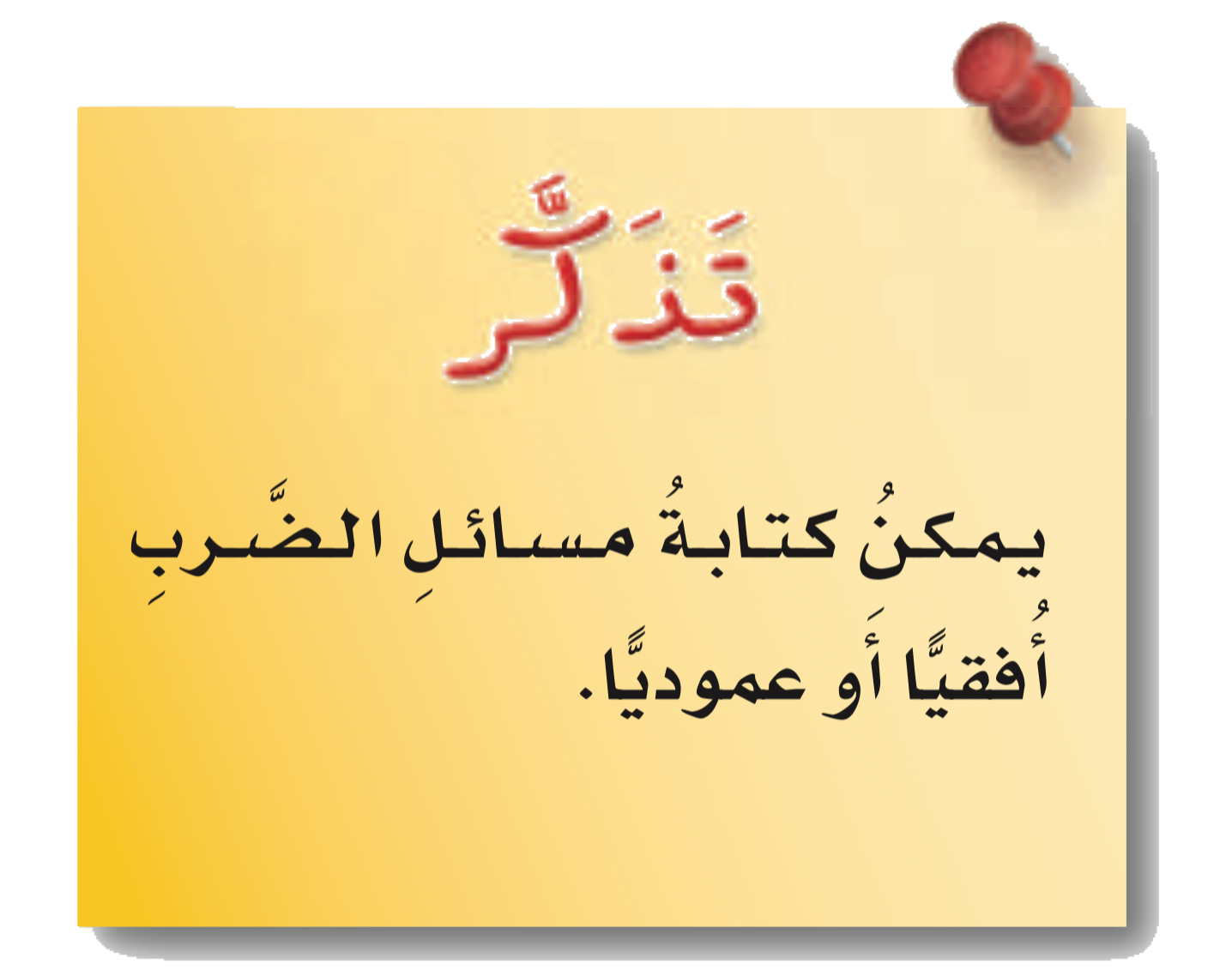 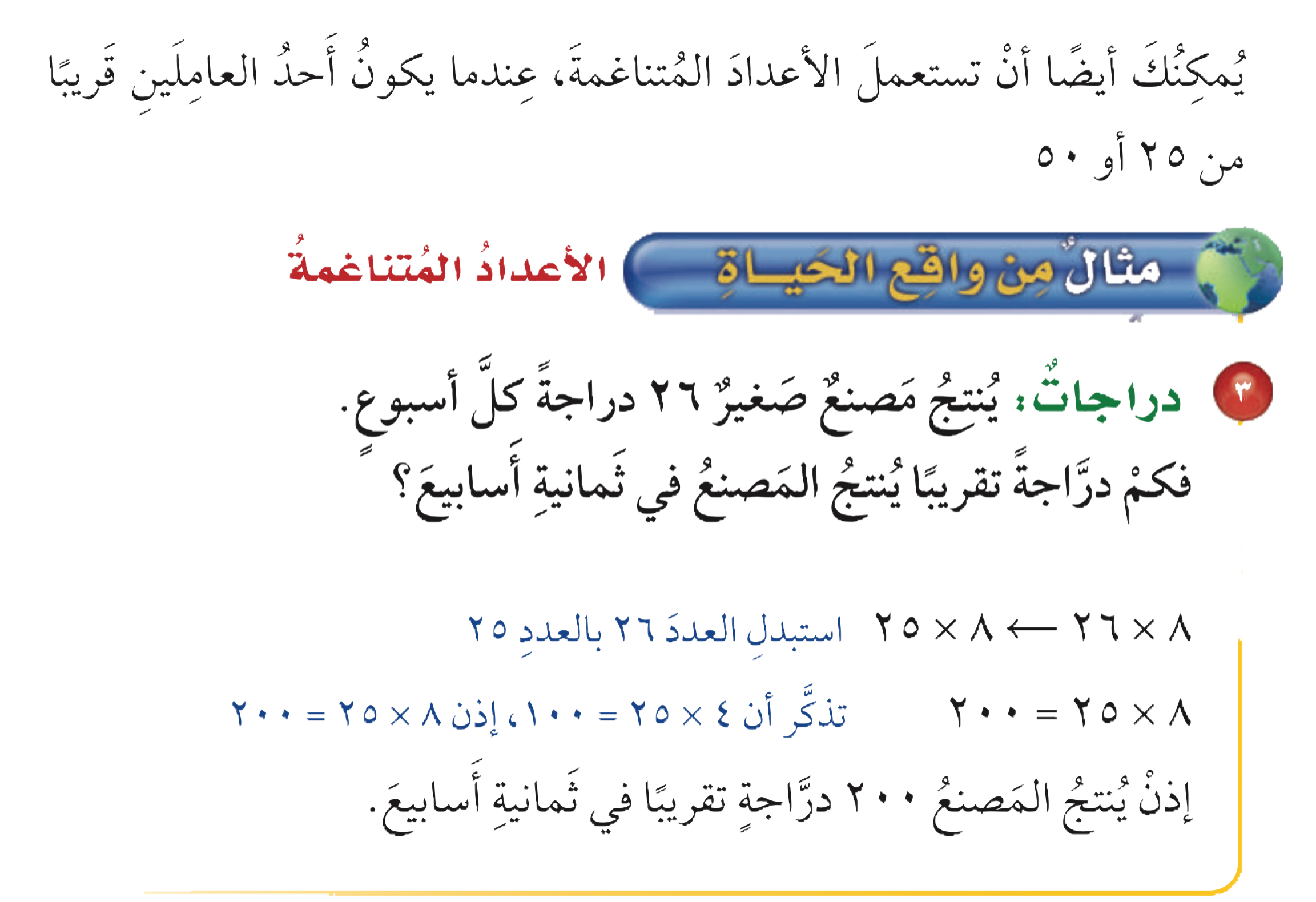 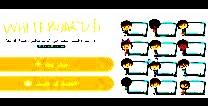 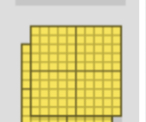 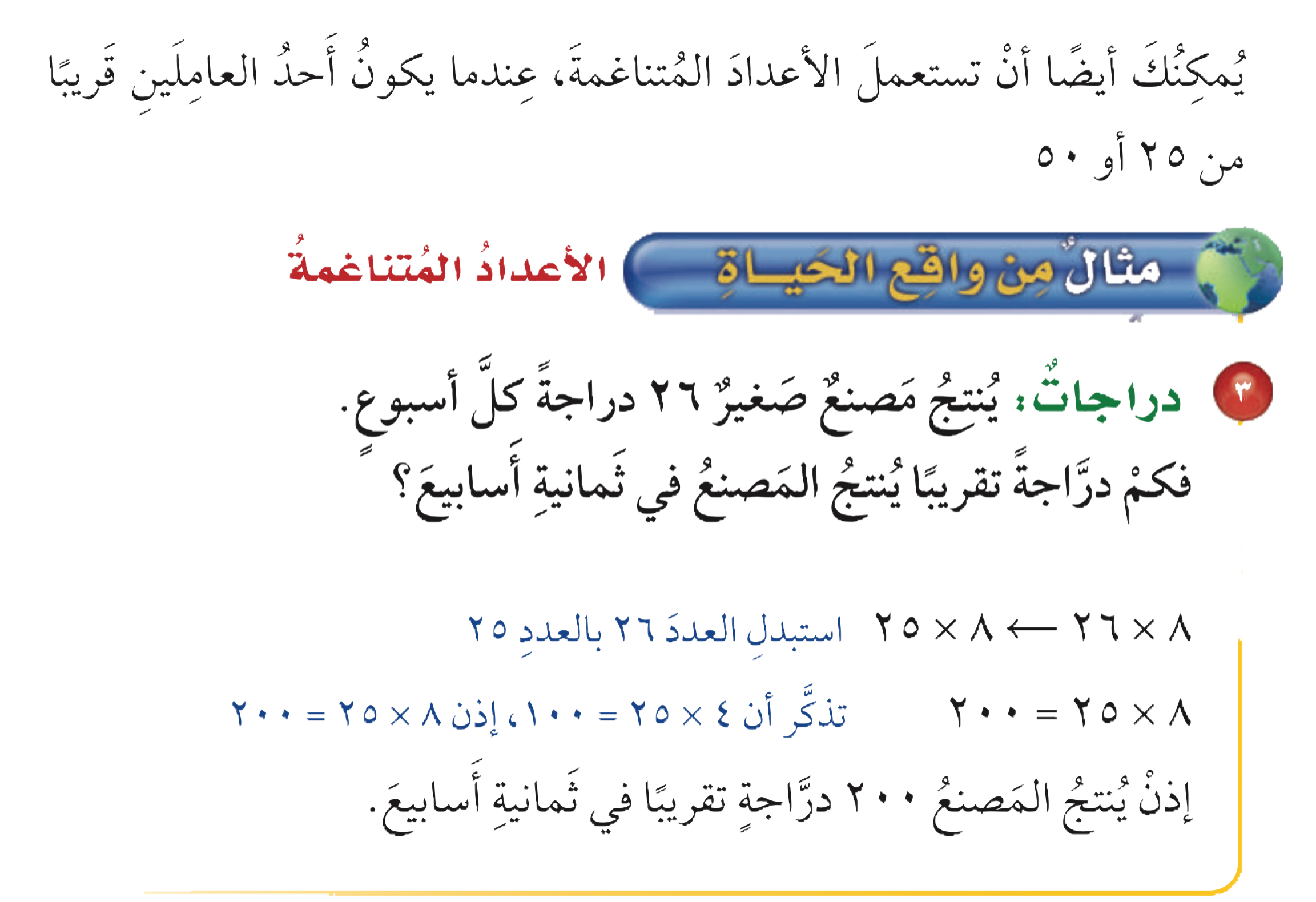 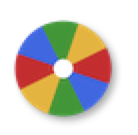 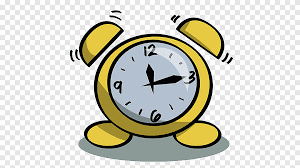 نشاط
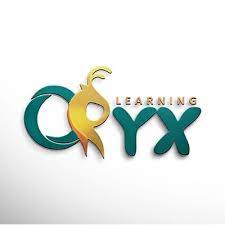 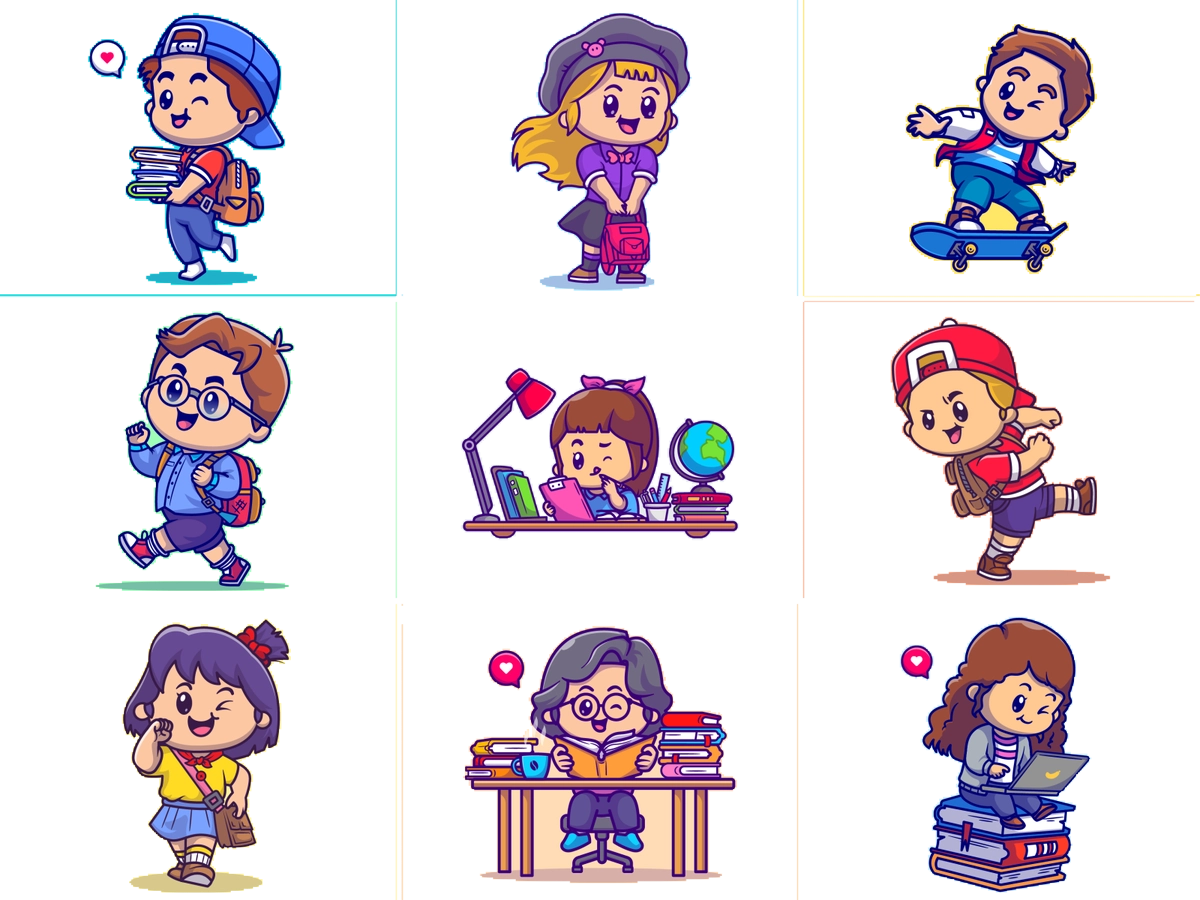 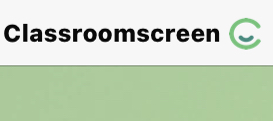 أدوات
الحل
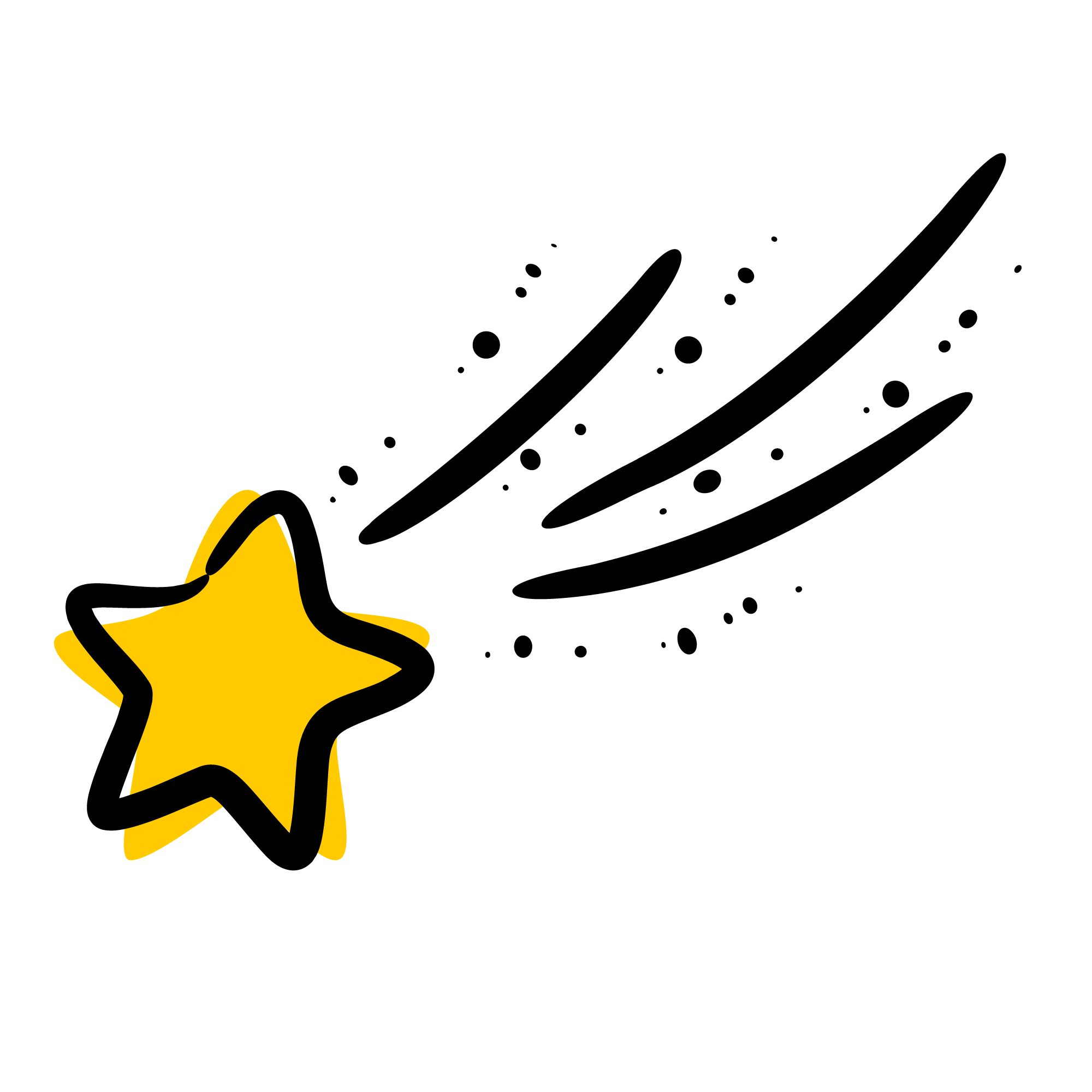 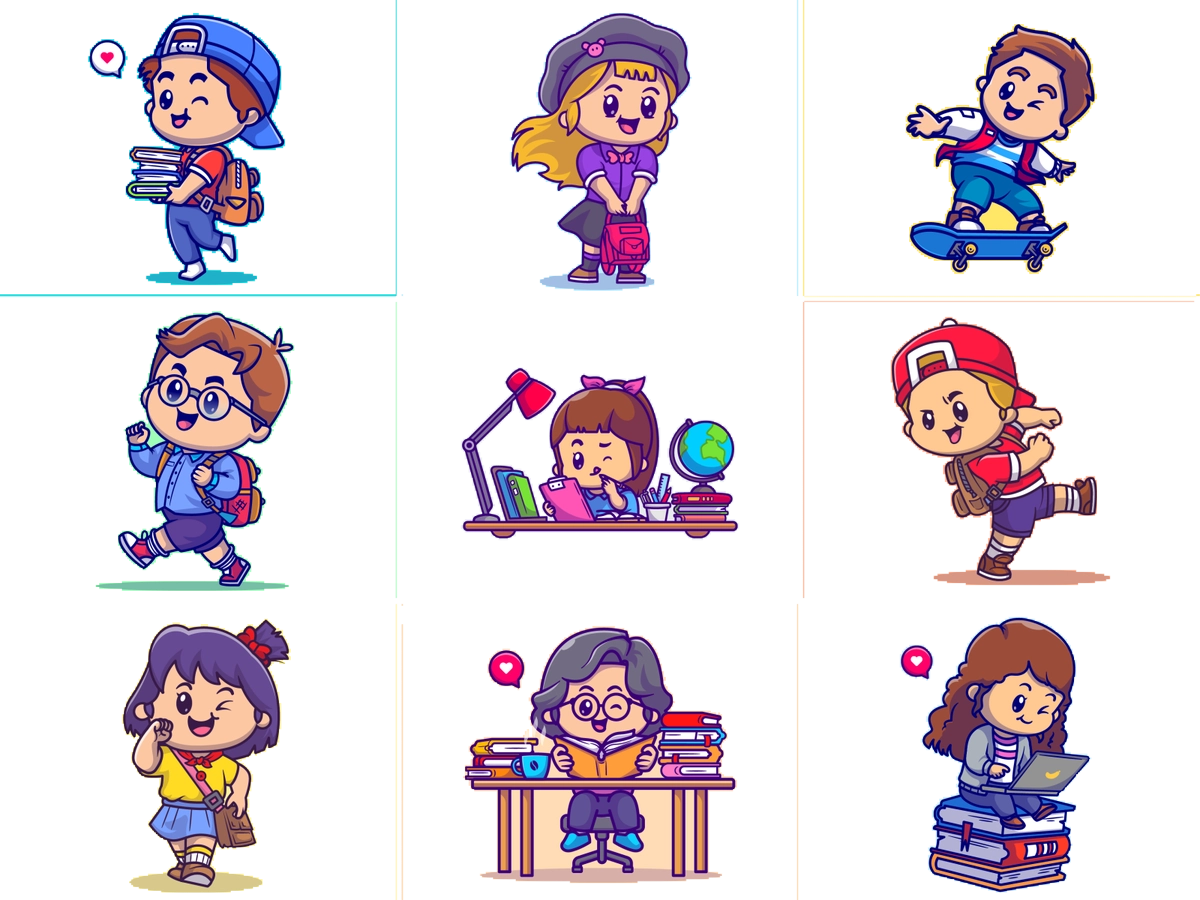 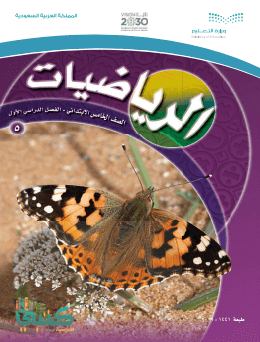 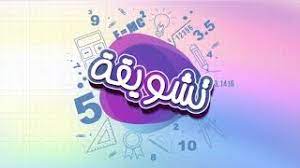 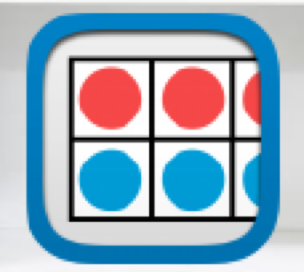 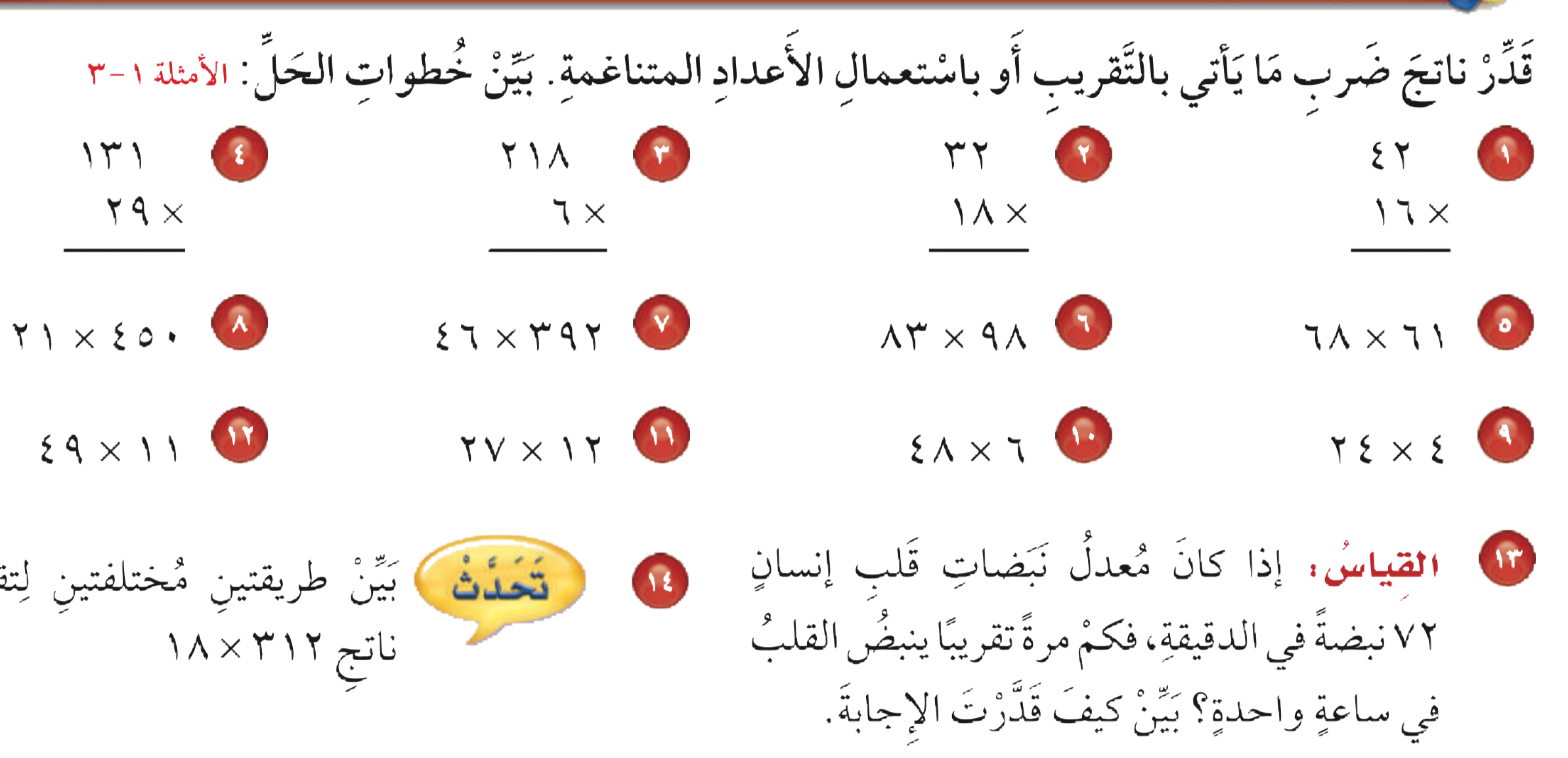 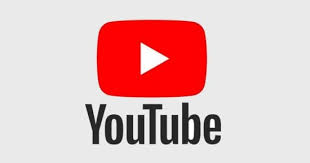 تــــــأكد
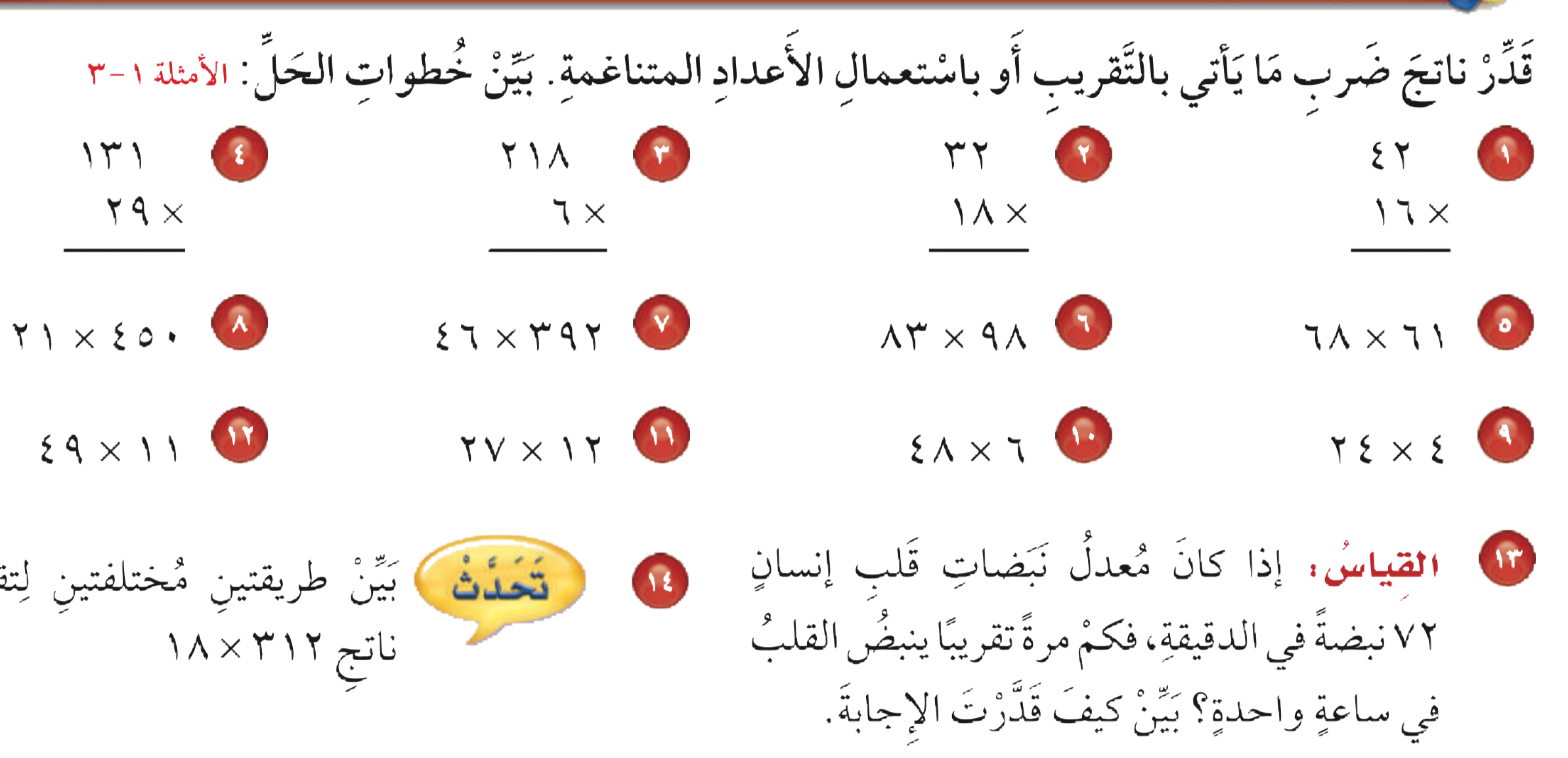 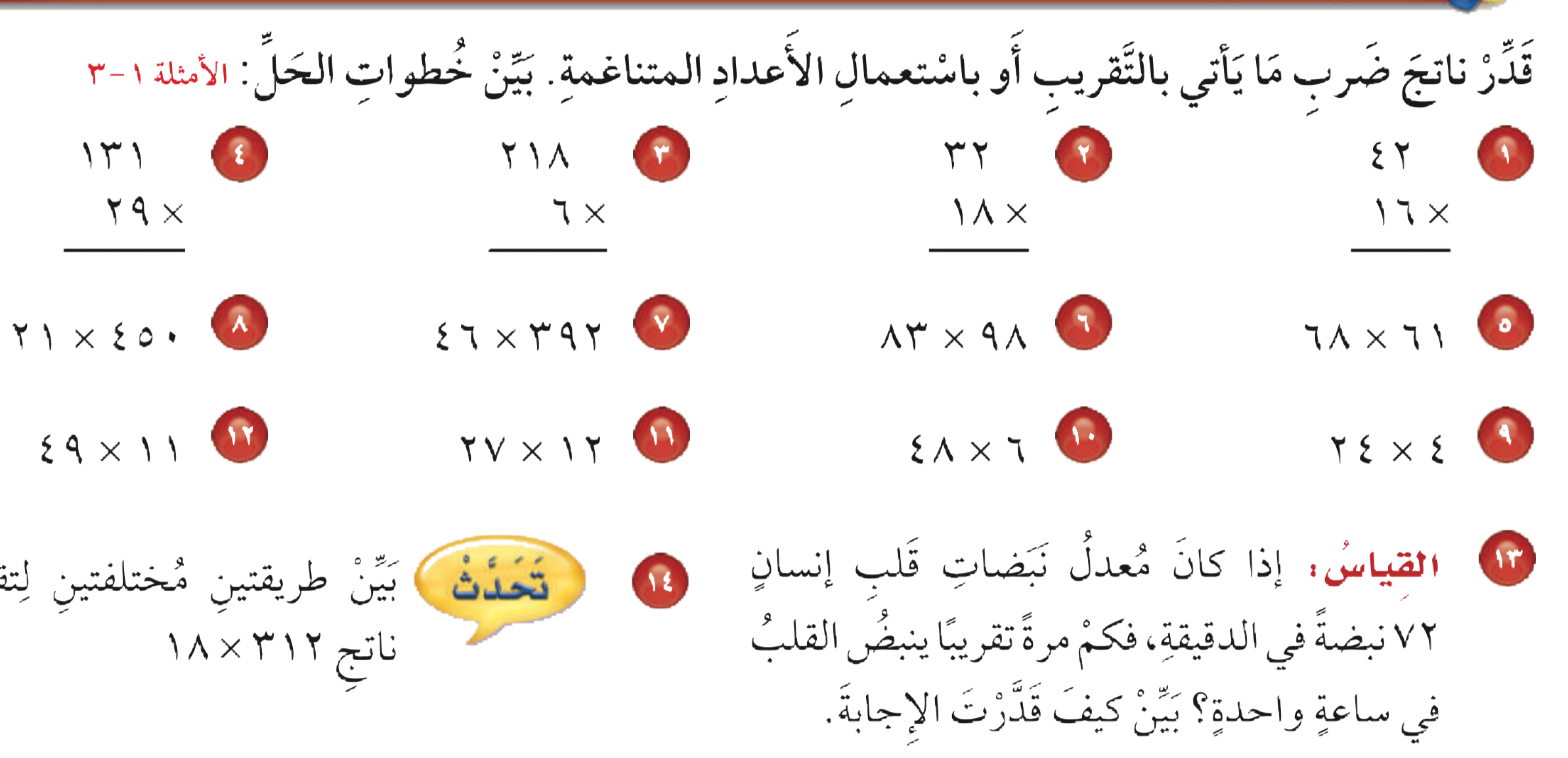 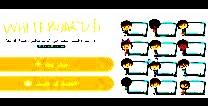 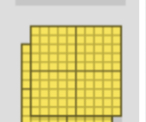 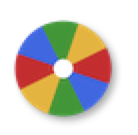 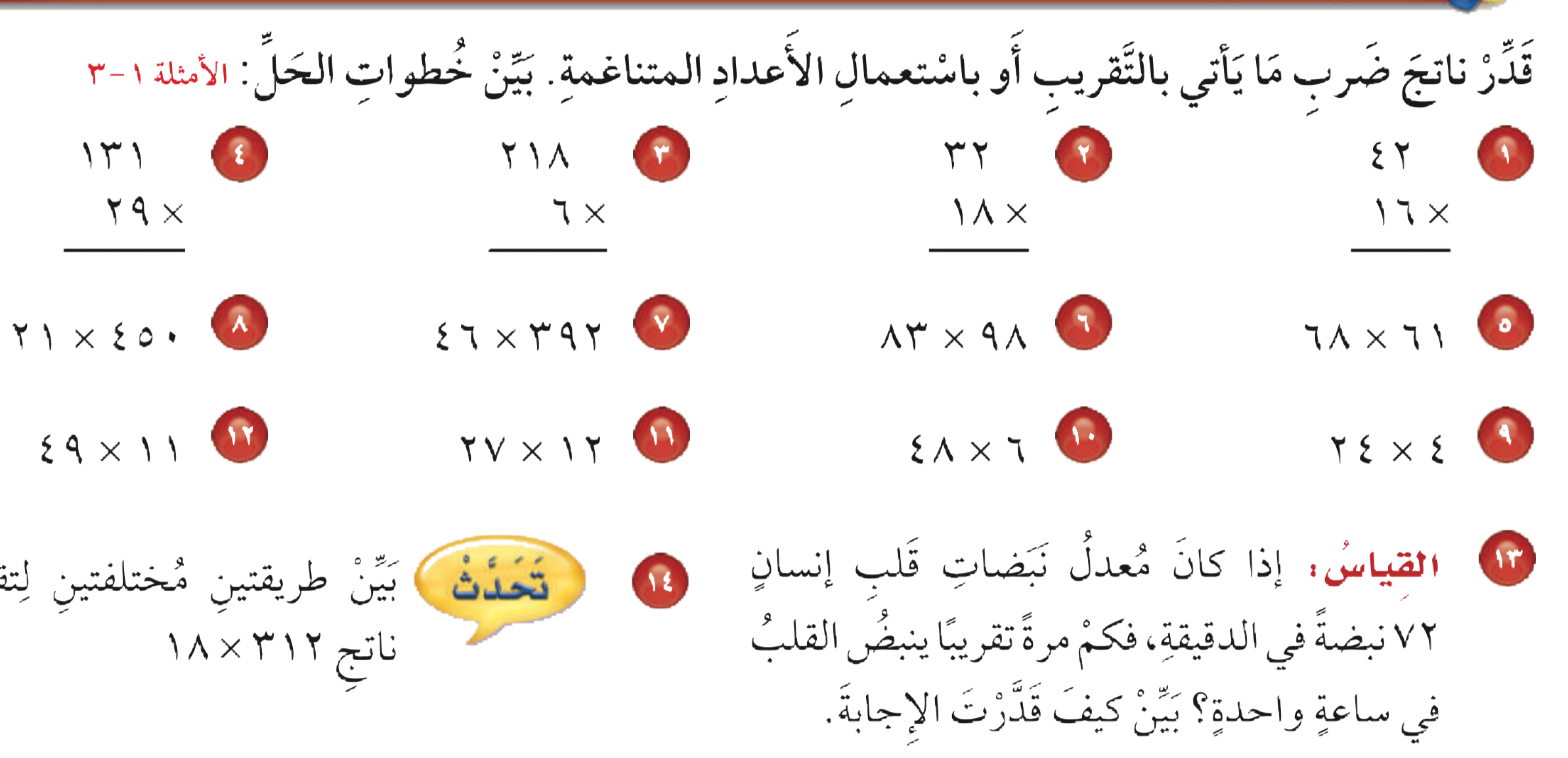 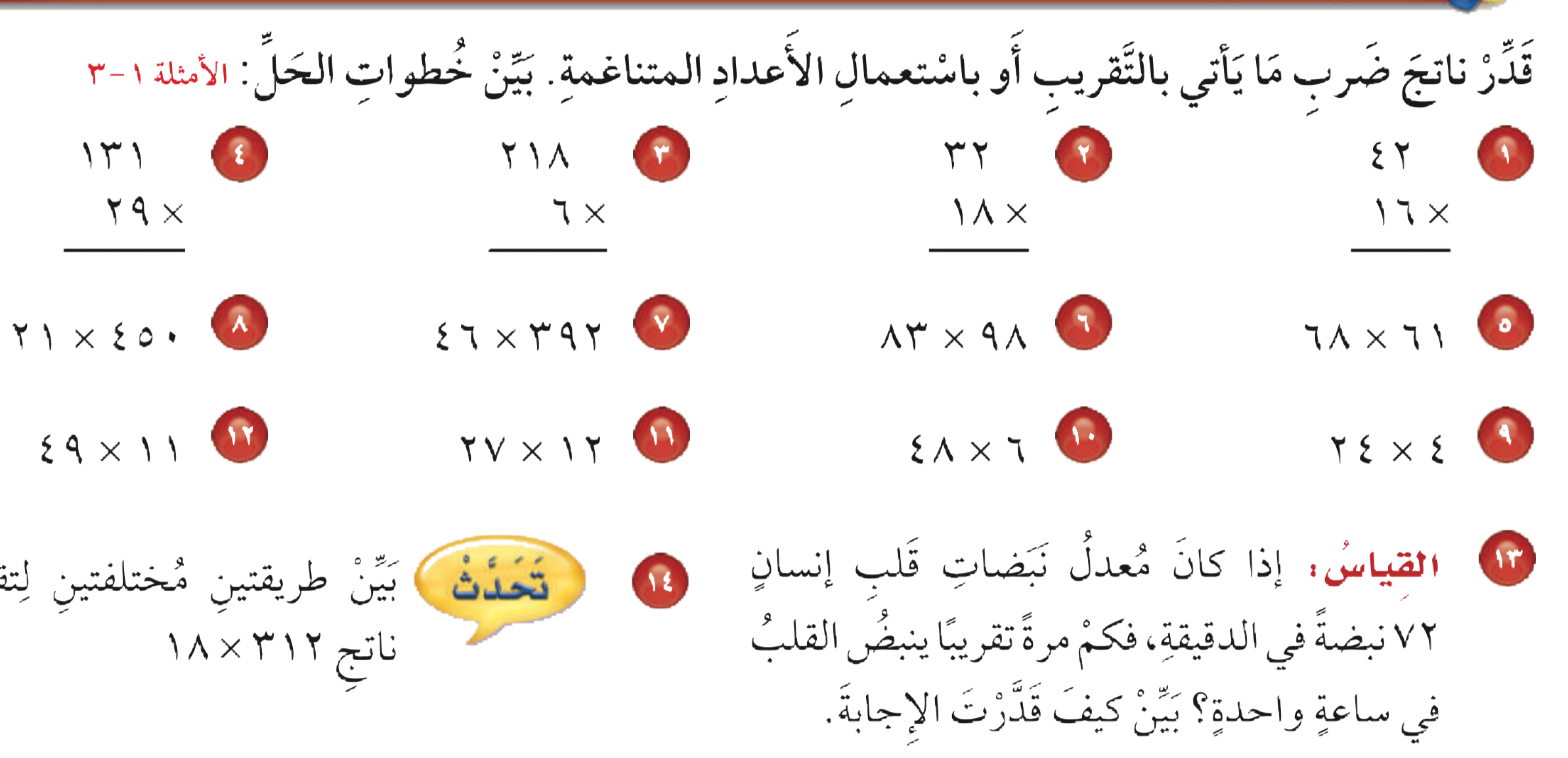 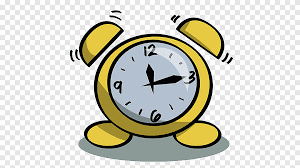 نشاط
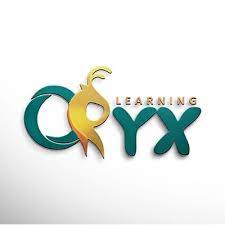 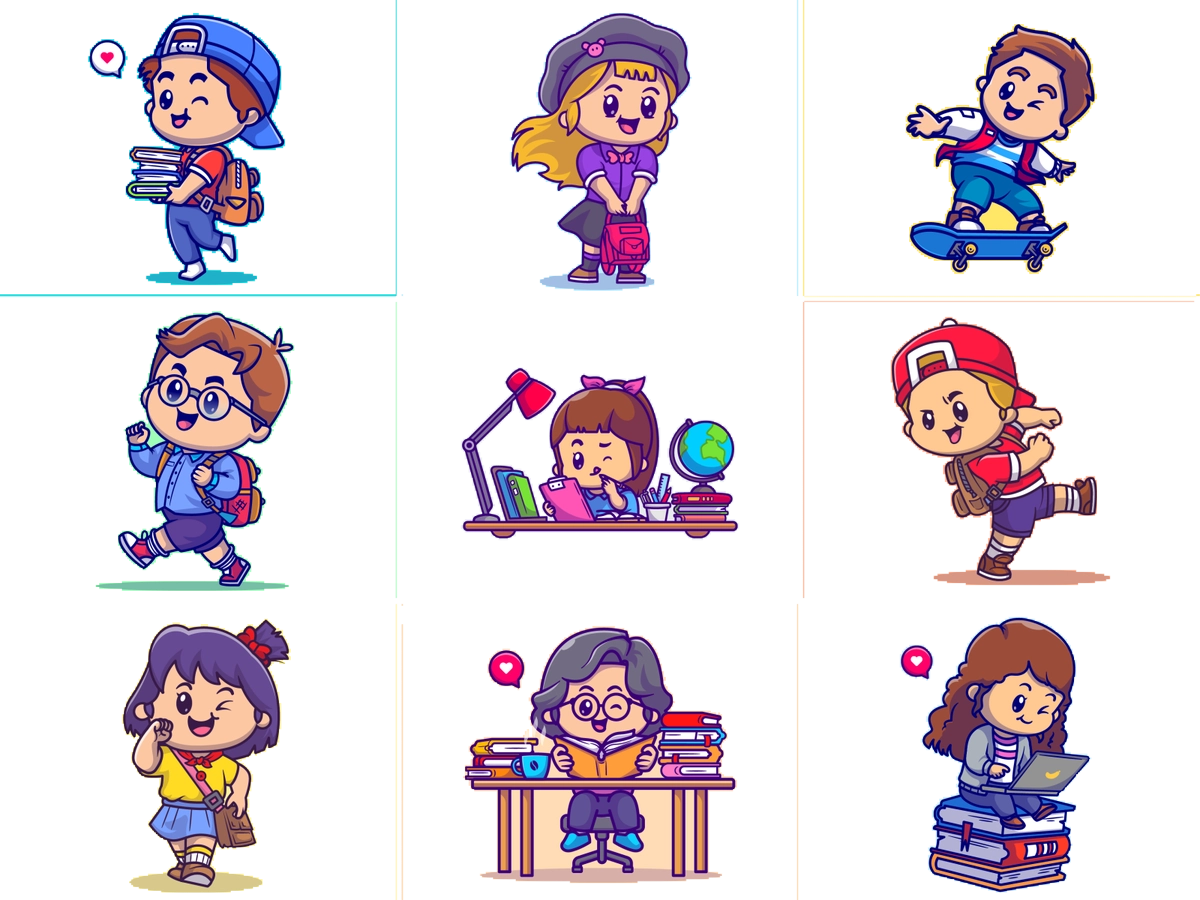 ٢٠٠
١٣٠
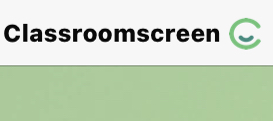 أدوات
٤٠
٣٠
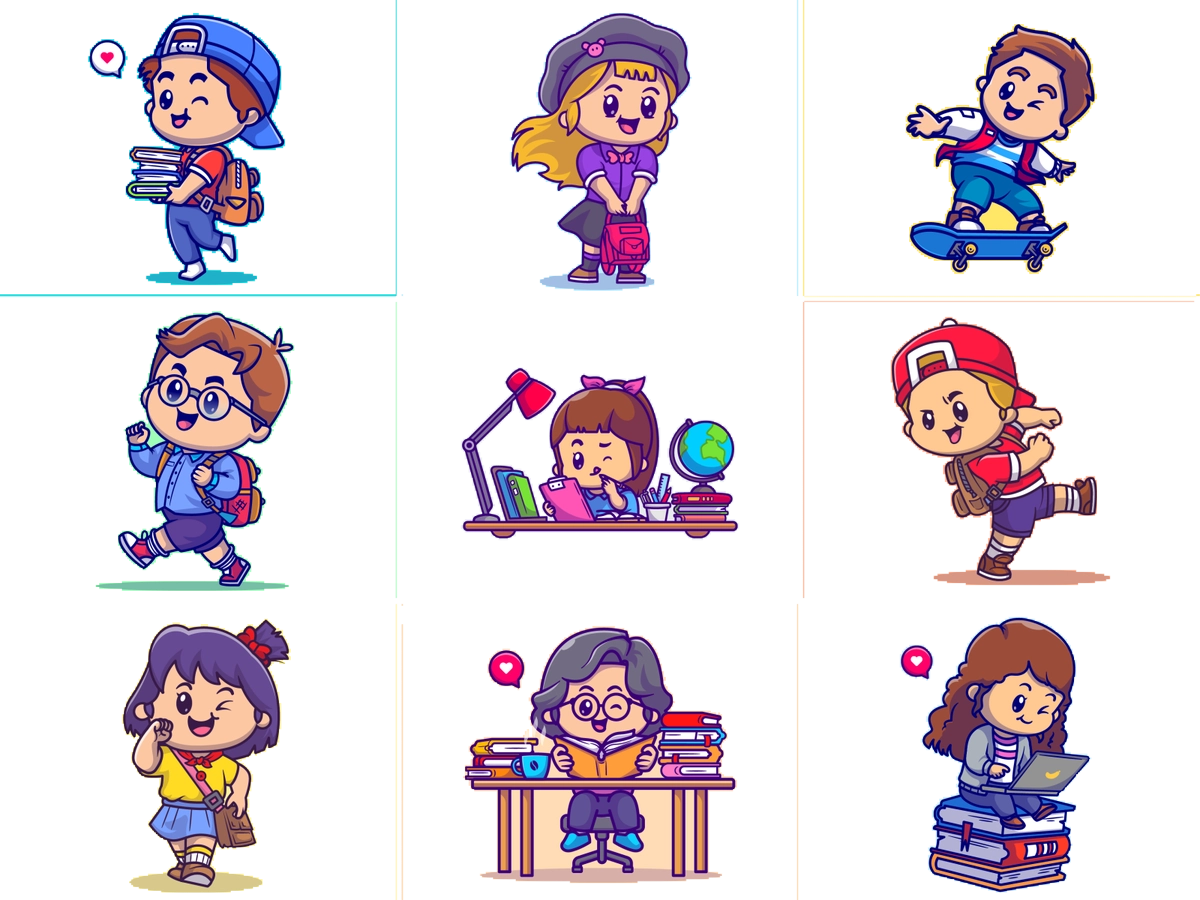 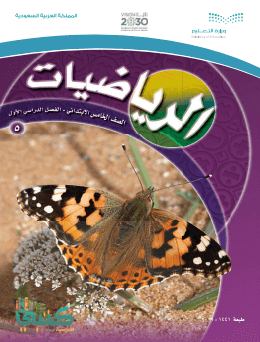 ٢٠
٢٠
٦
٣٠
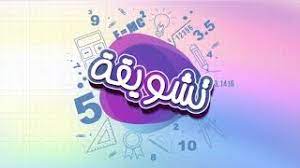 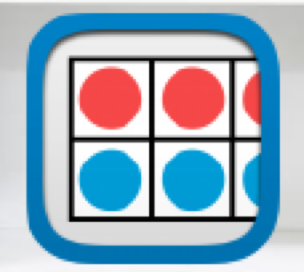 ١٢٠٠
٣٩٠٠
٨٠٠
٦٠٠
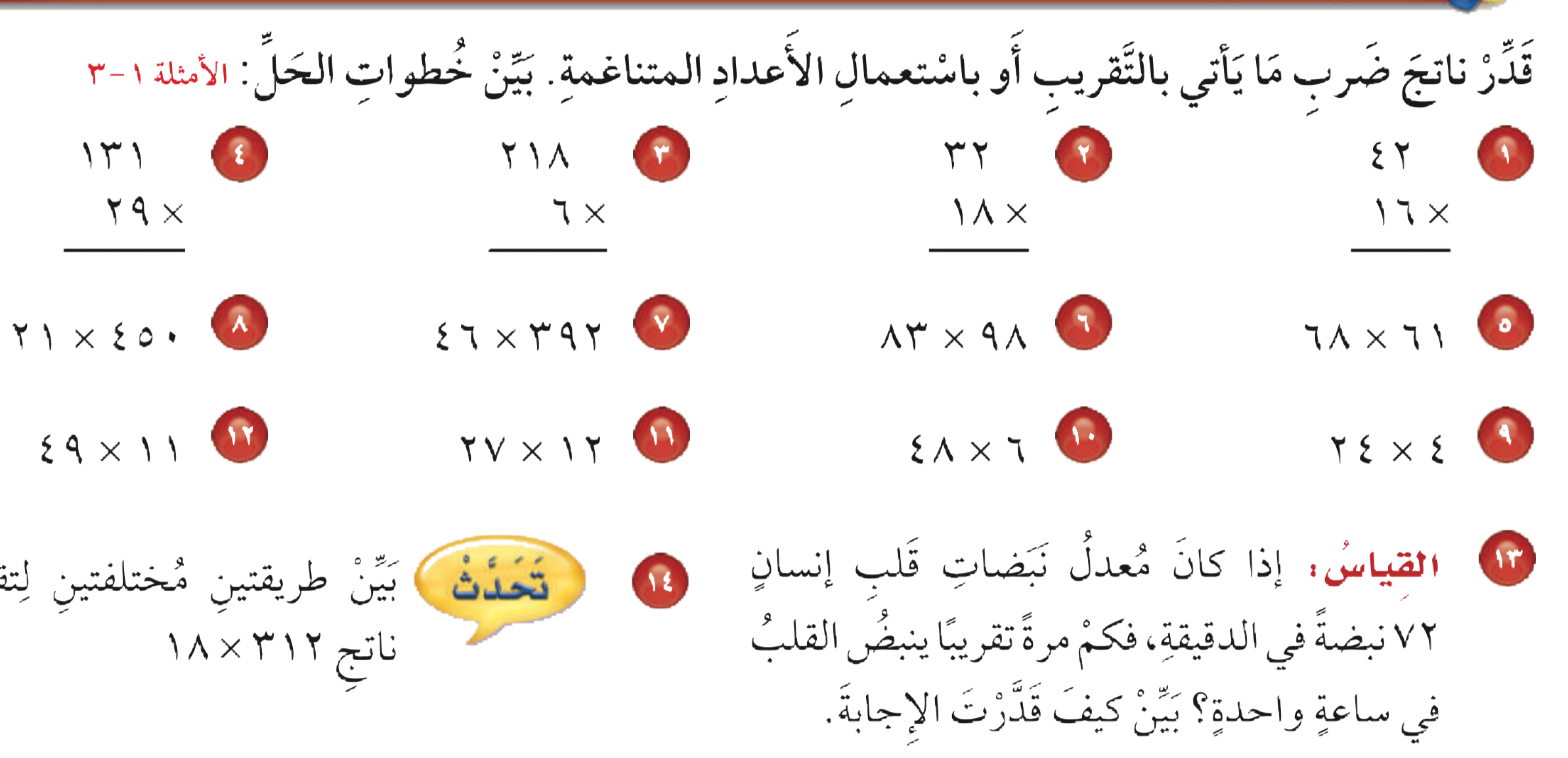 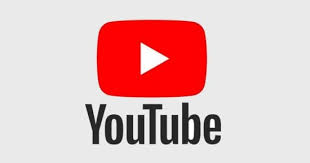 تــــــأكد
قرب إلى أقرب ١٠ ثم اضرب ذهنياً
قرب إلى أقرب ١٠ ثم اضرب ذهنياً
قرب إلى أقرب ١٠ ثم اضرب ذهنياً
قرب العدد الأول ثم اضرب ذهنياً
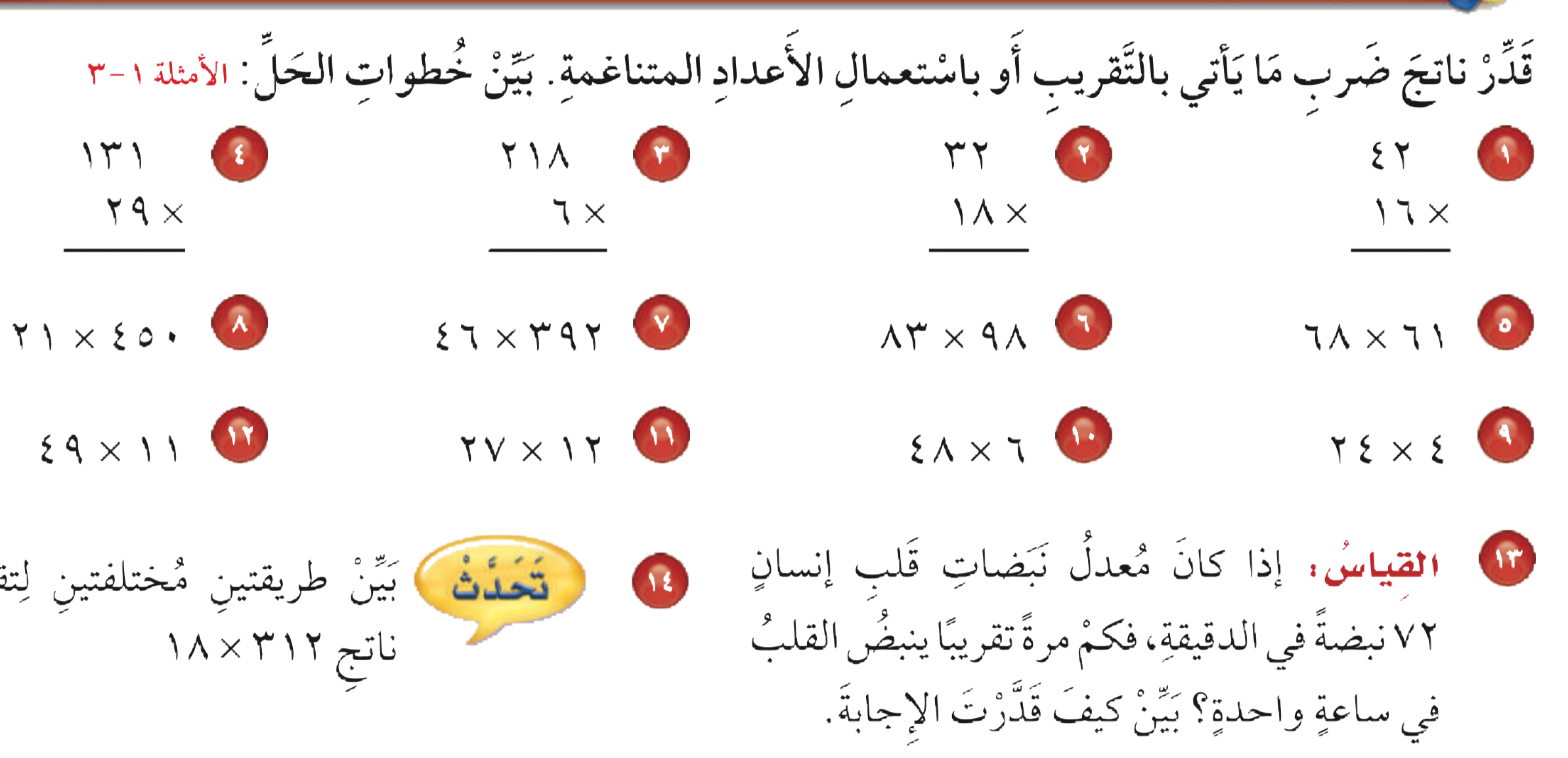 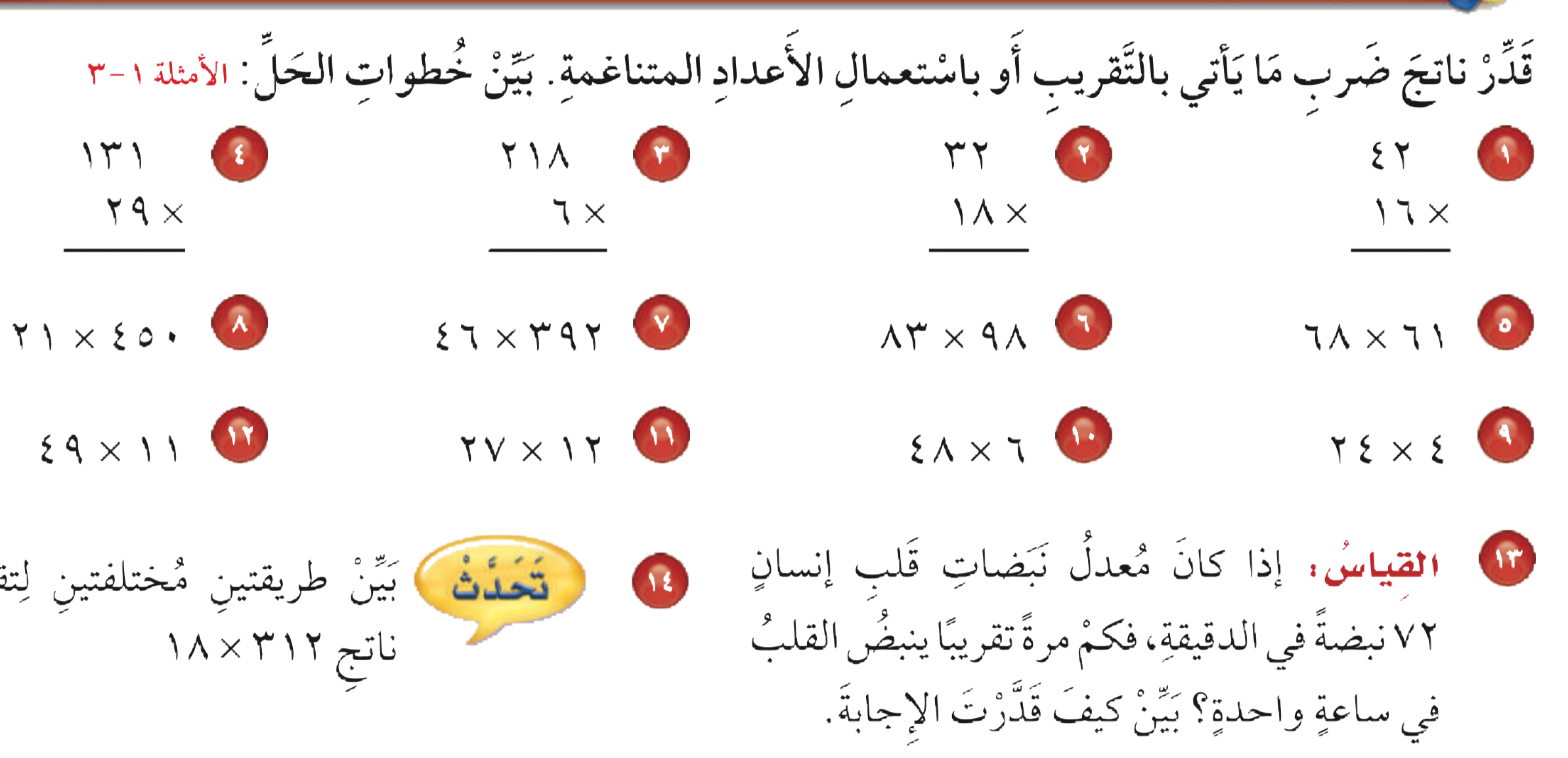 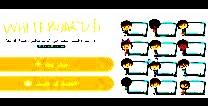 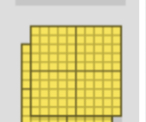 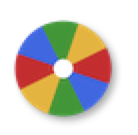 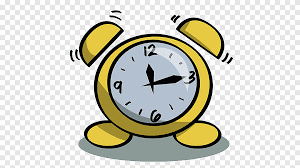 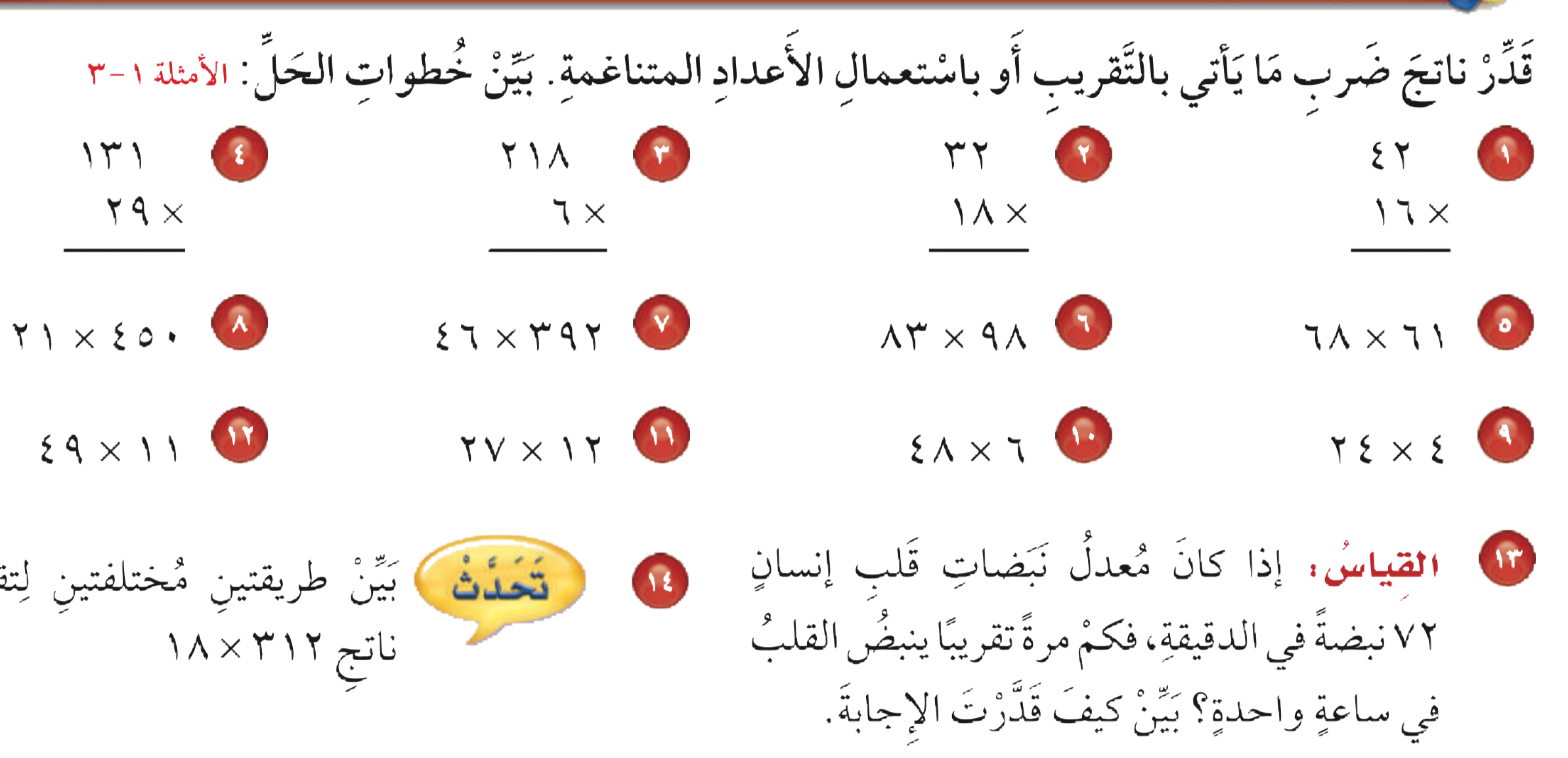 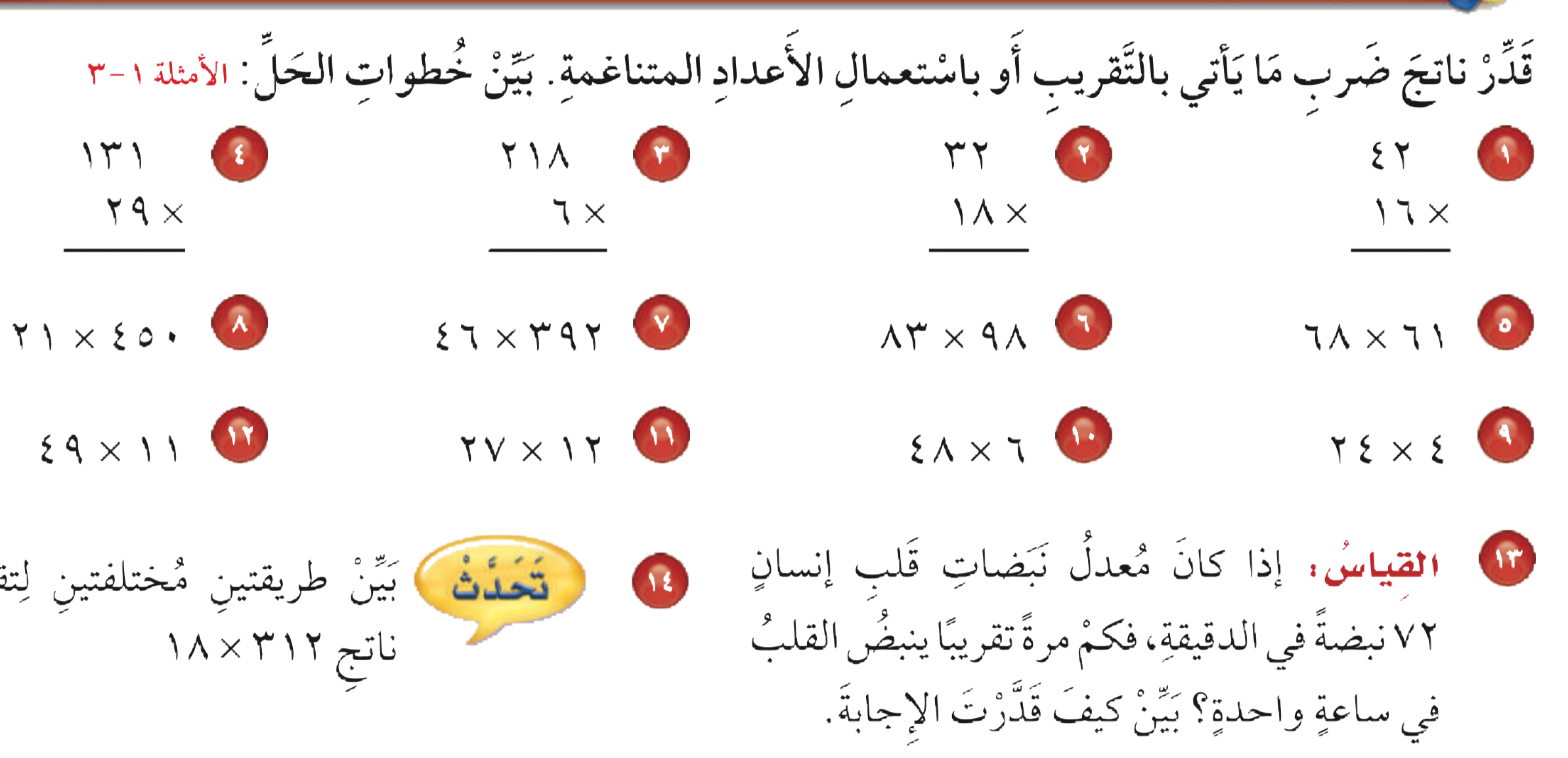 نشاط
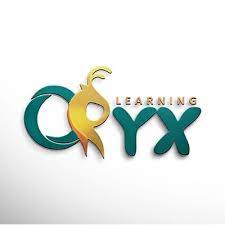 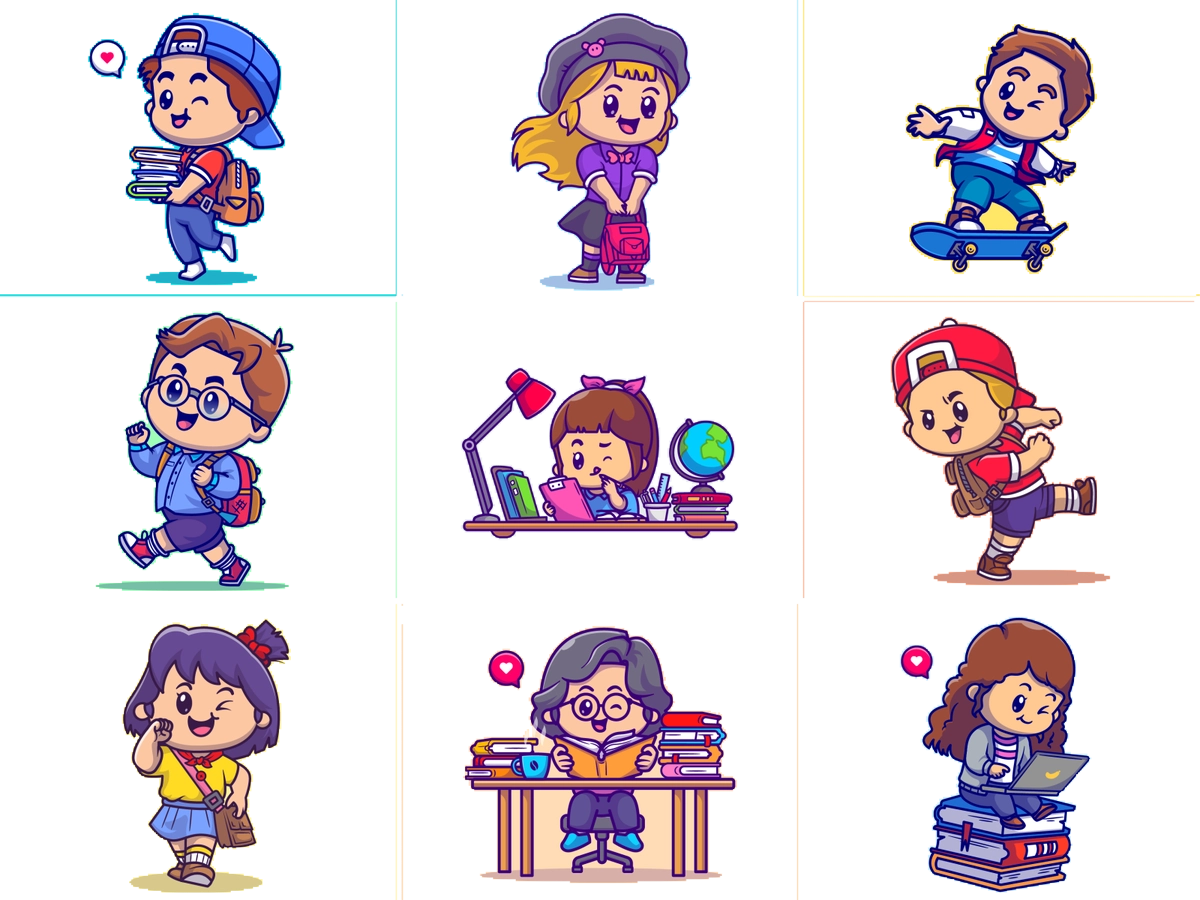 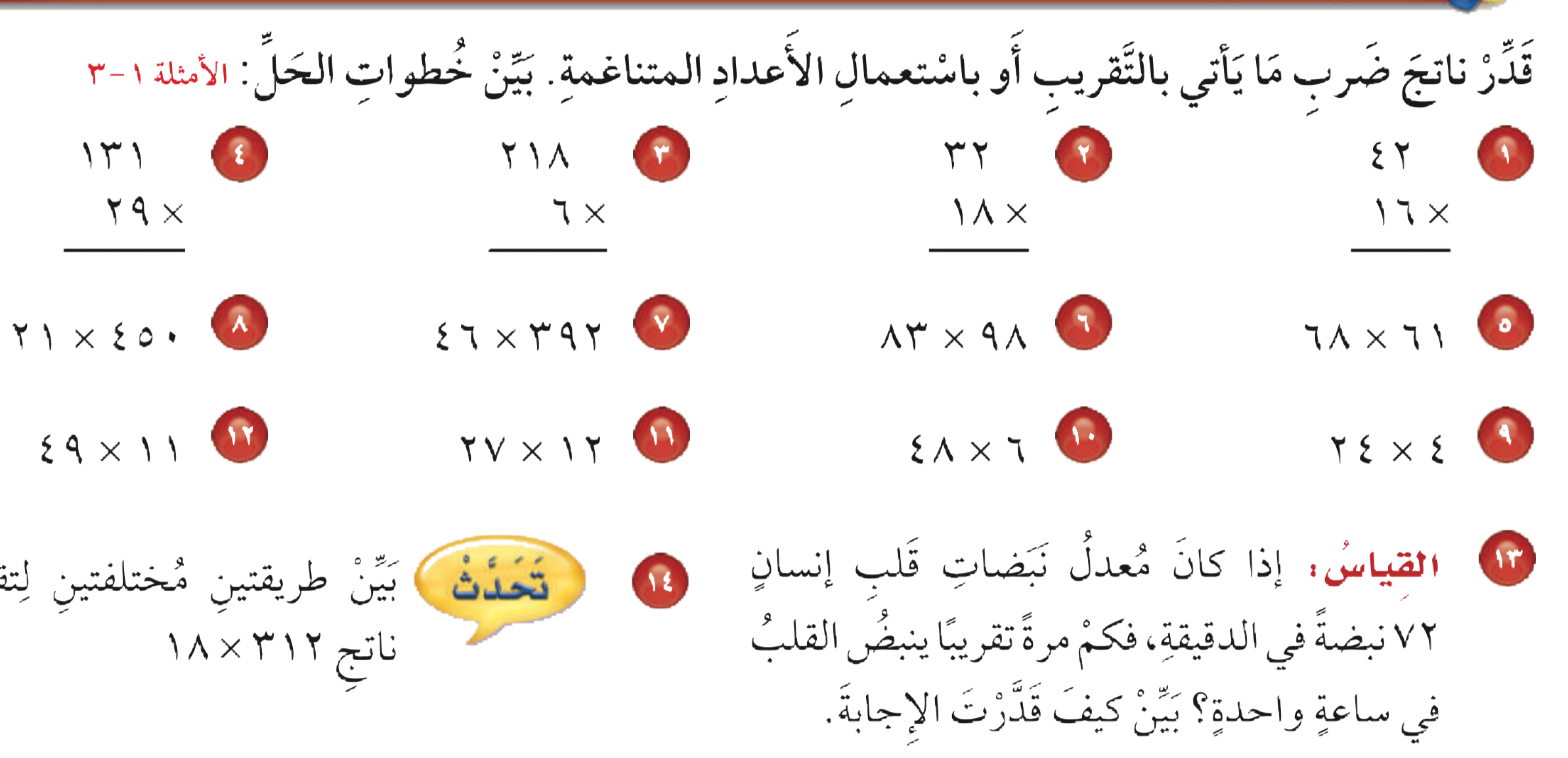 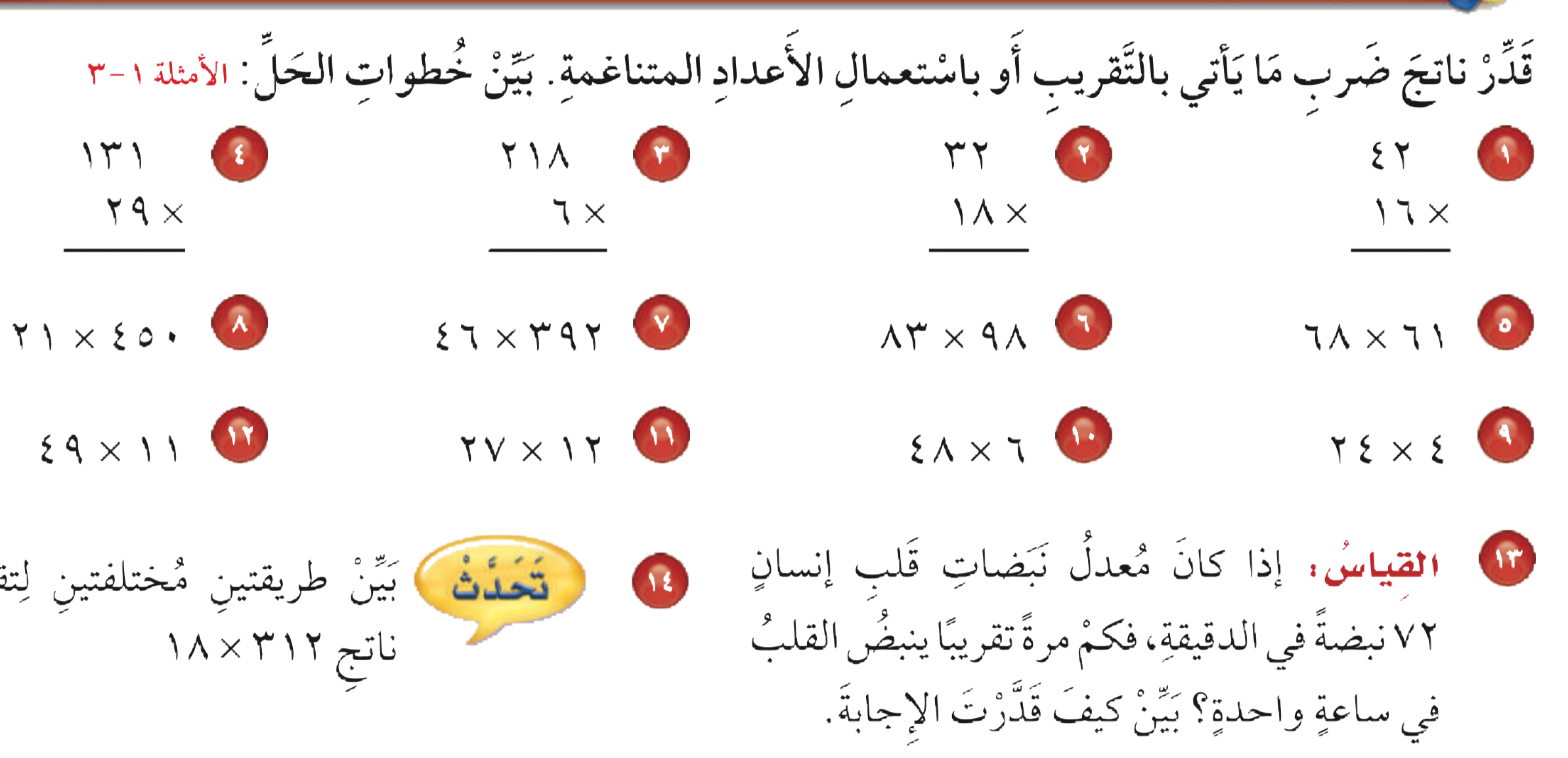 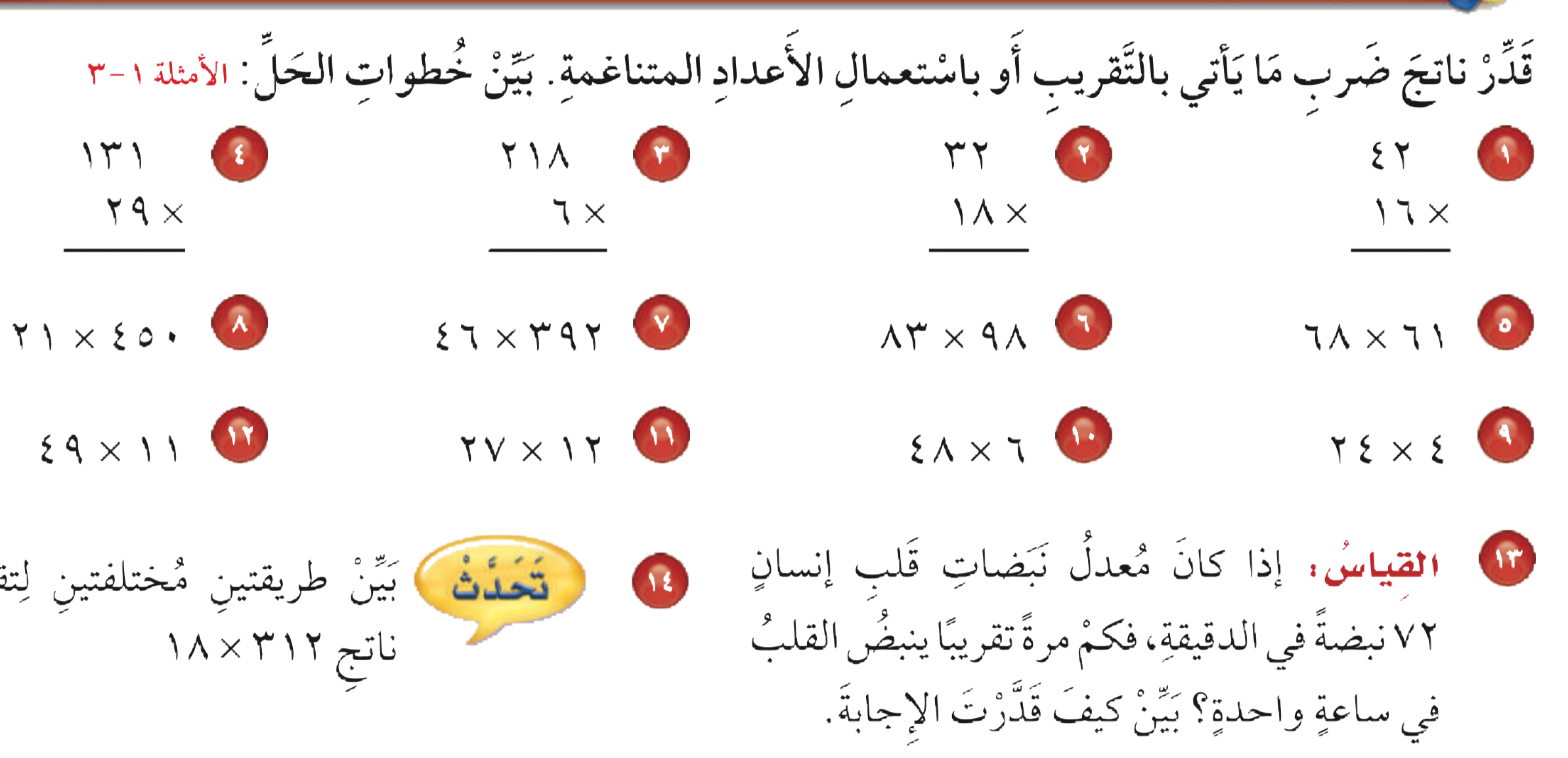 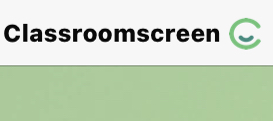 أدوات
الحل
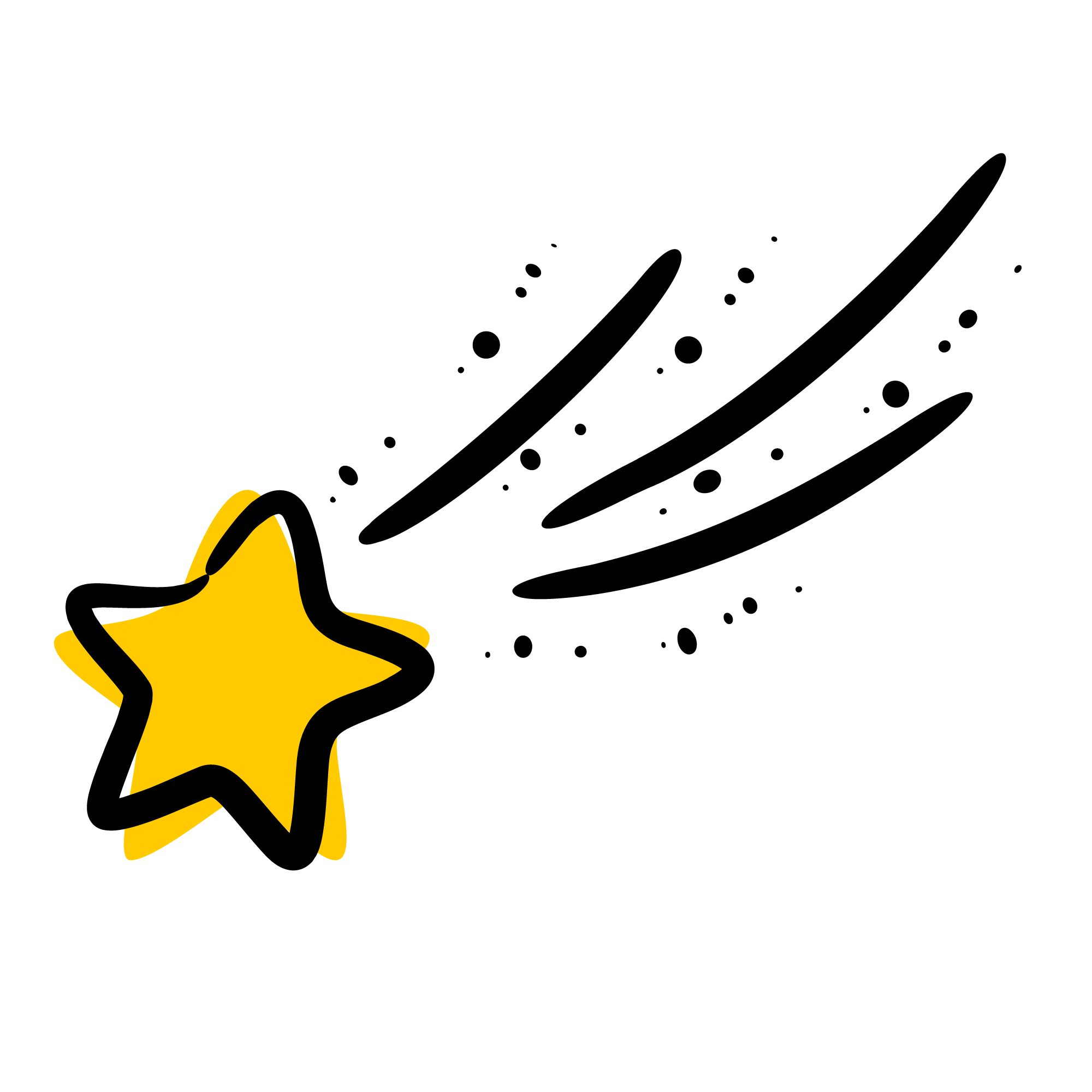 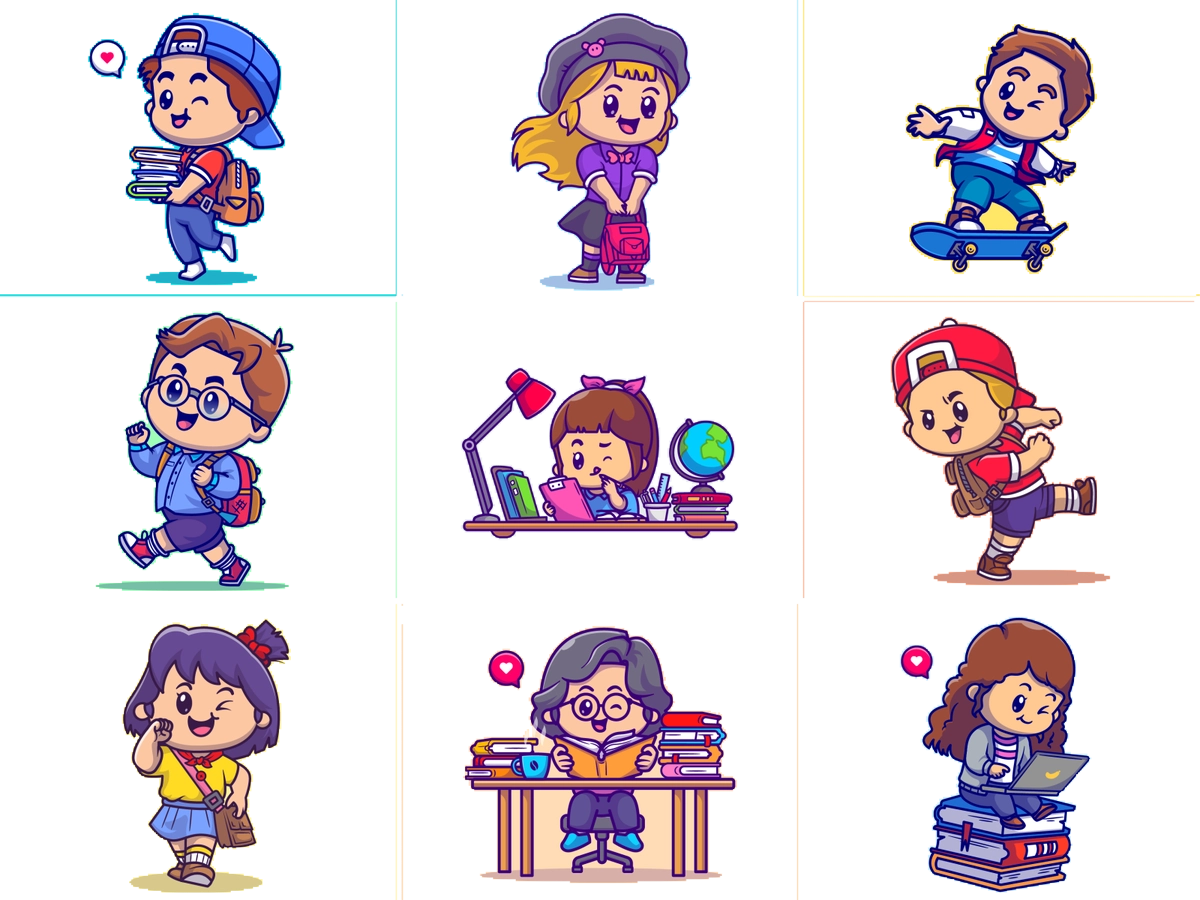 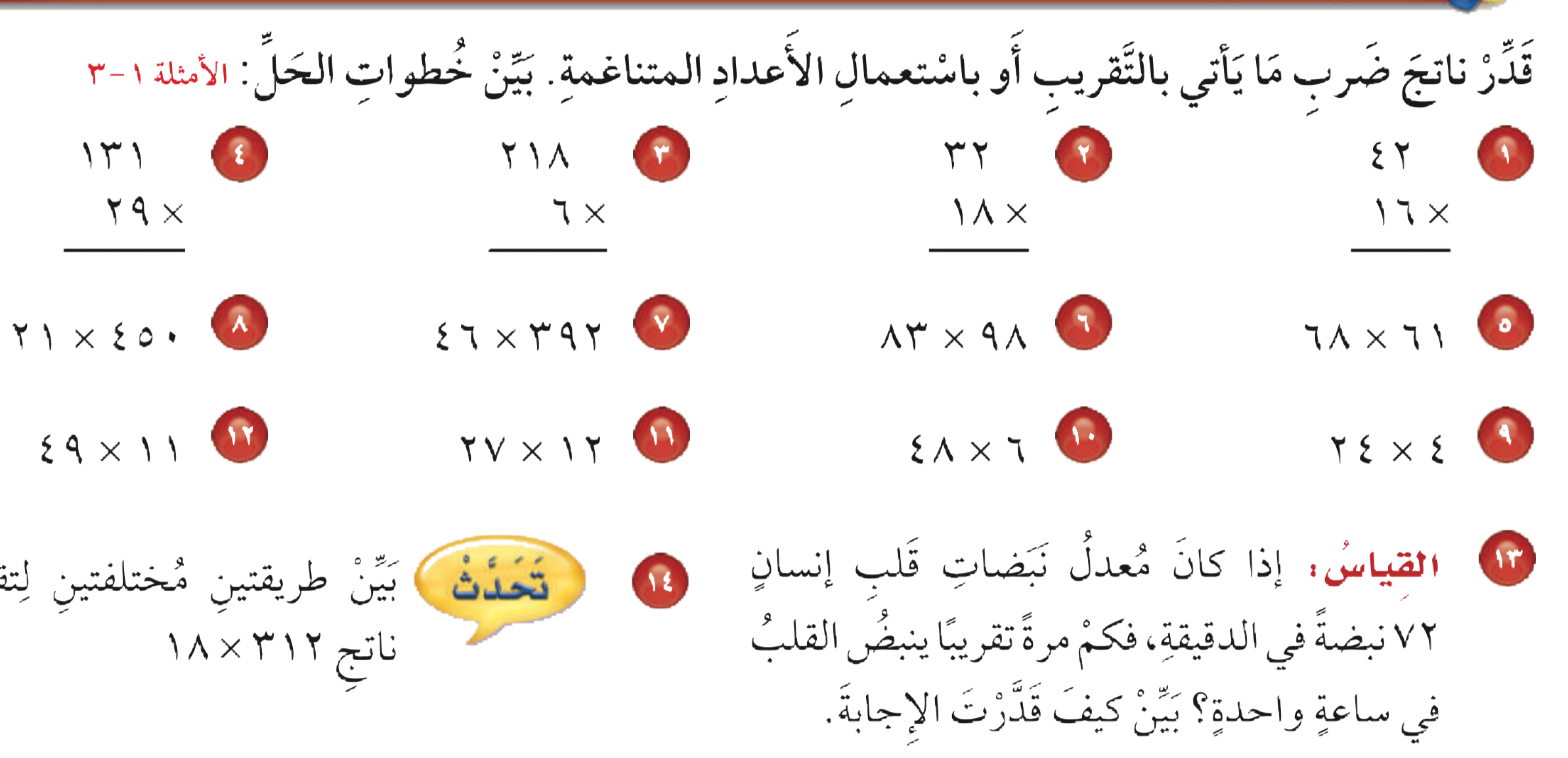 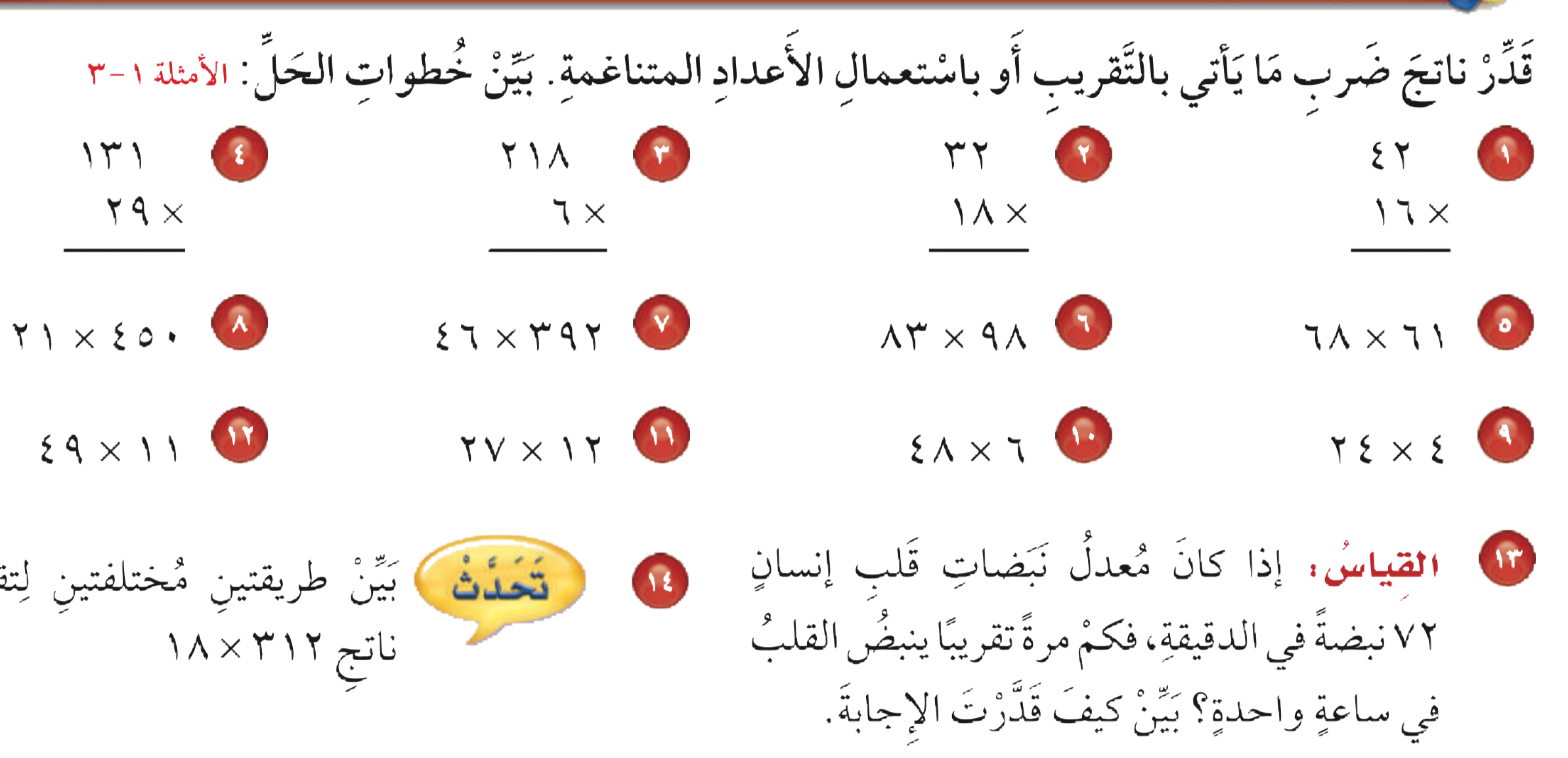 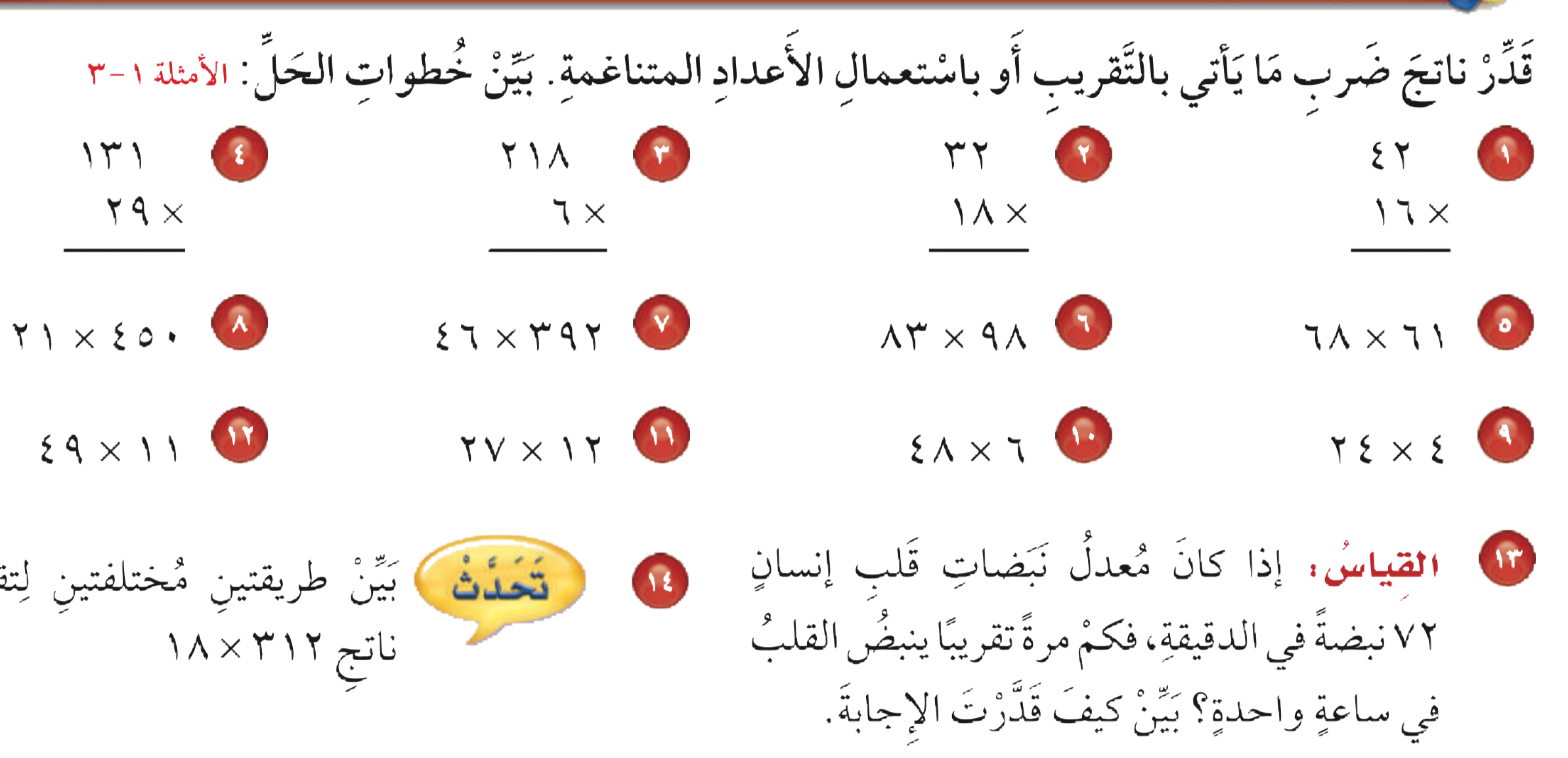 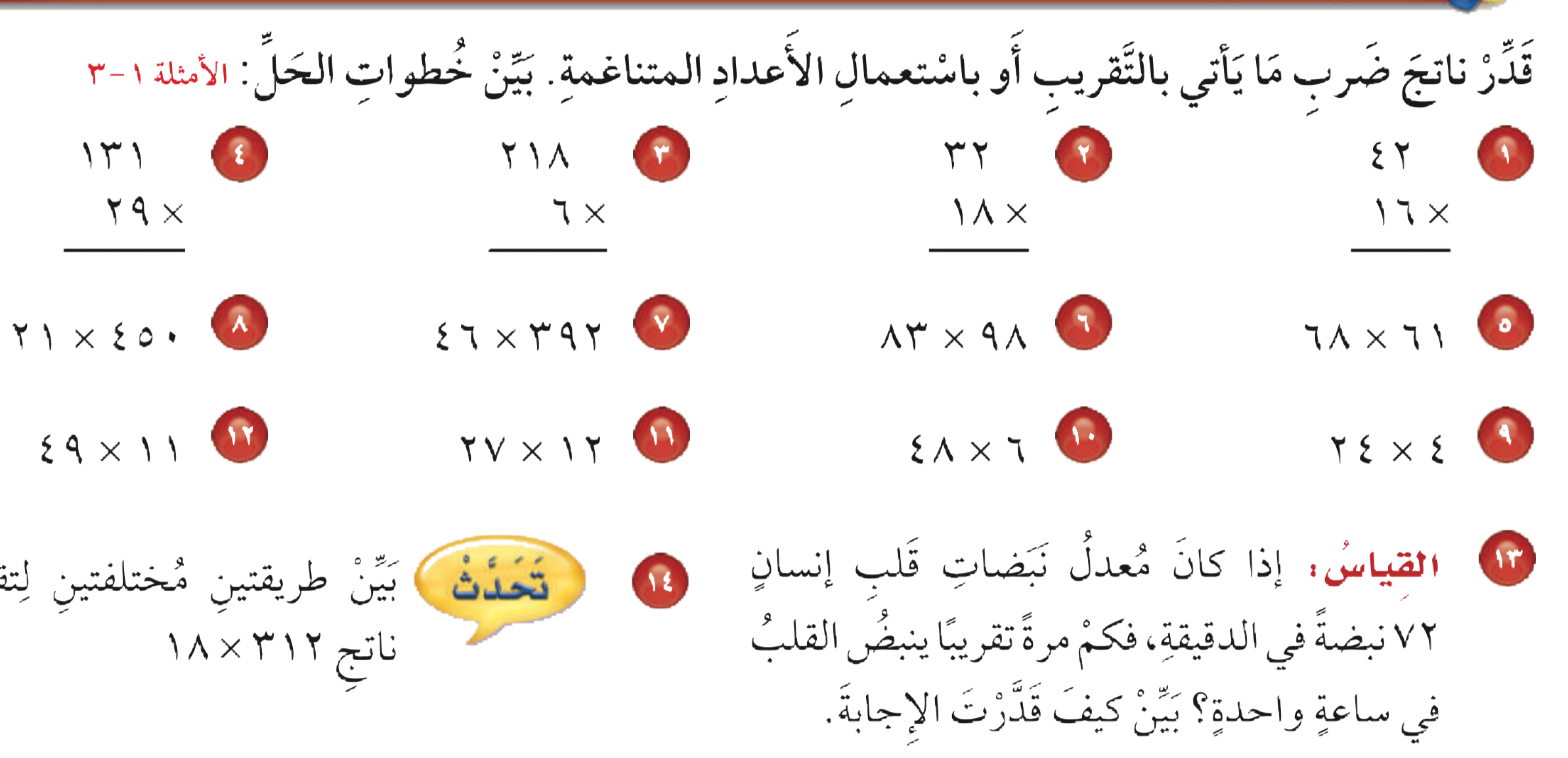 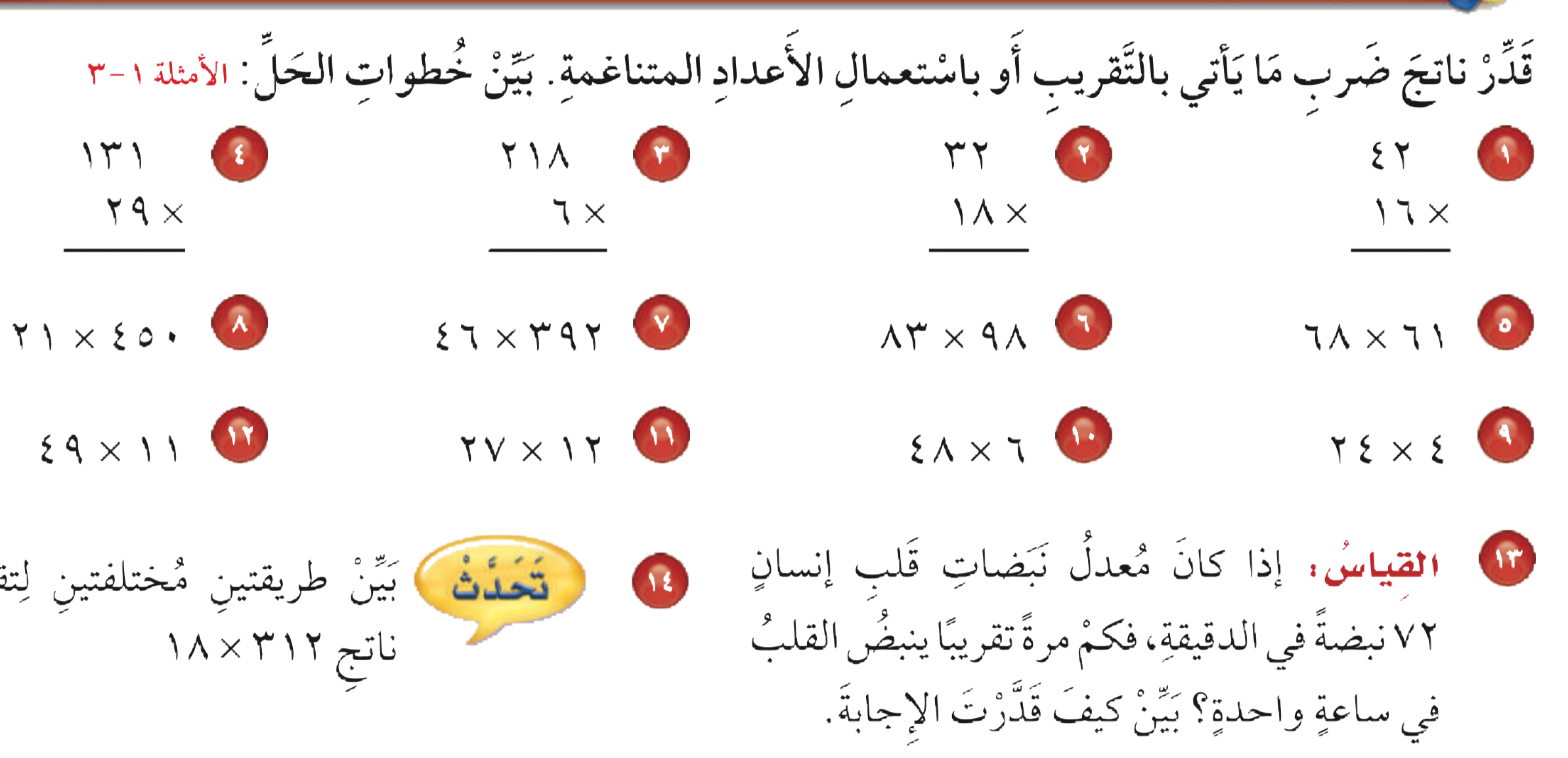 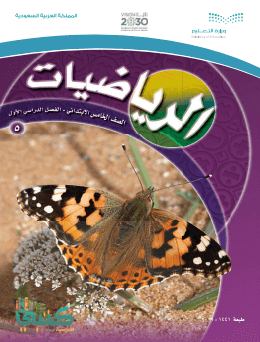 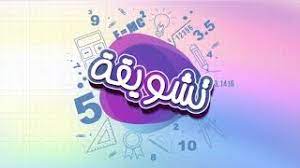 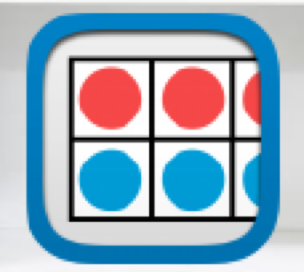 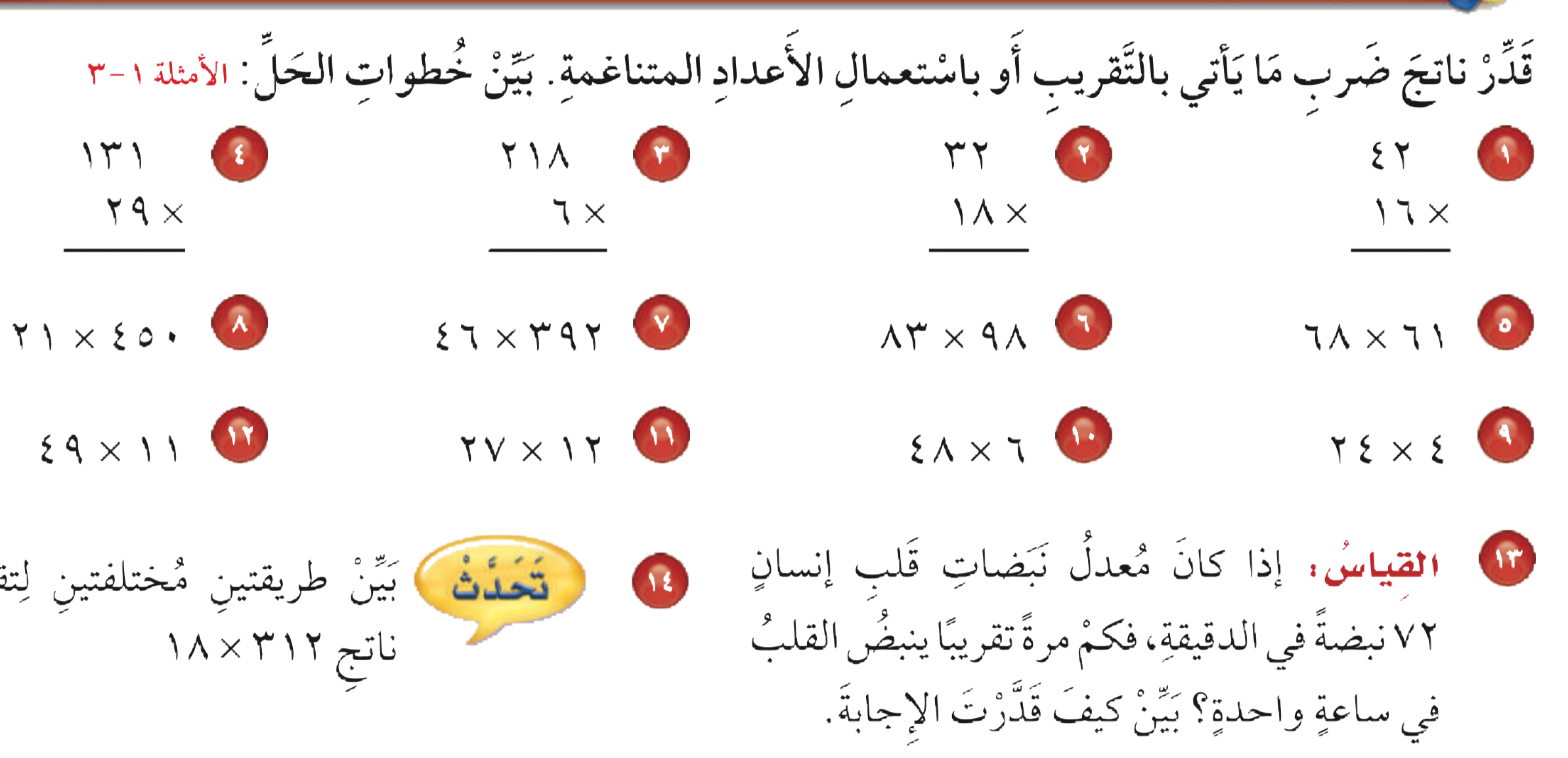 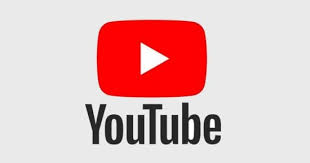 تــــــأكد
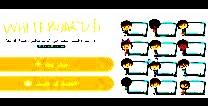 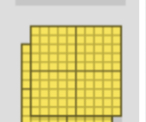 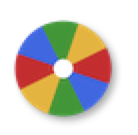 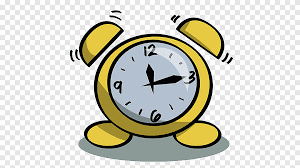 نشاط
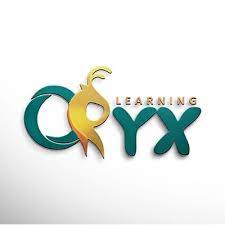 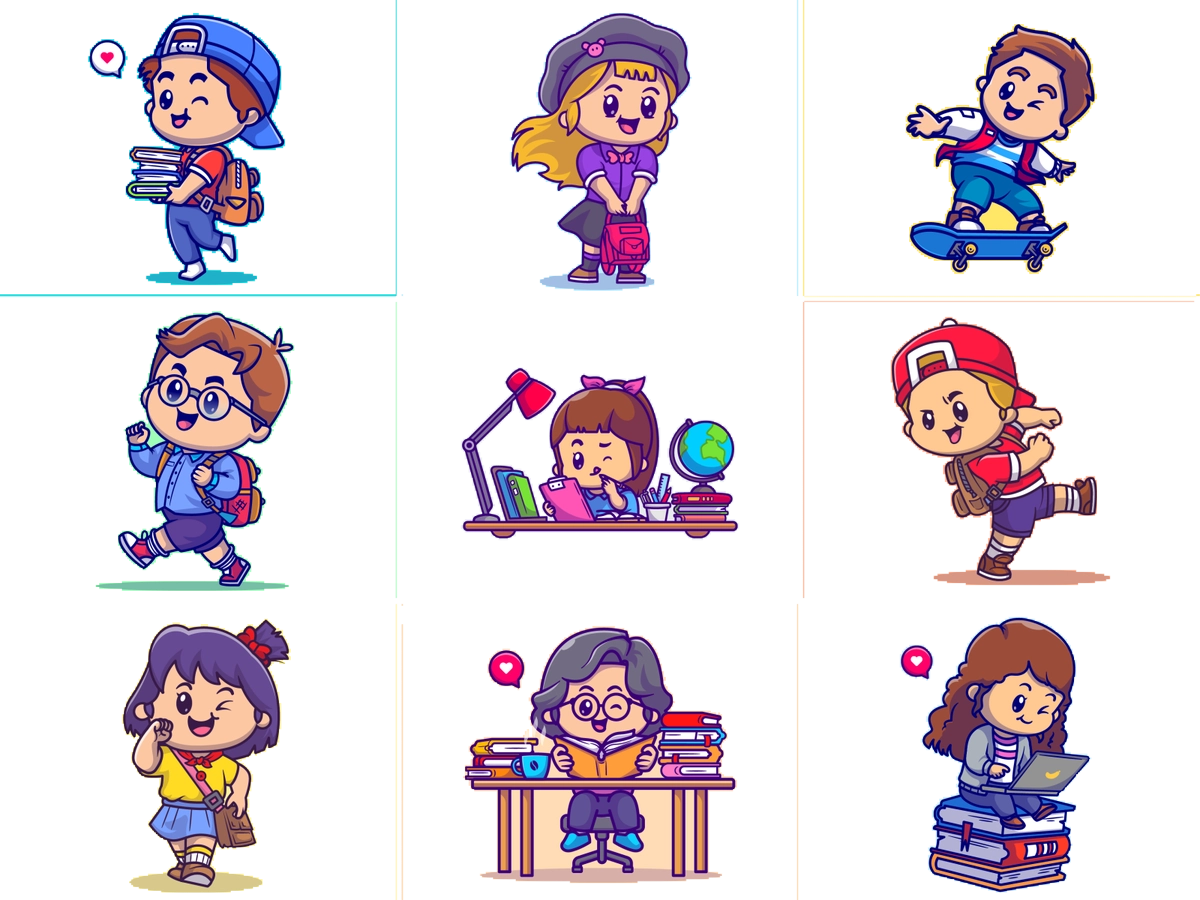 = ٥٠٠ × ٢٠
= ٤٠٠× ٥٠
= ١٠٠× ٨٠
= ٦٠ × ٧٠
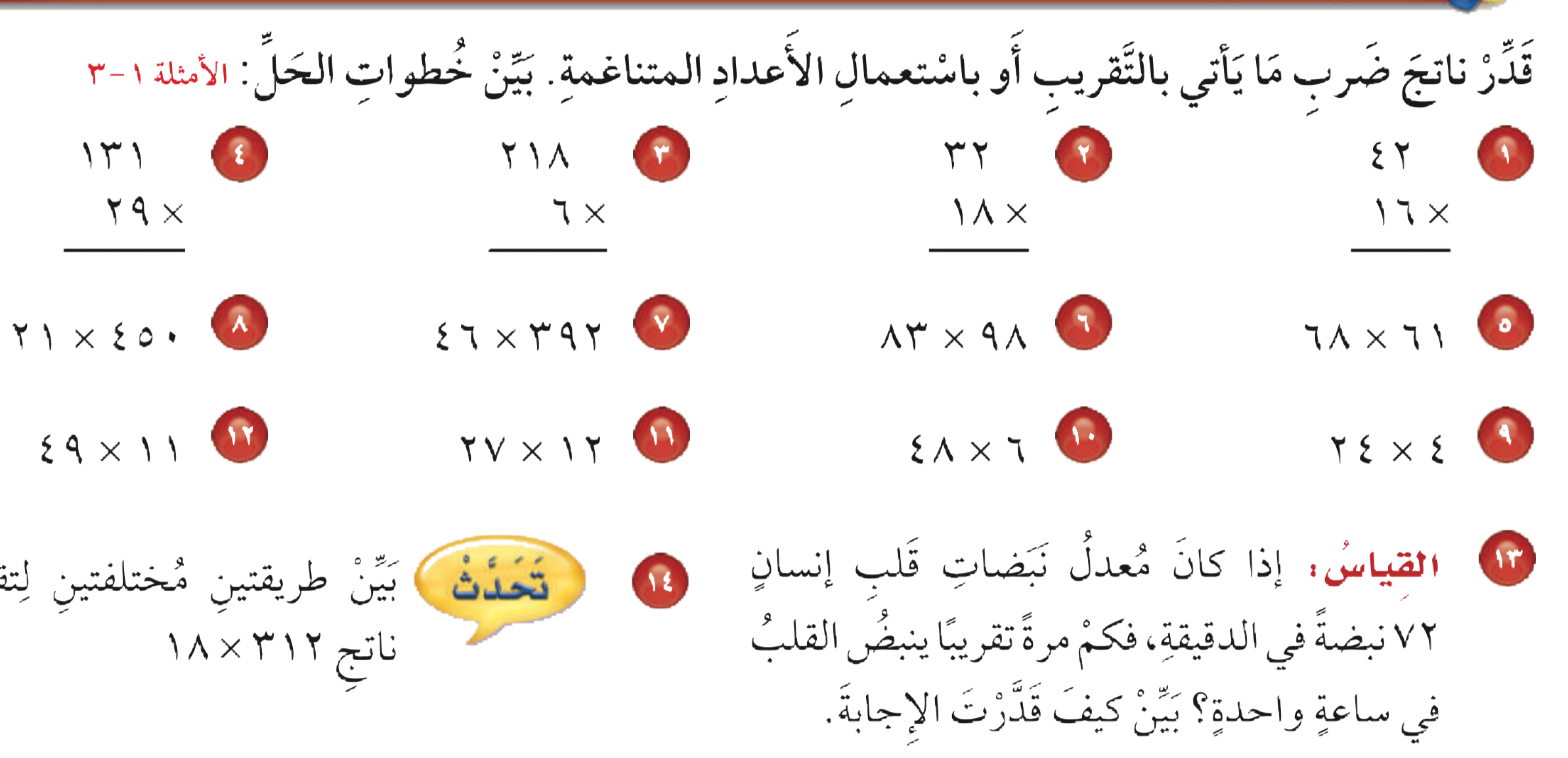 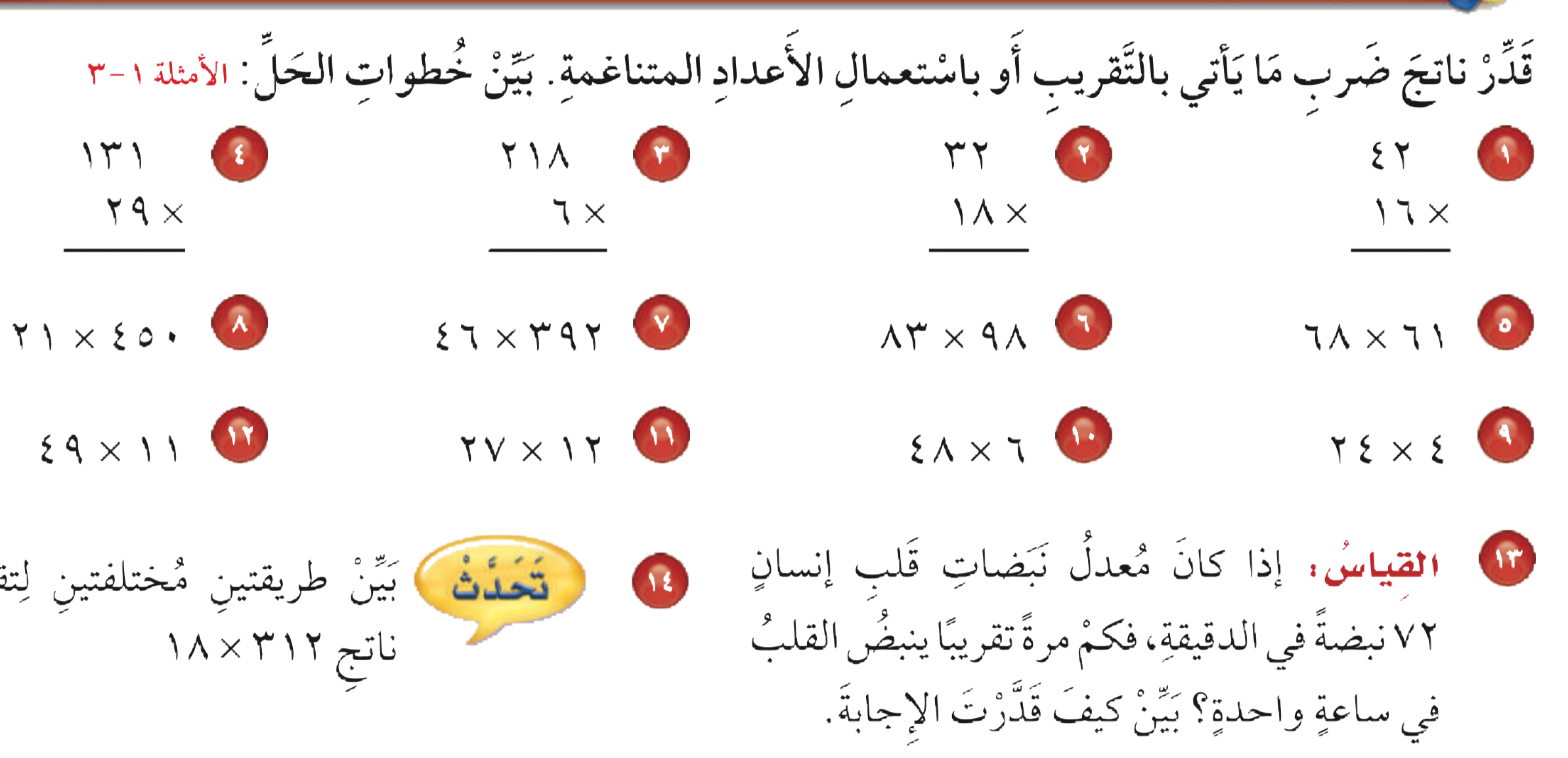 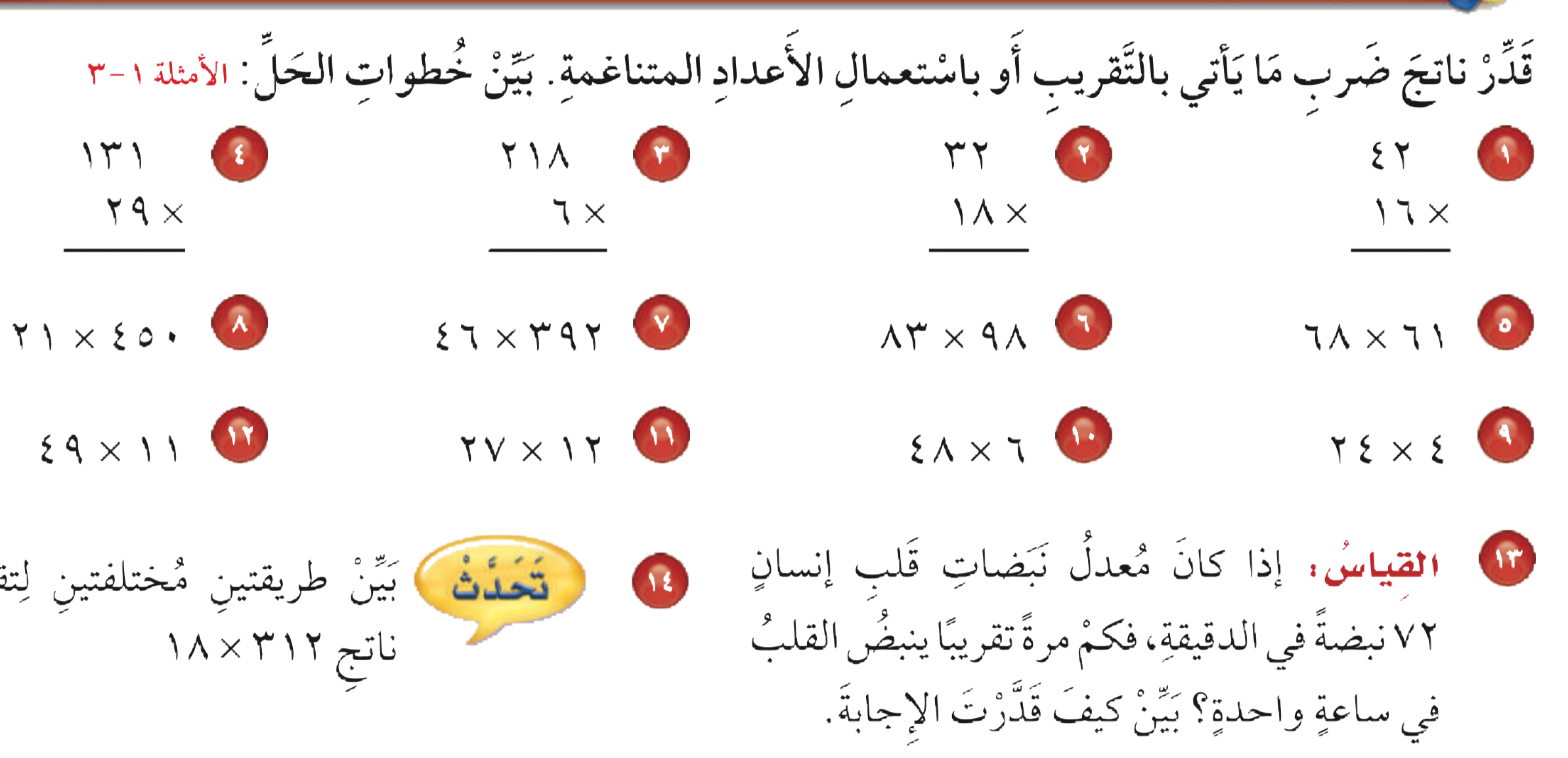 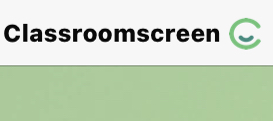 أدوات
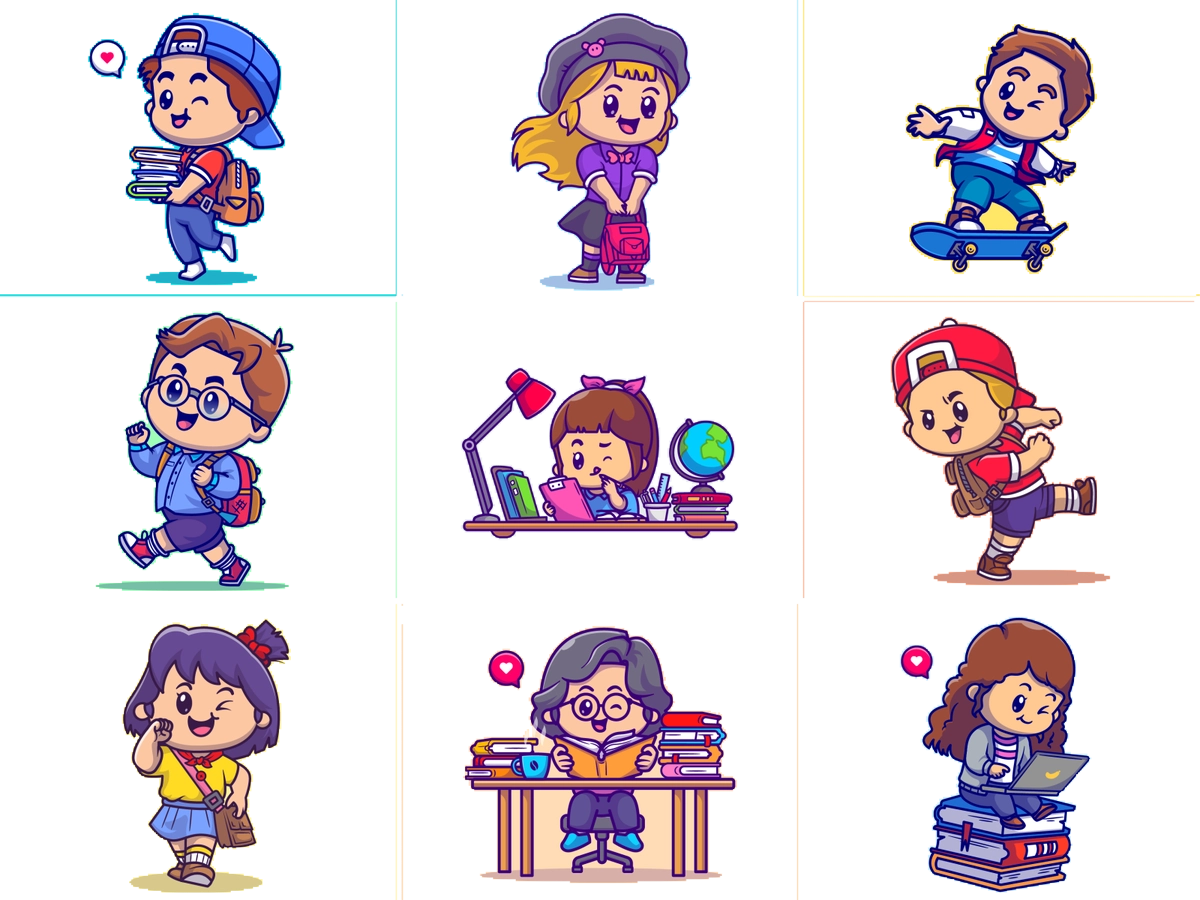 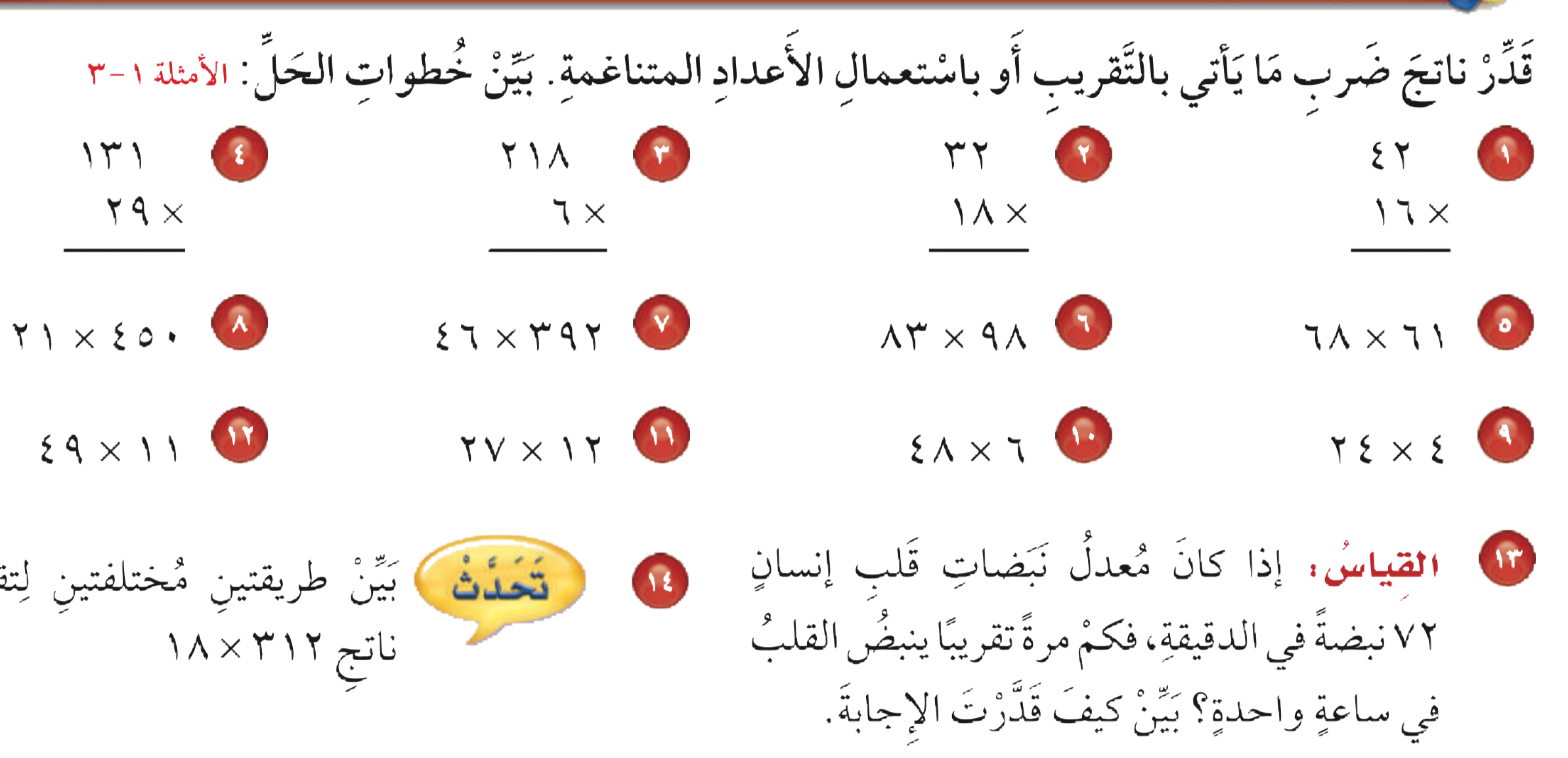 قرب إلى أقرب ١٠
قرب إلى أقرب ١٠
الأعداد المتناغمة
قرب إلى أقرب ١٠
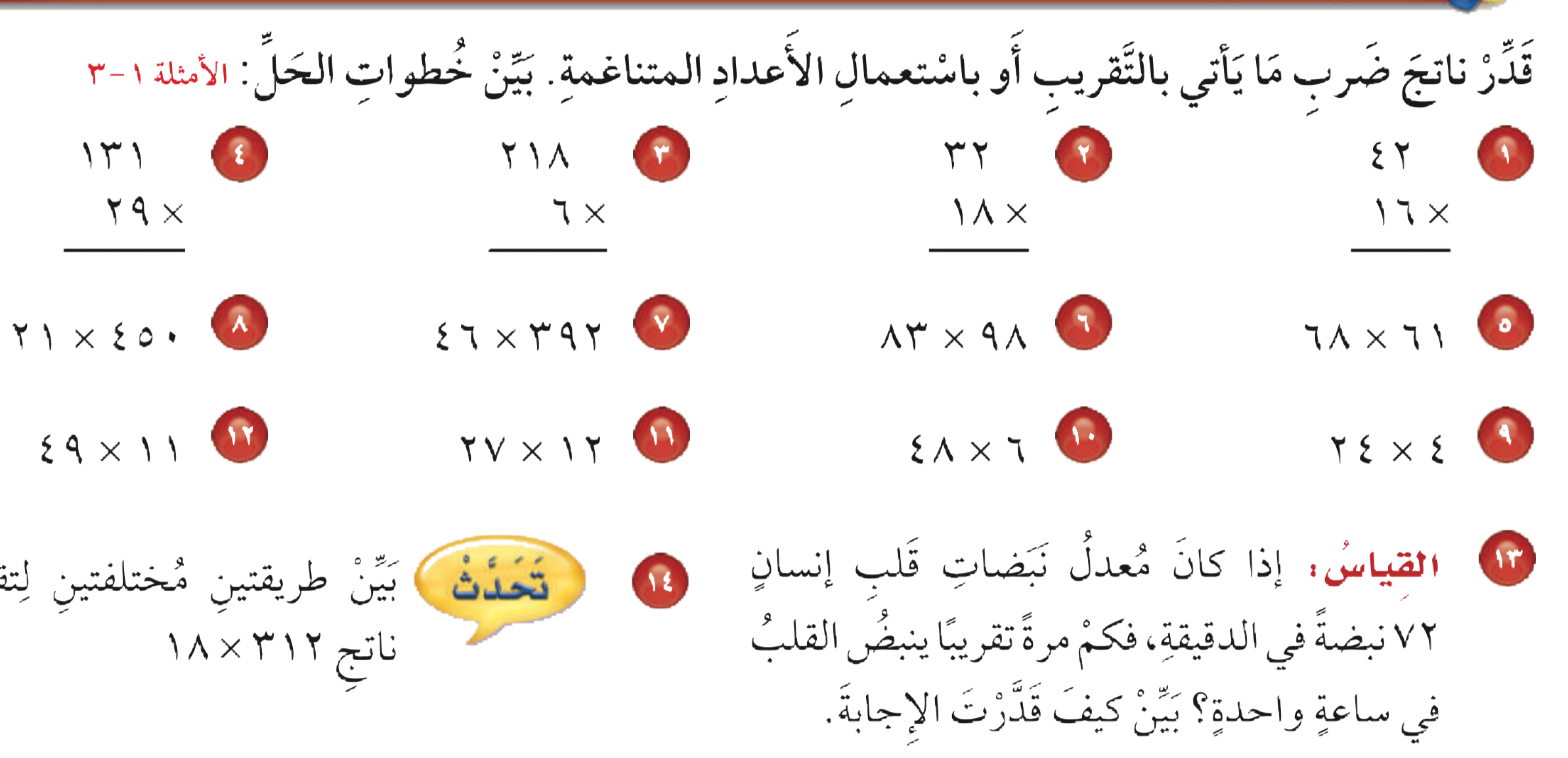 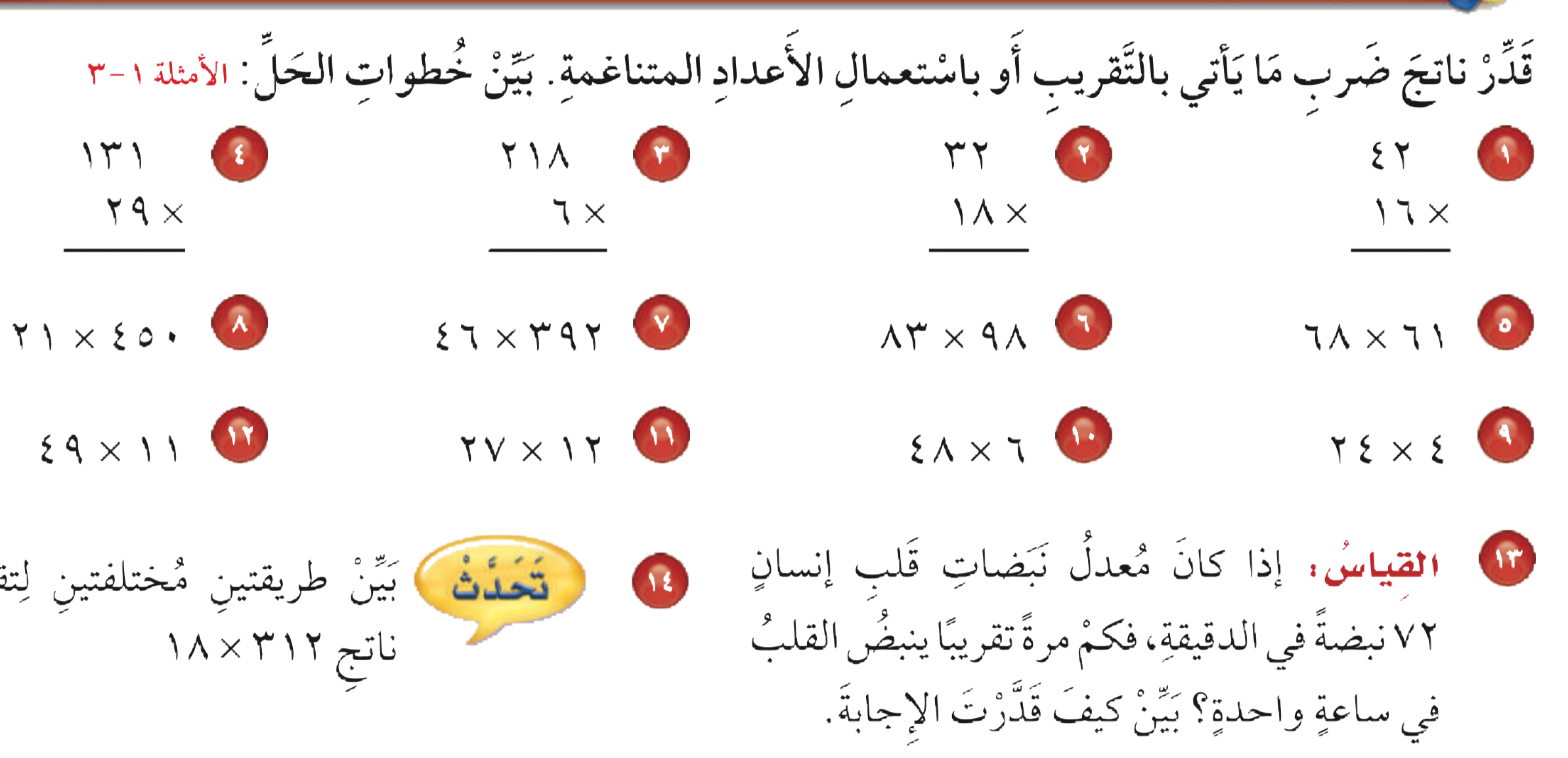 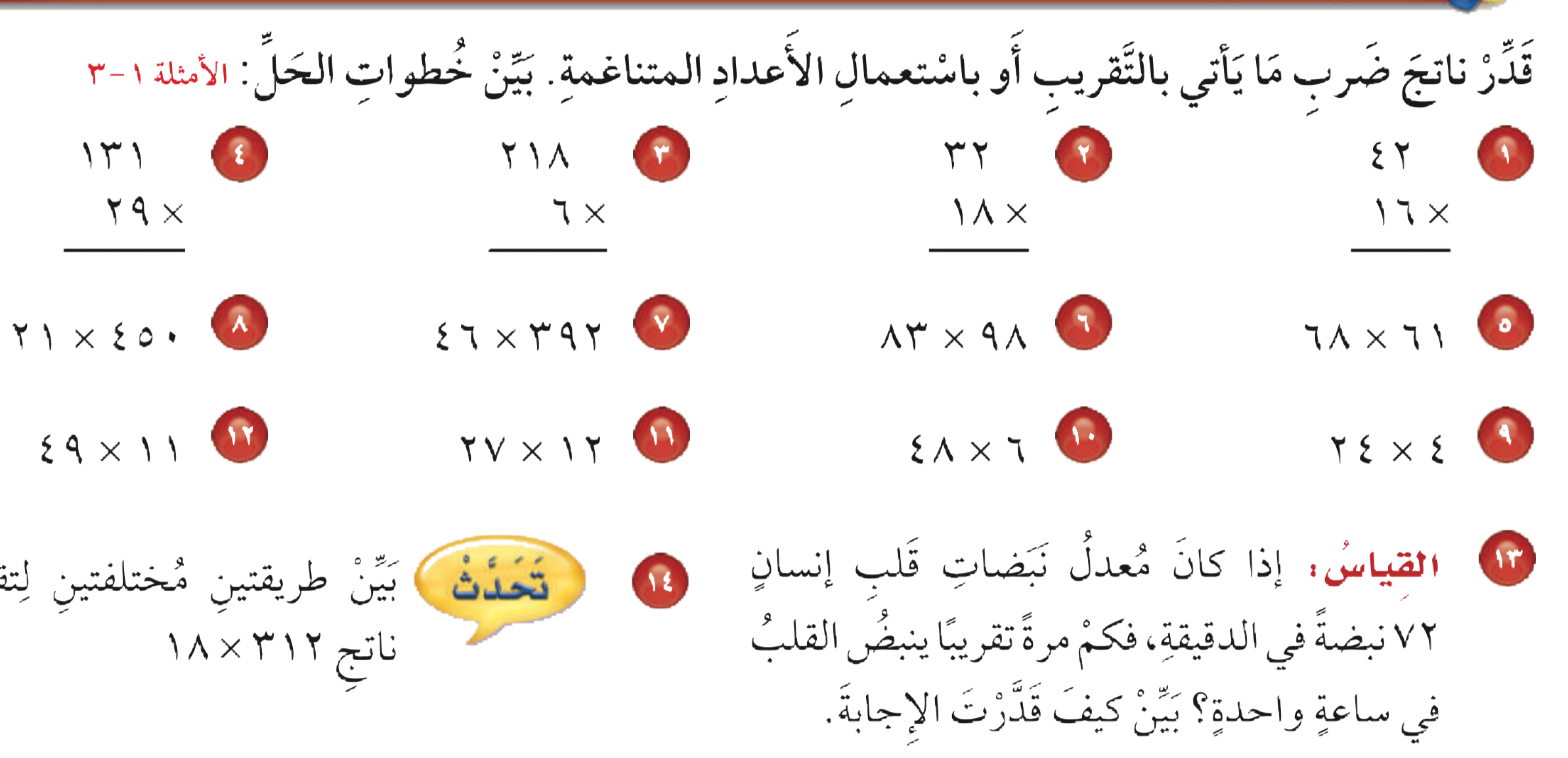 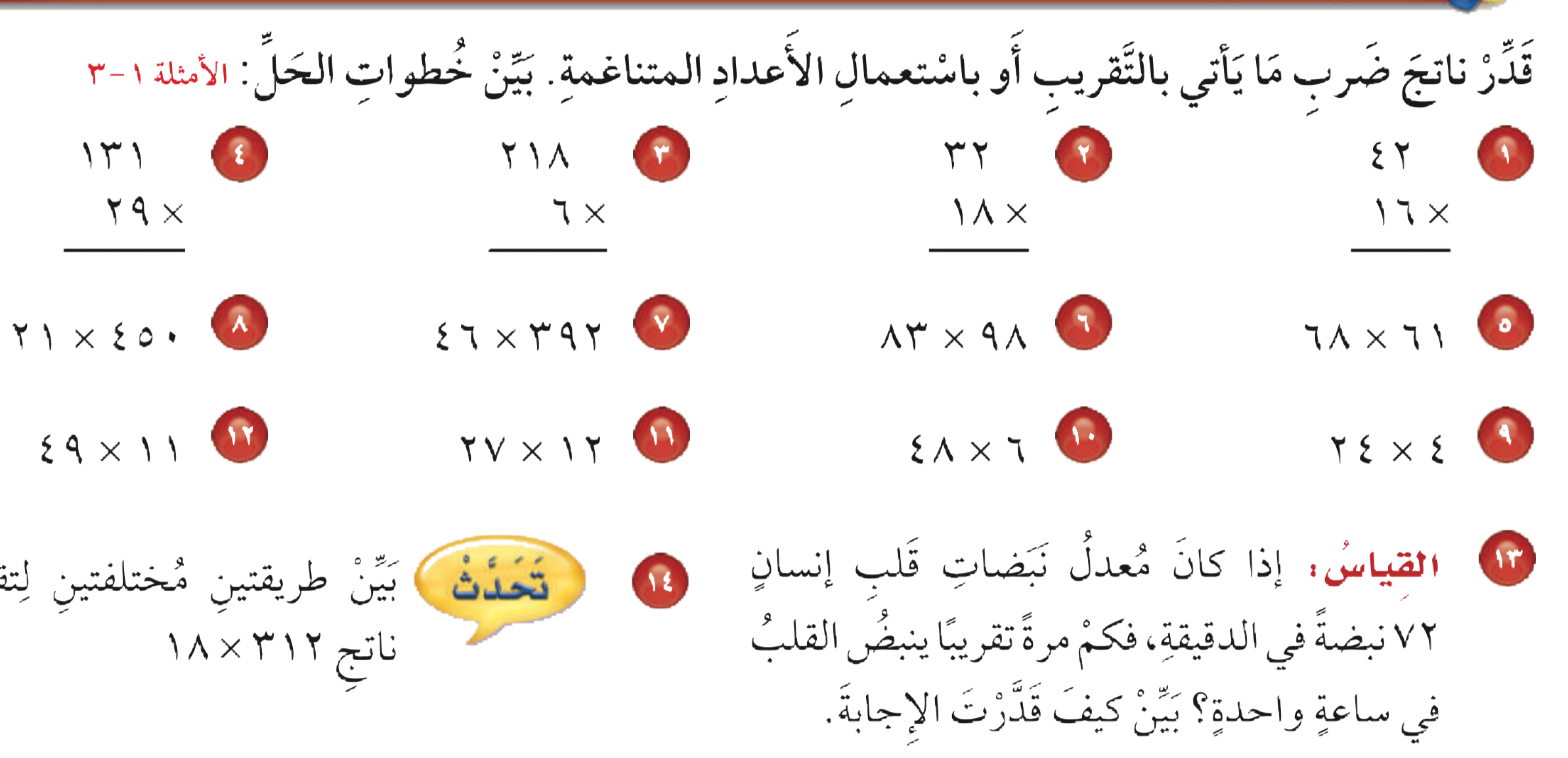 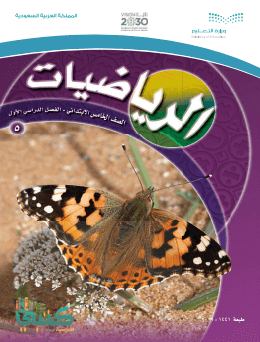 = ٤٢٠٠
= ٨٠٠٠
اضرب ذهنياً
= ٢٠٠٠٠
= ١٠٠٠٠
اضرب ذهنياً
اضرب ذهنياً
اضرب ذهنياً
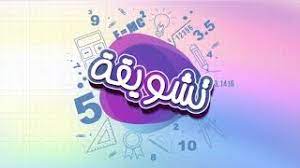 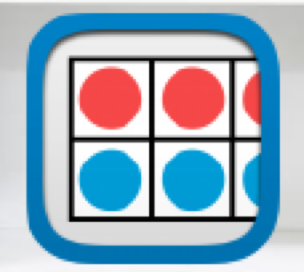 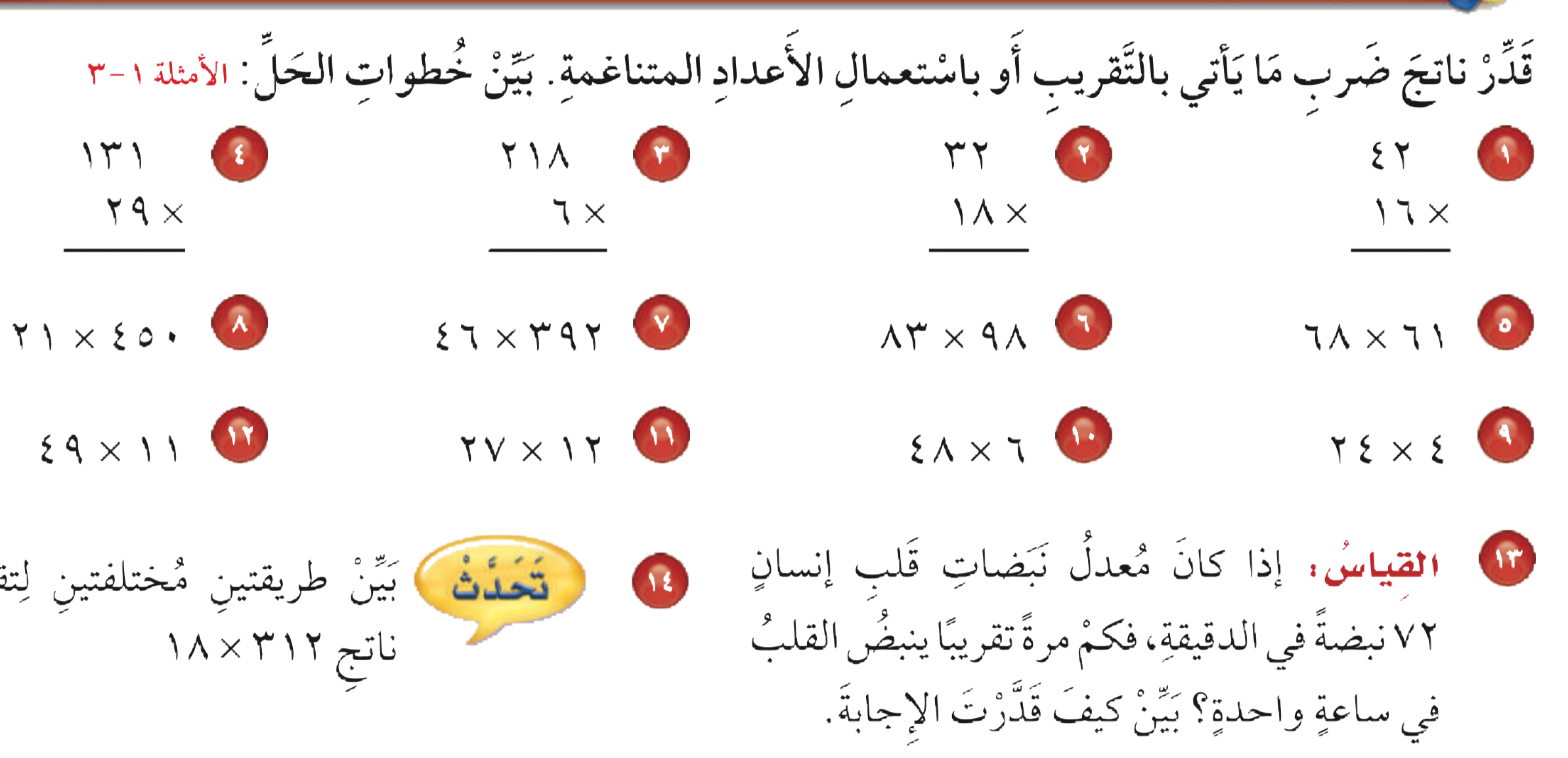 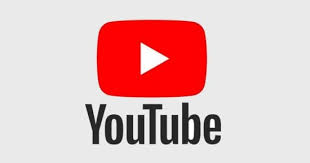 تــــــأكد
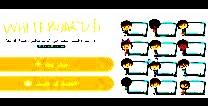 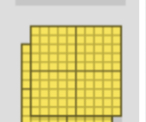 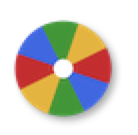 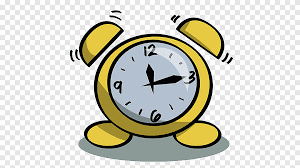 نشاط
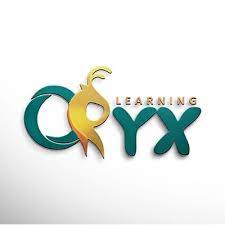 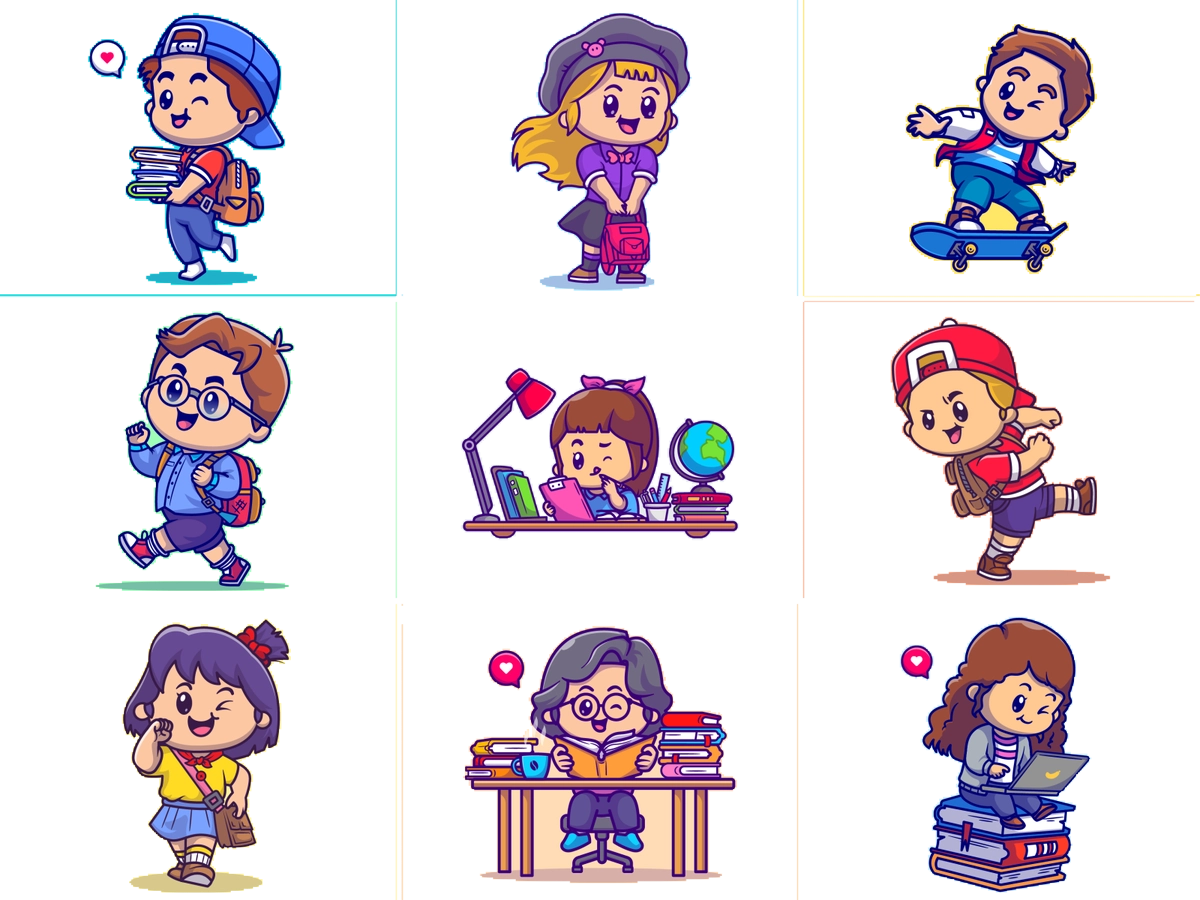 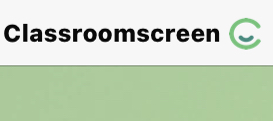 أدوات
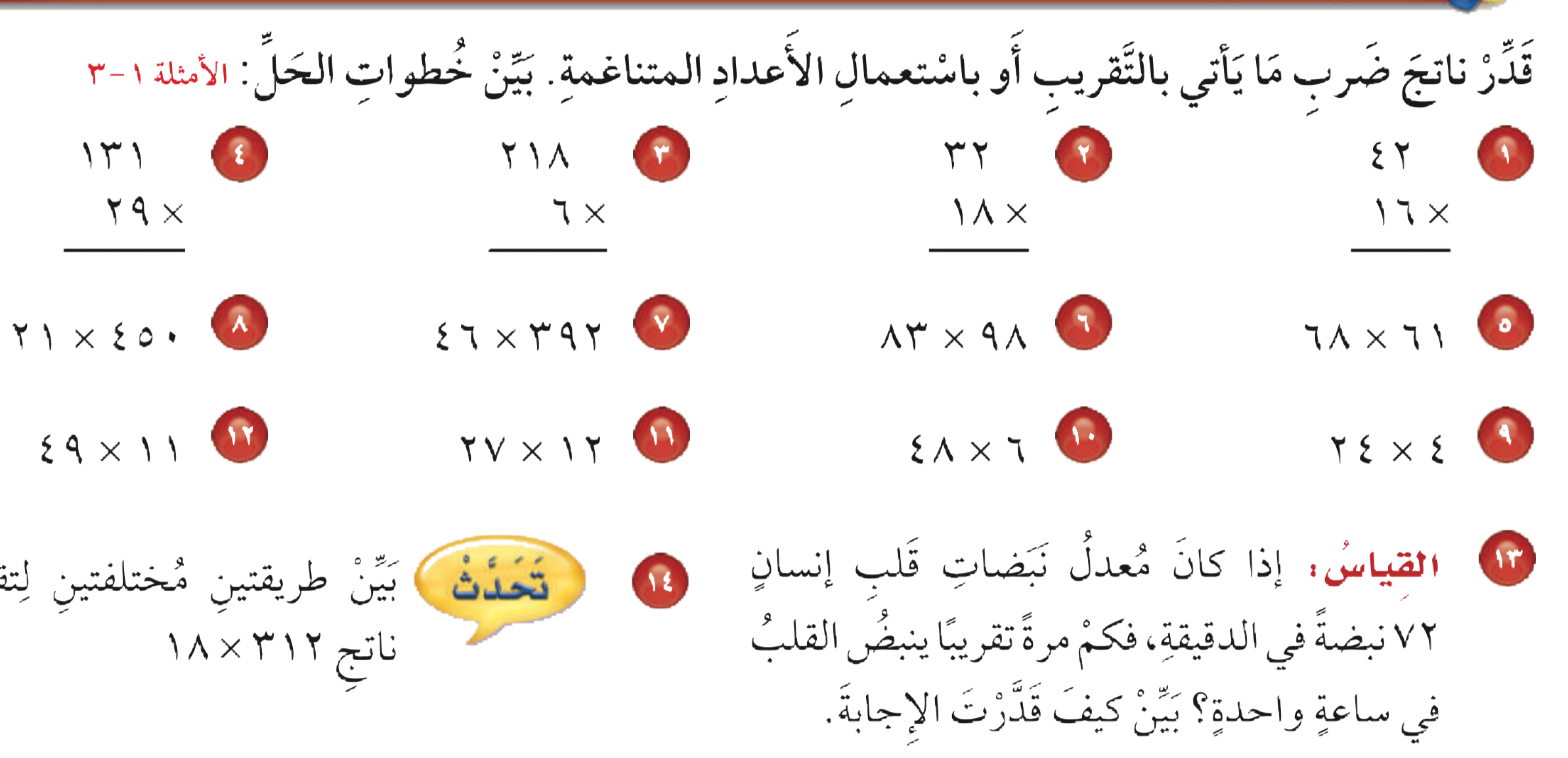 الحل
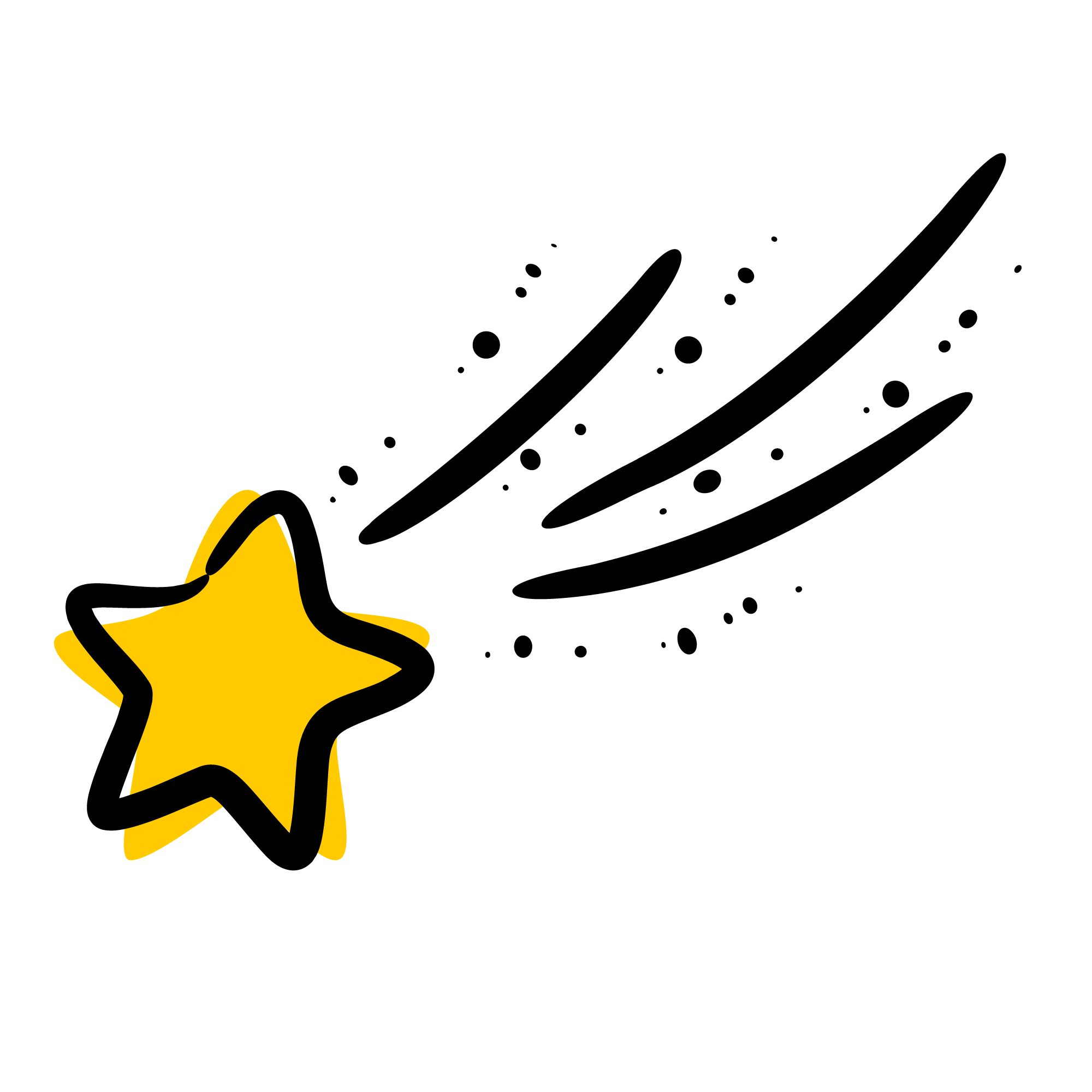 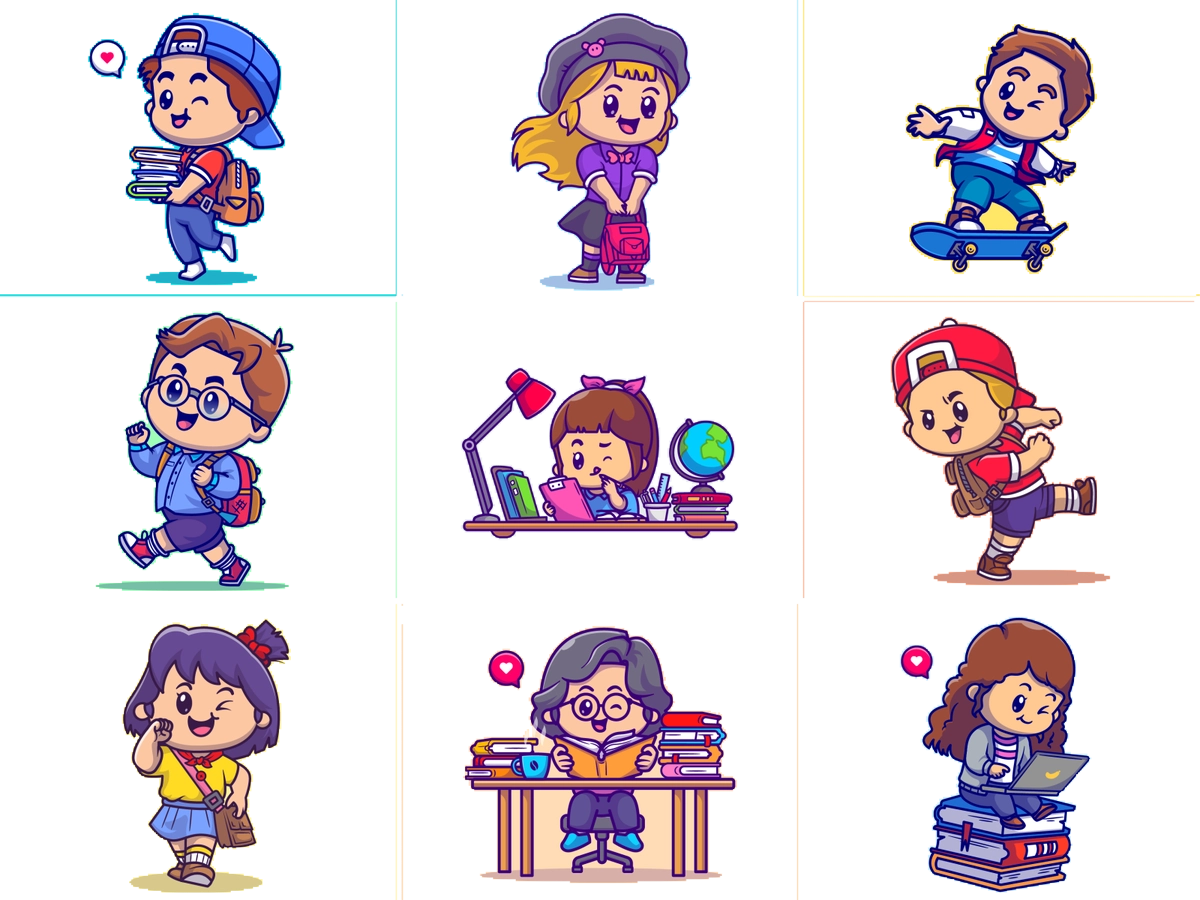 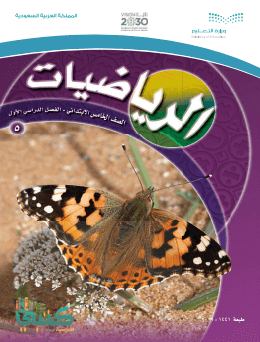 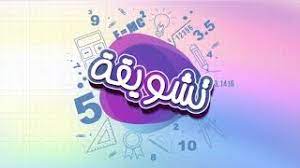 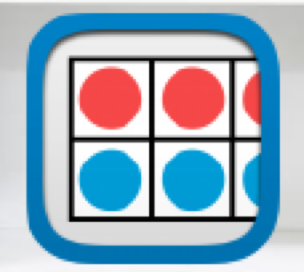 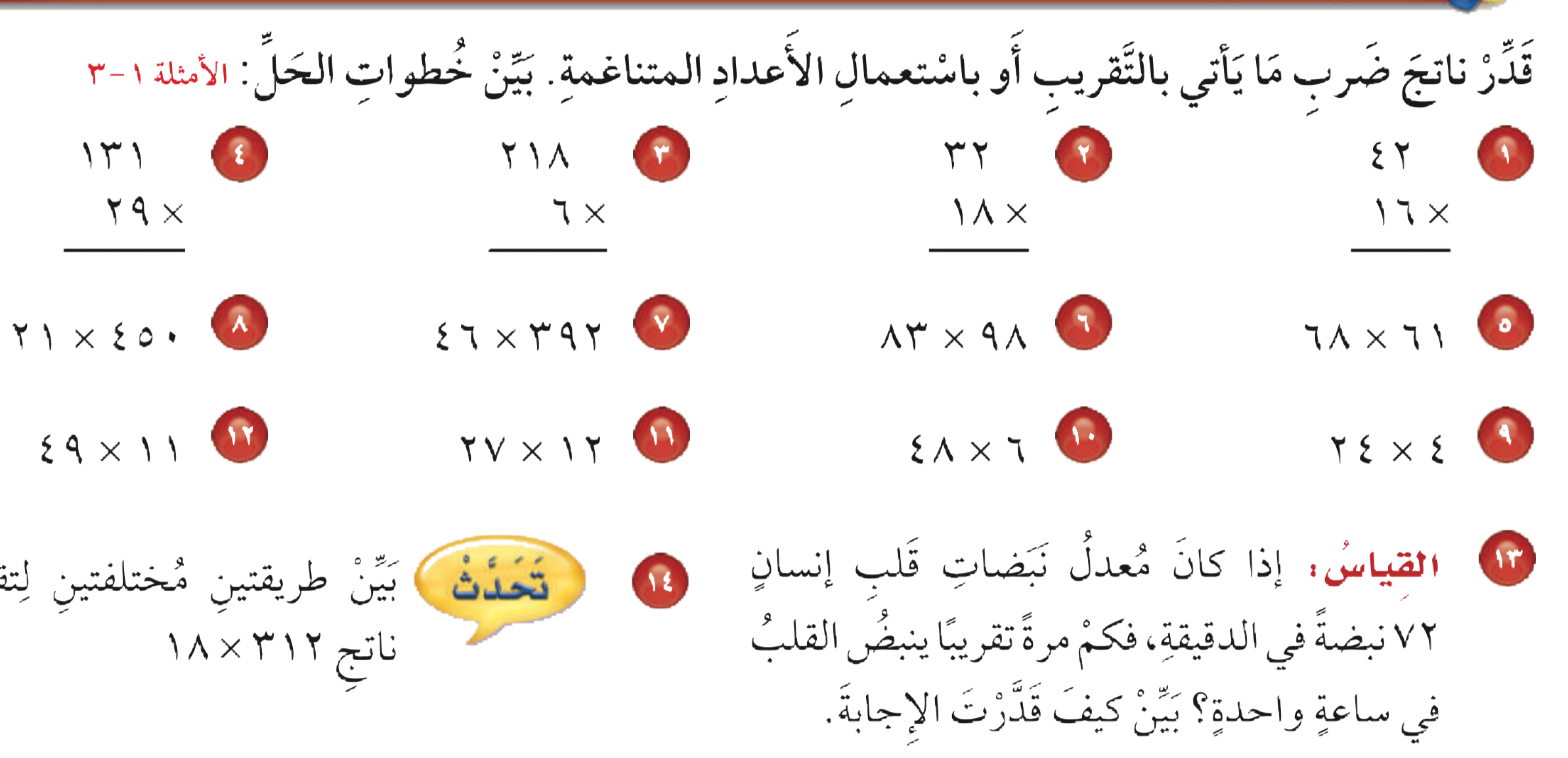 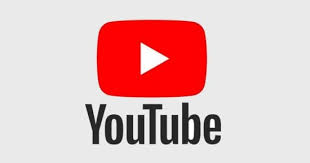 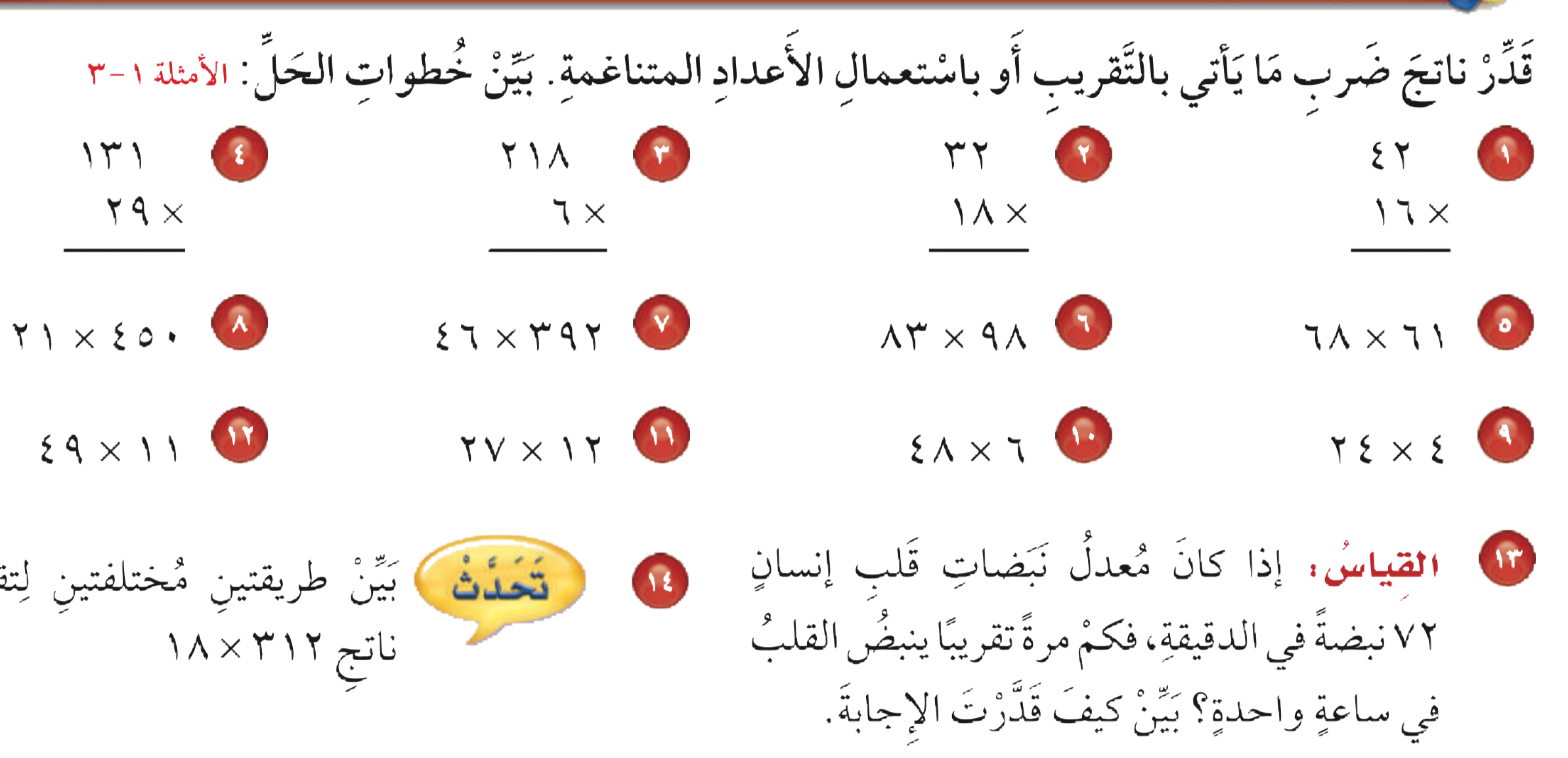 تــــــأكد
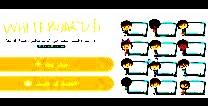 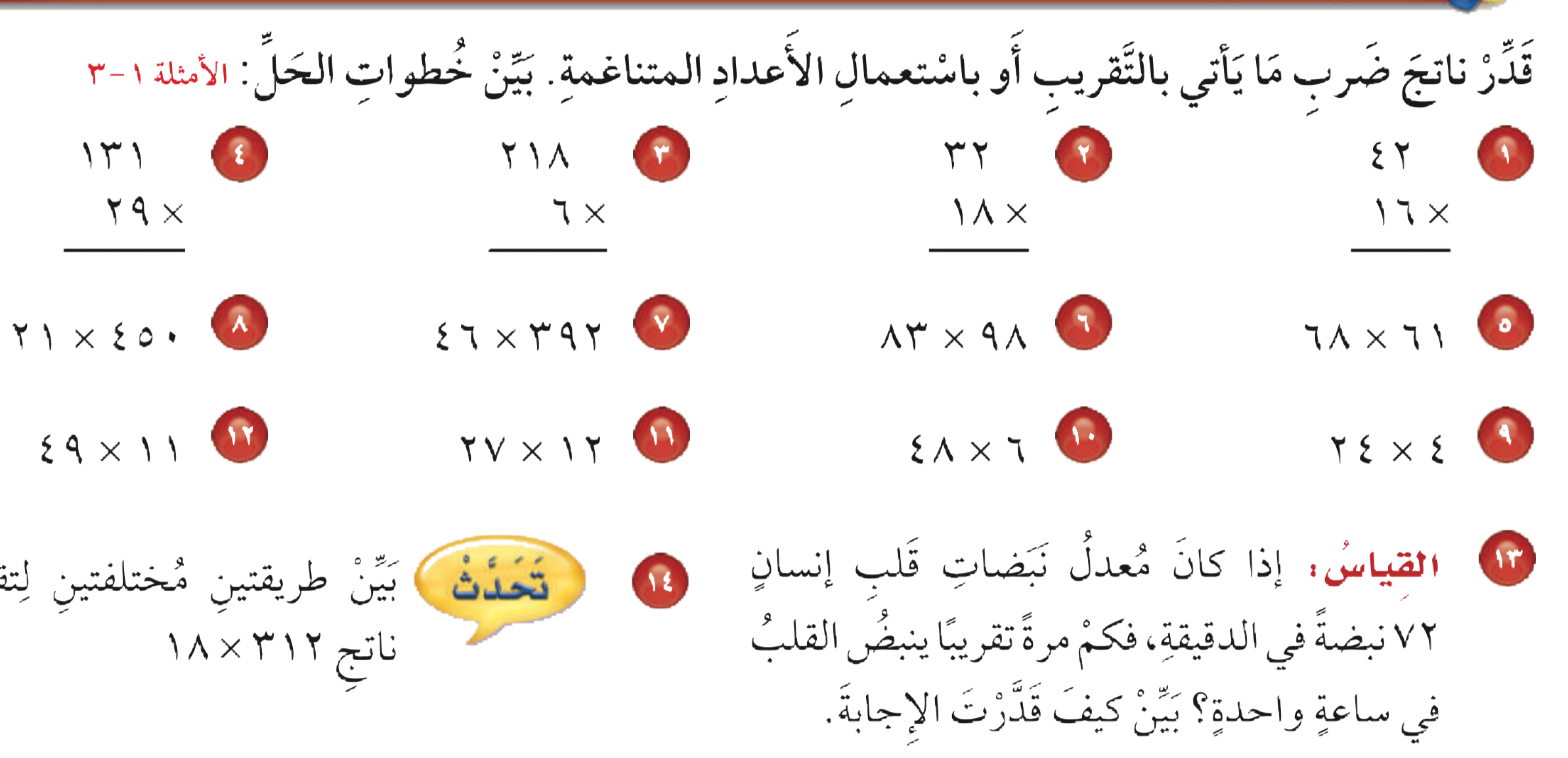 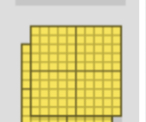 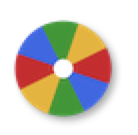 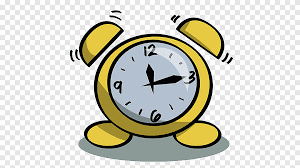 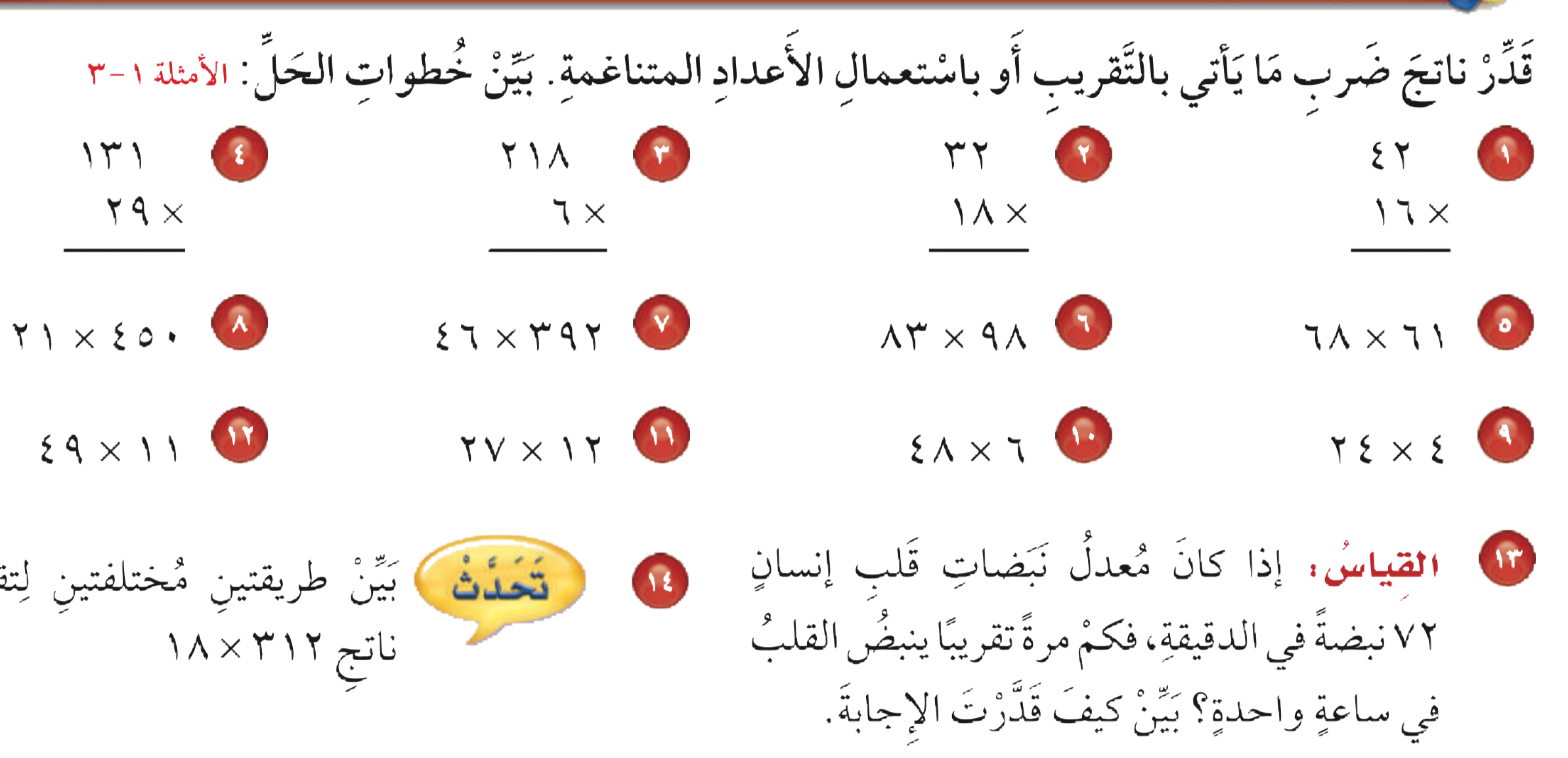 نشاط
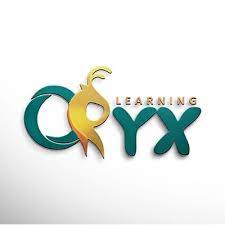 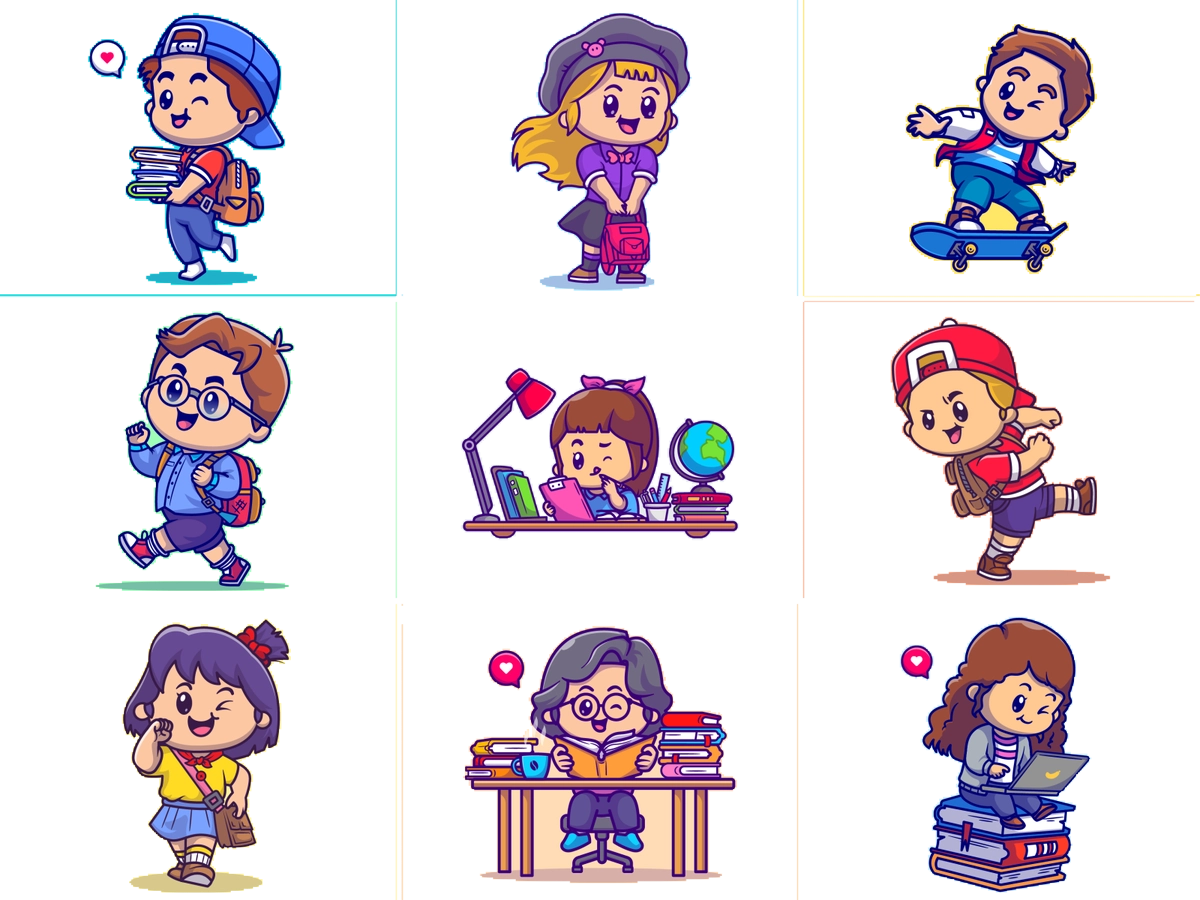 = ١٠ × ٥٠
= ١٠ × ٣٠
= ١٠ × ٥٠
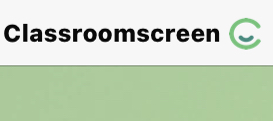 أدوات
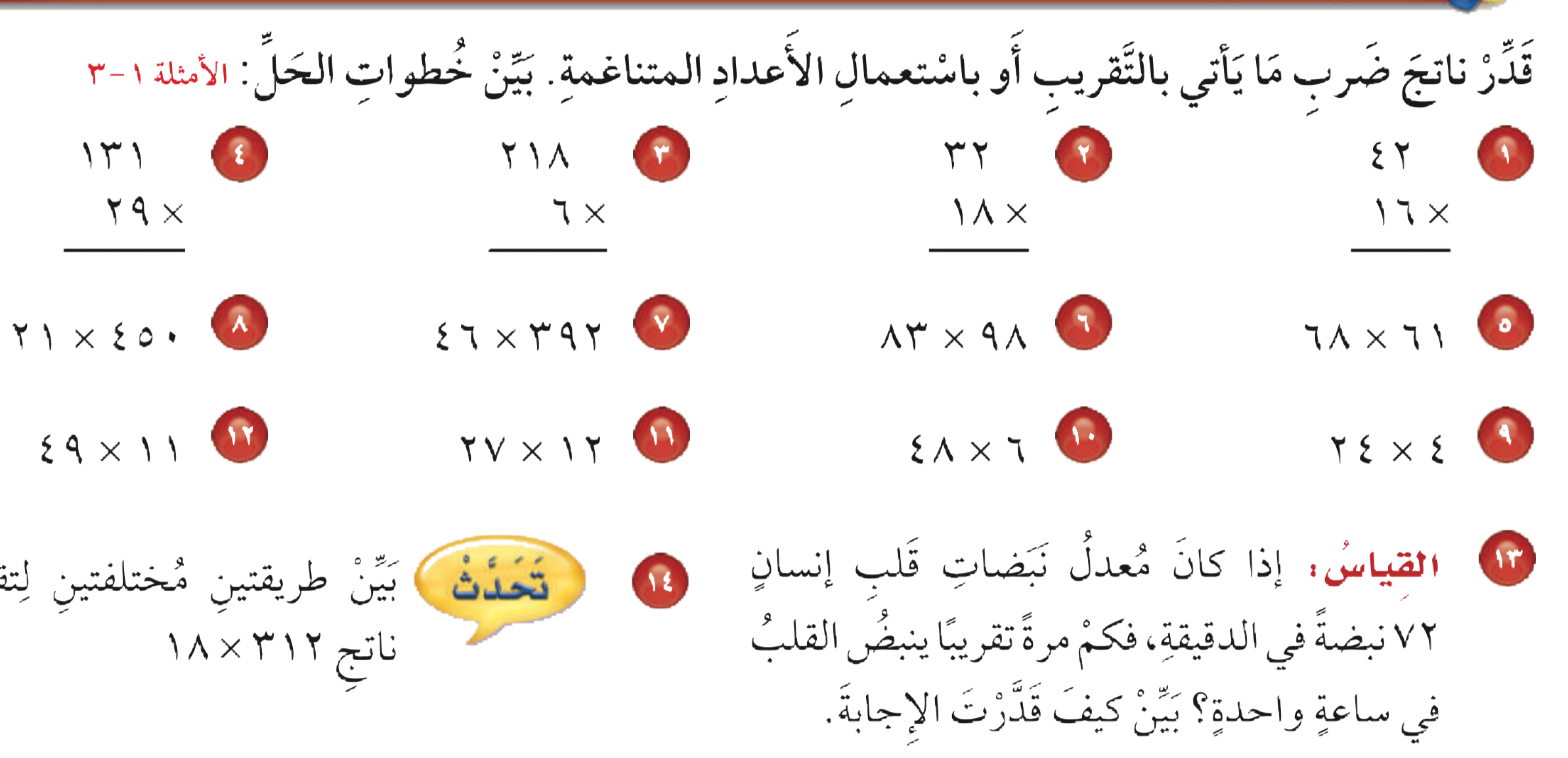 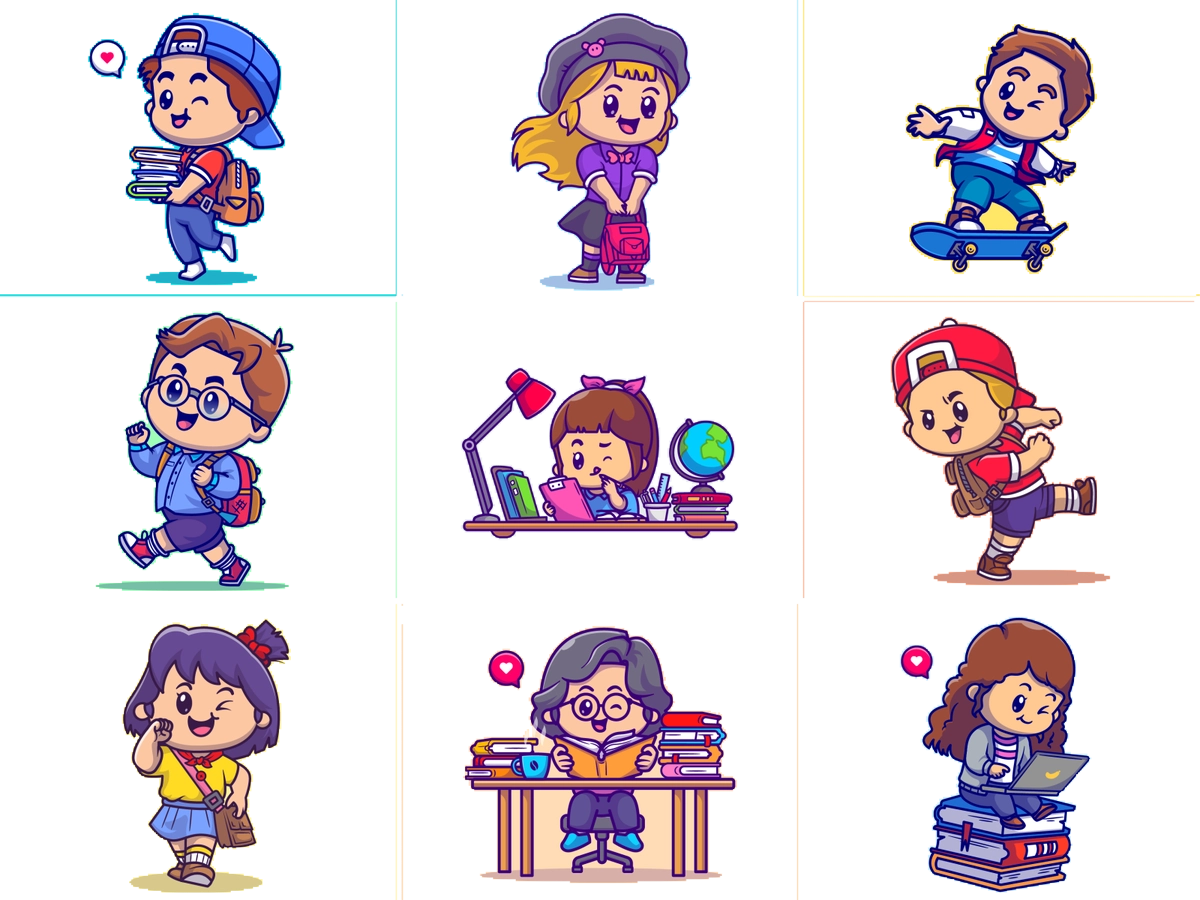 قرب إلى أقرب ١٠
قرب إلى أقرب ١٠
قرب إلى أقرب ١٠
الأعداد المتناغمة
= ٤ × ٢٠
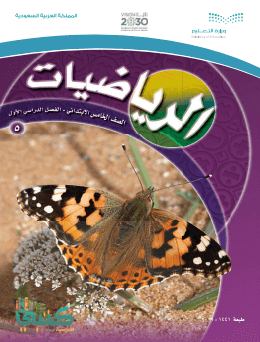 اضرب ذهنياً
= ٥٠٠
= ٣٠٠
= ٥٠٠
= ٨٠
اضرب ذهنياً
اضرب ذهنياً
اضرب ذهنياً
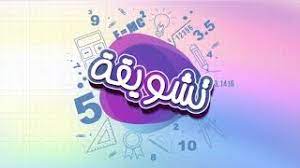 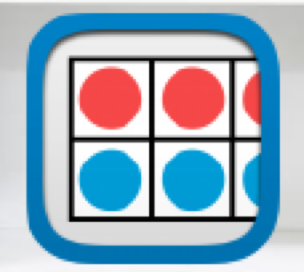 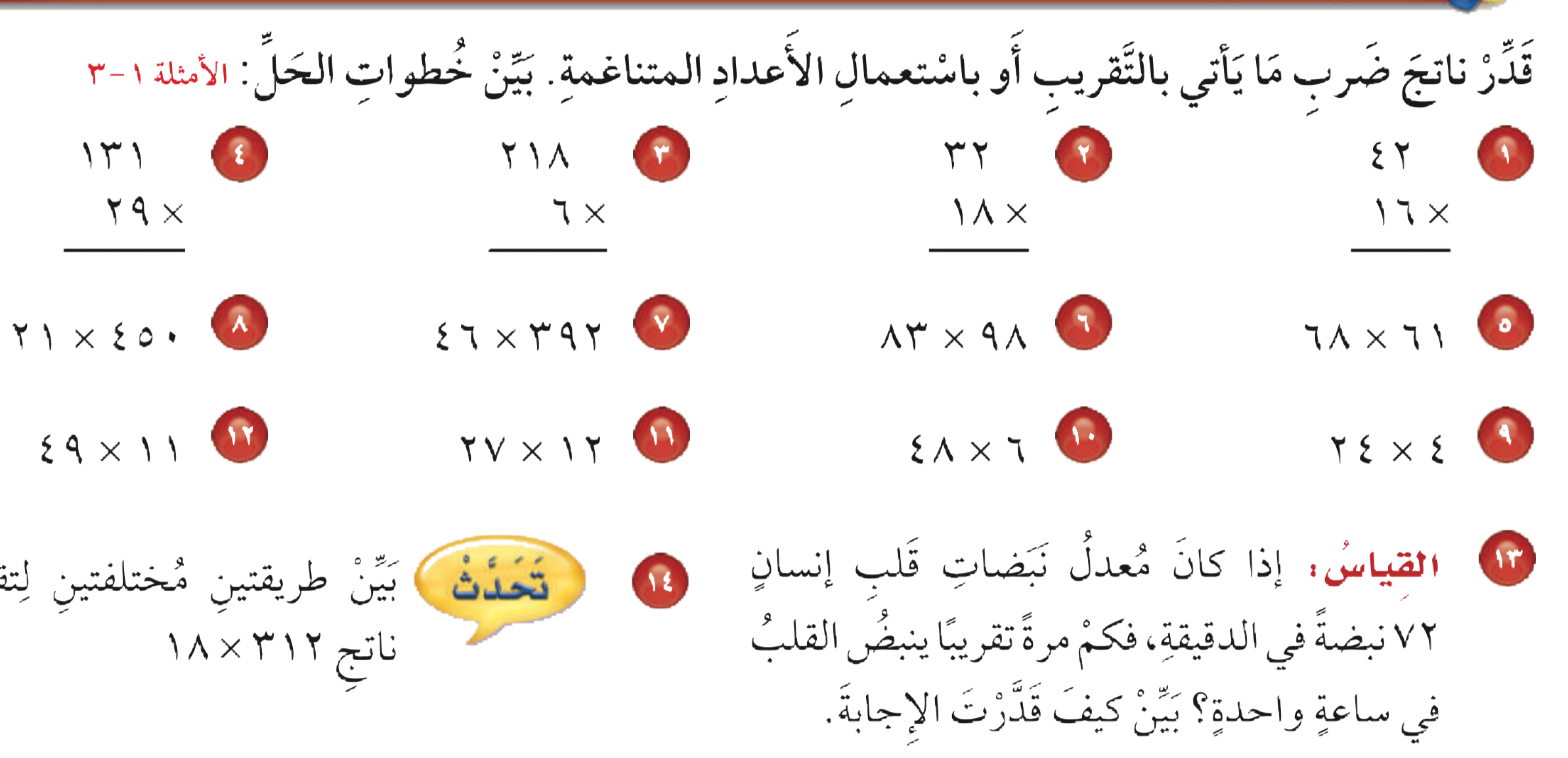 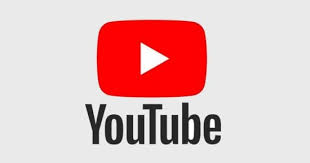 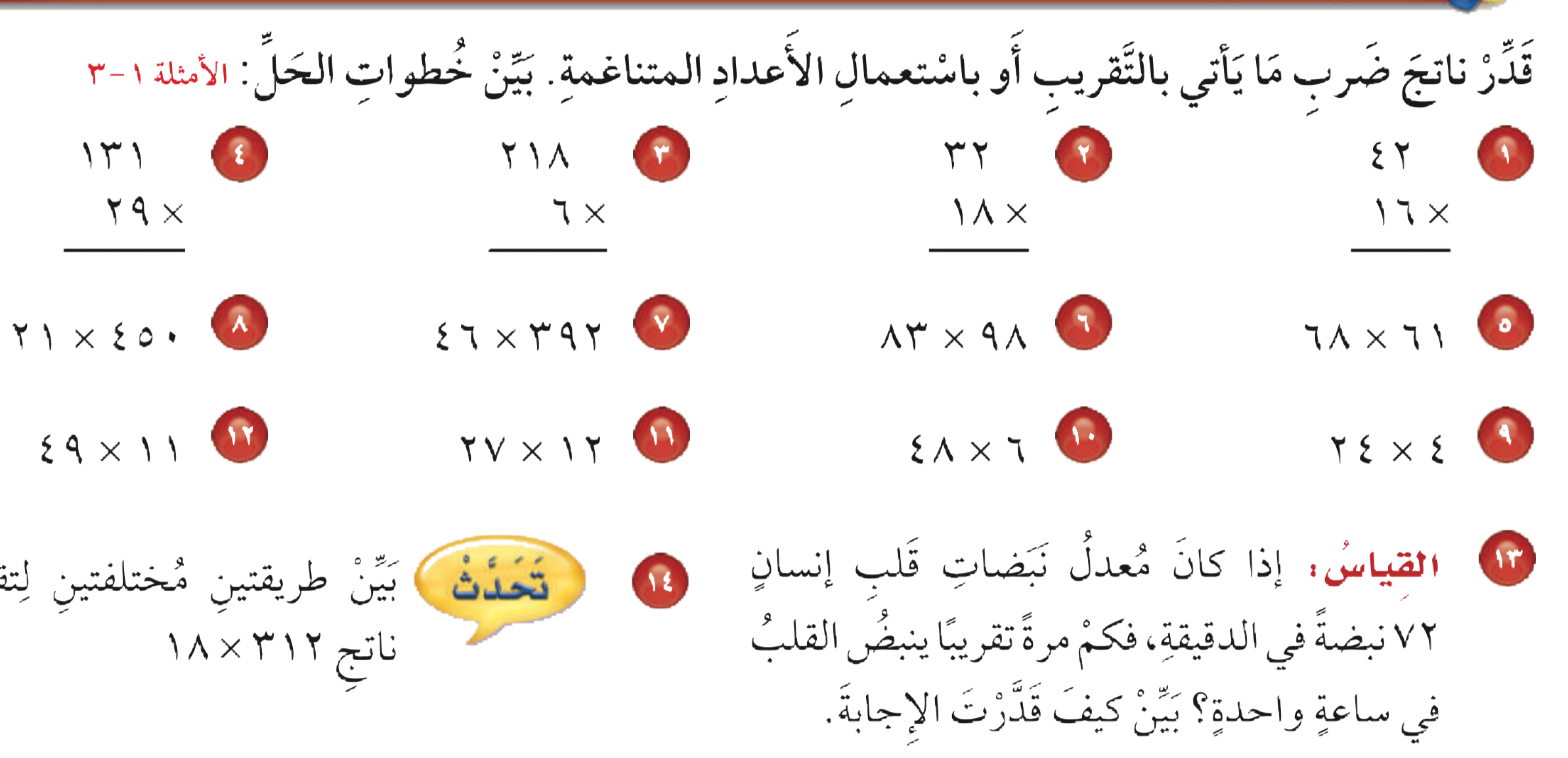 تــــــأكد
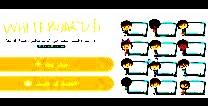 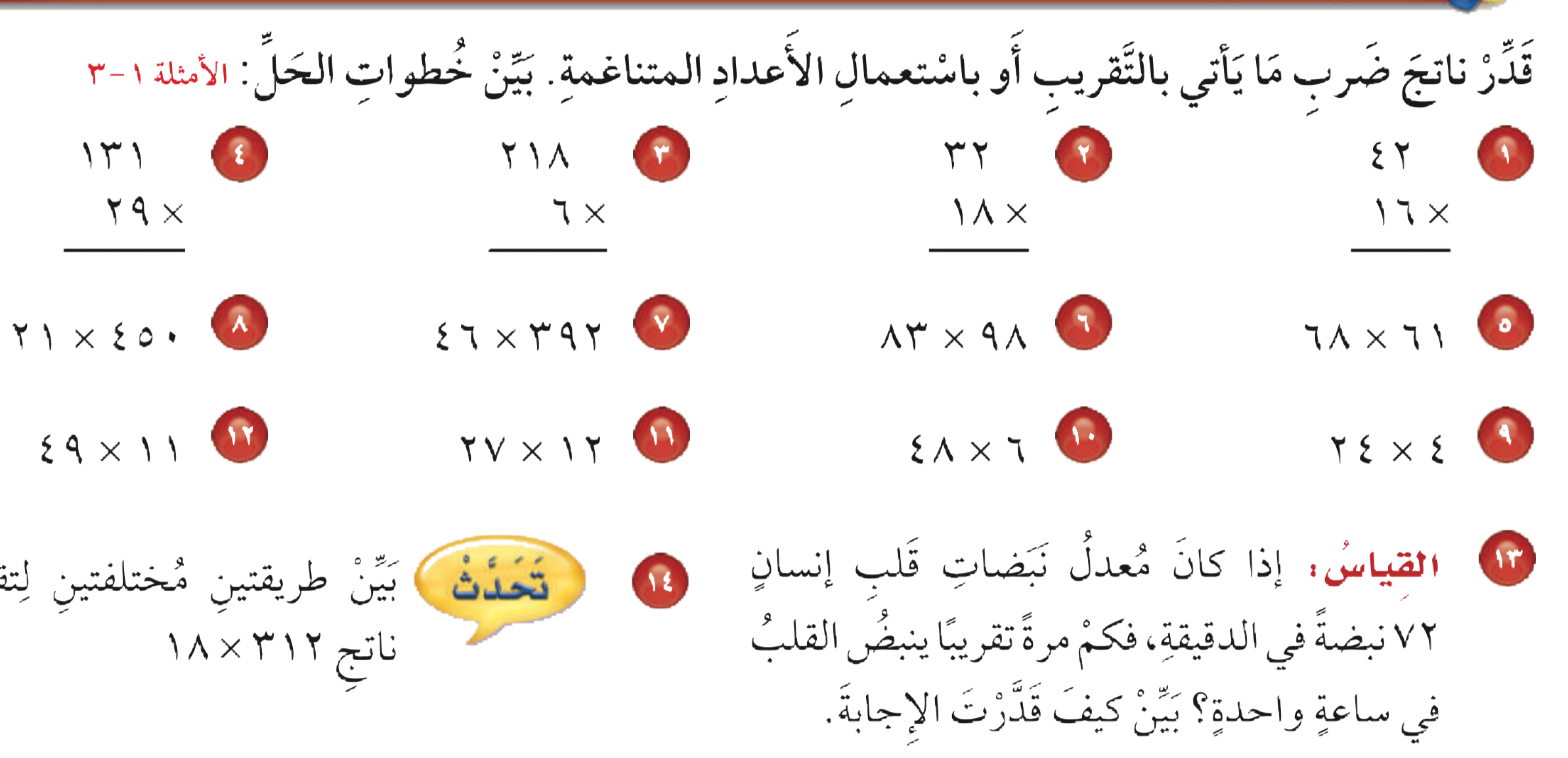 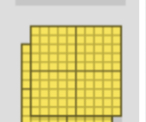 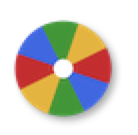 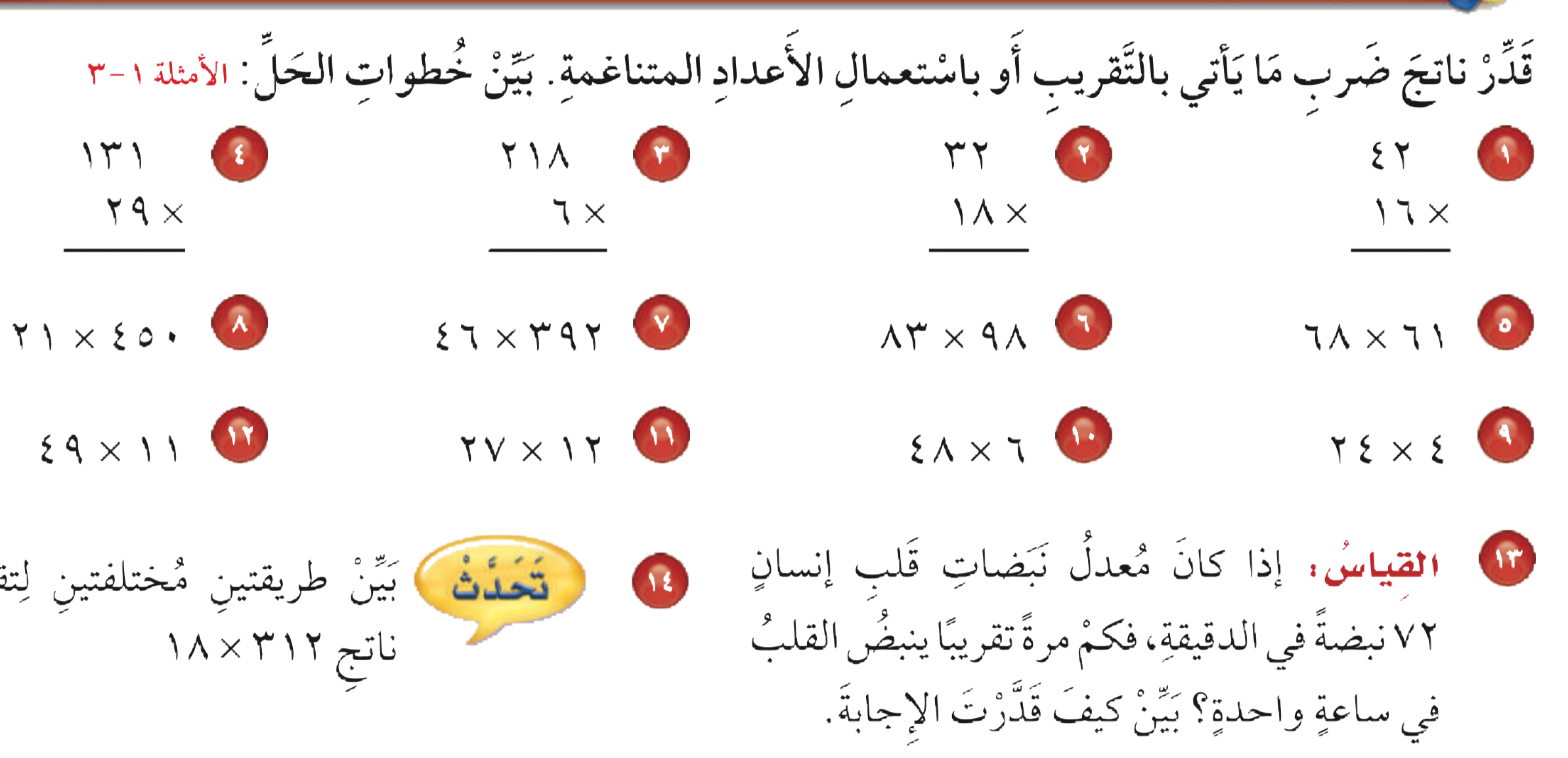 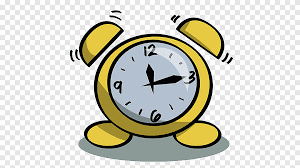 نشاط
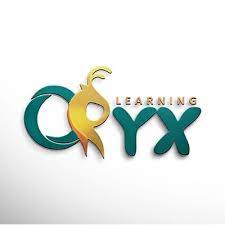 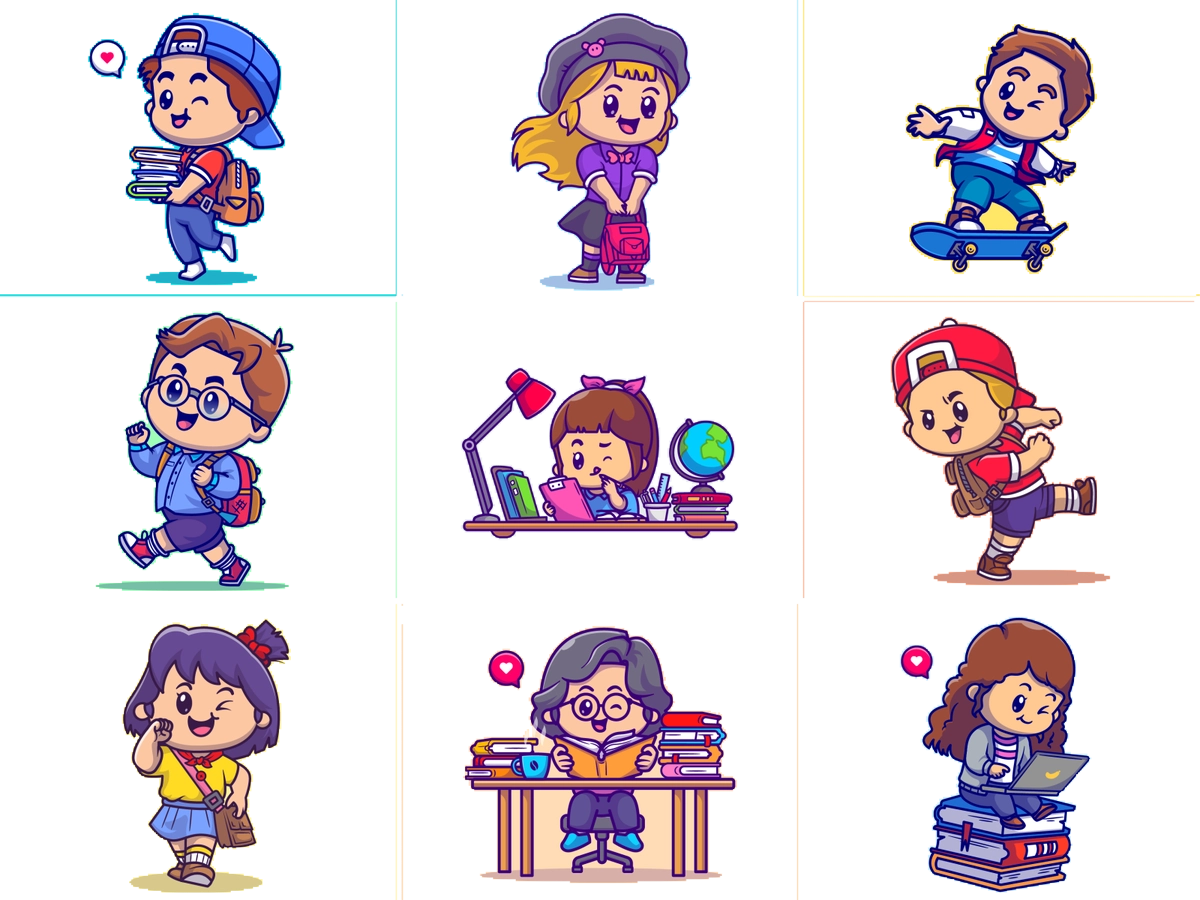 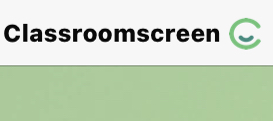 أدوات
الحل
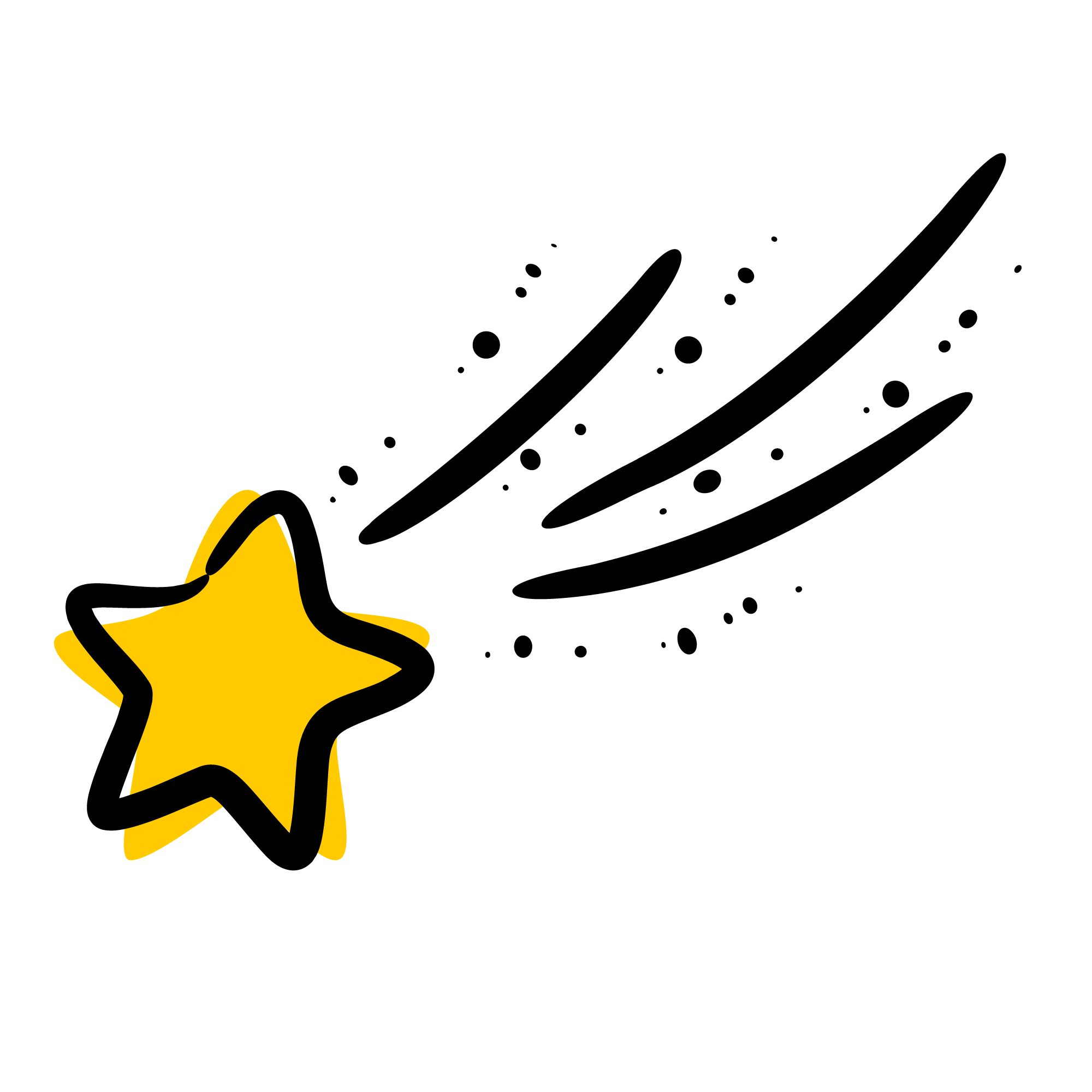 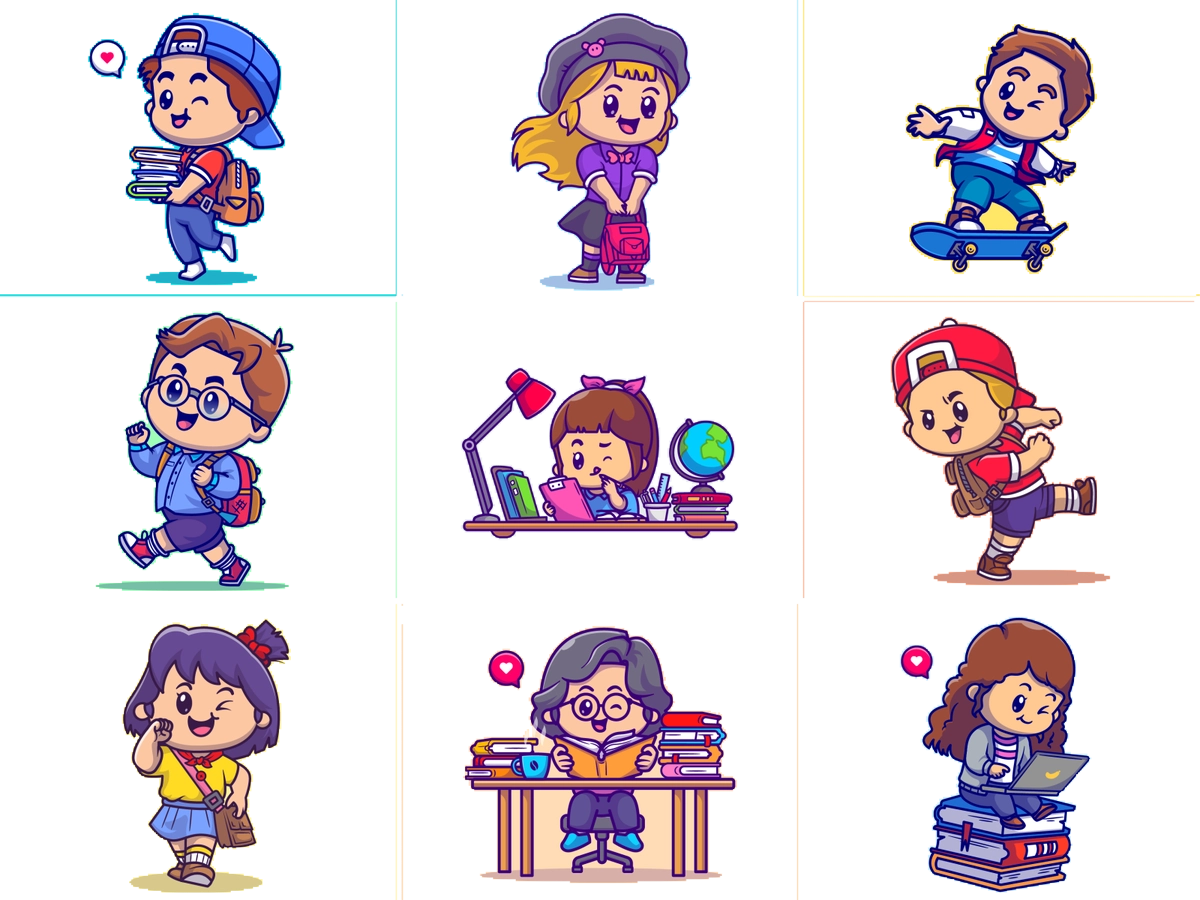 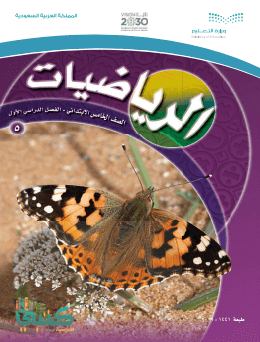 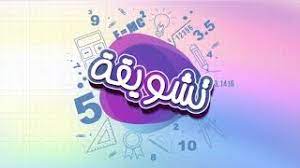 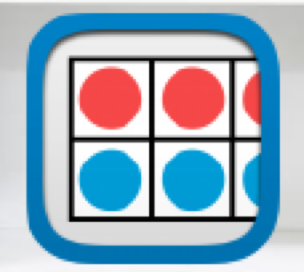 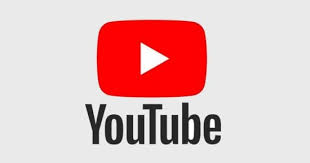 تــــــأكد
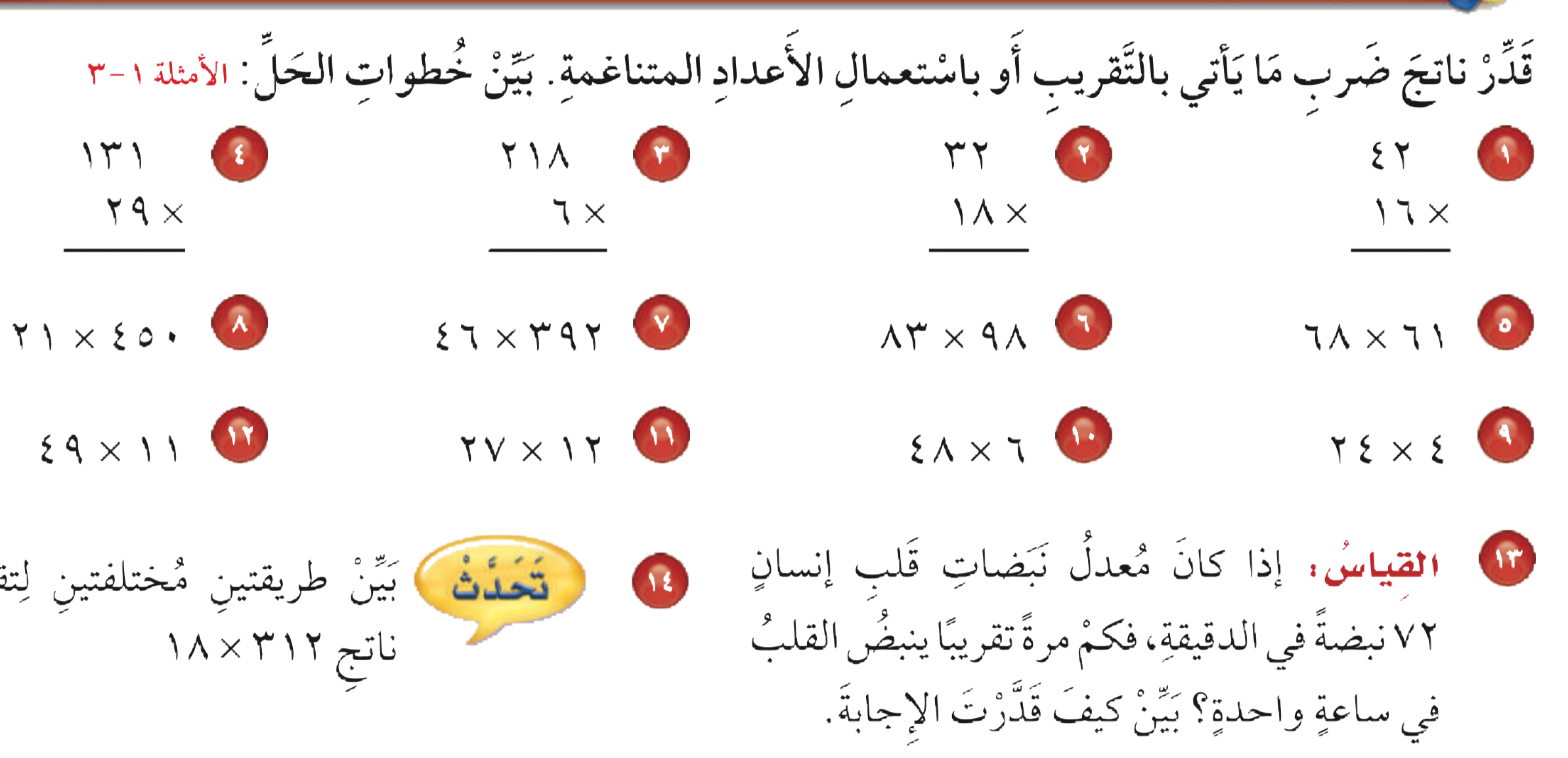 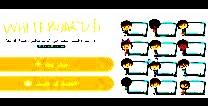 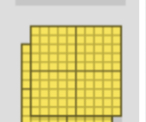 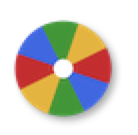 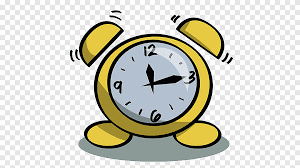 نشاط
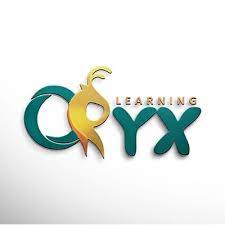 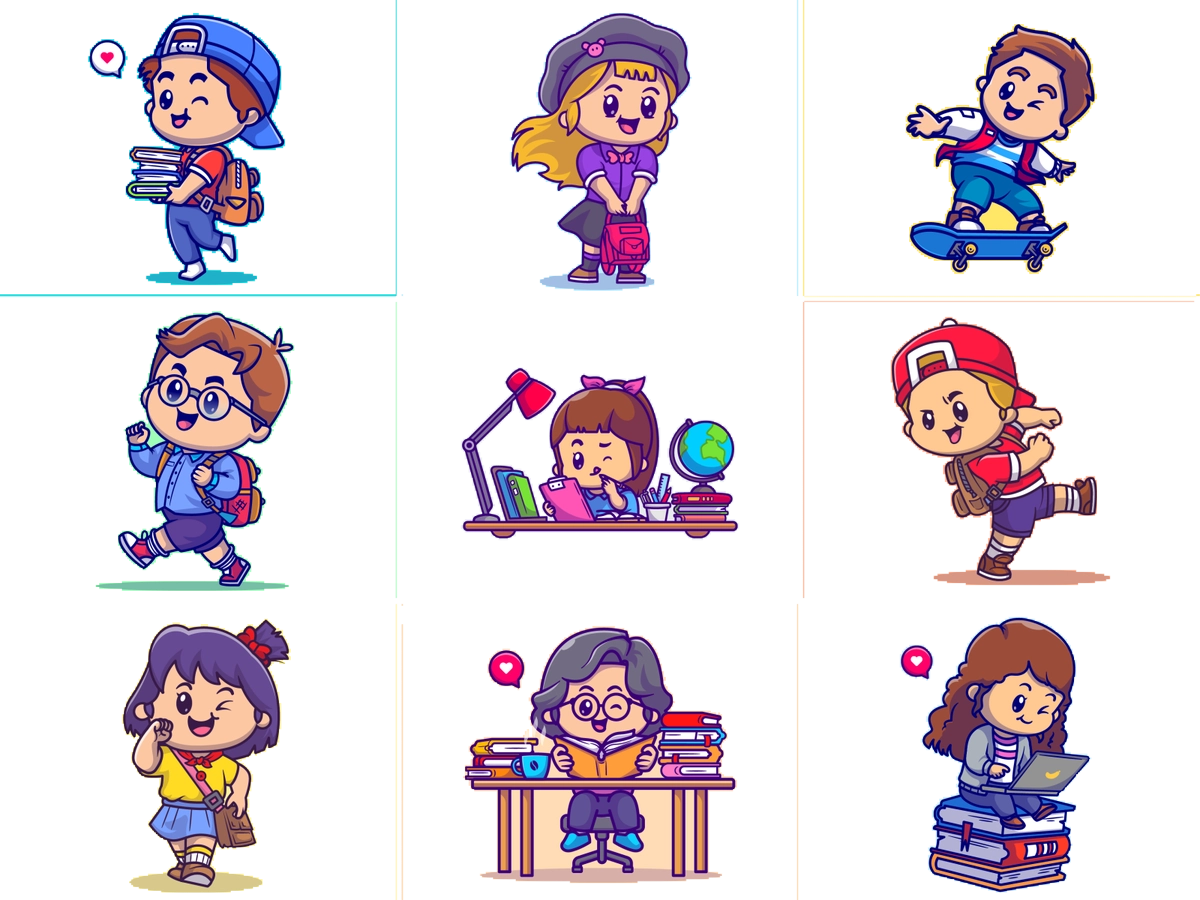 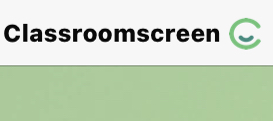 أدوات
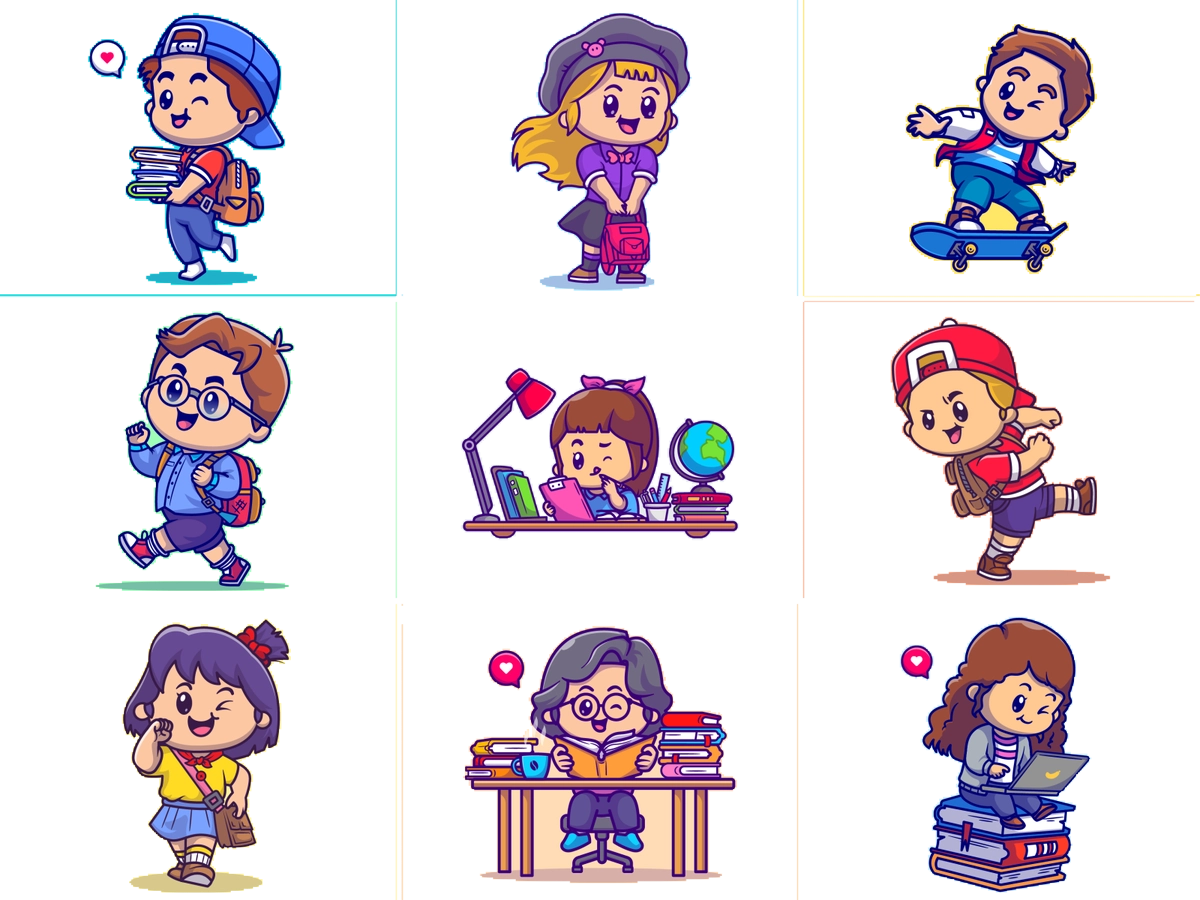 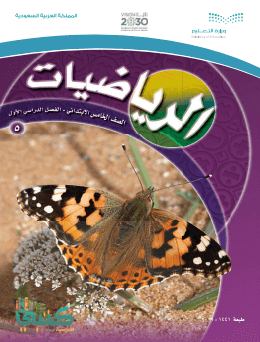 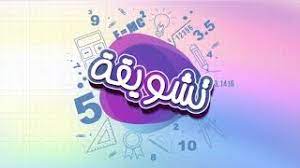 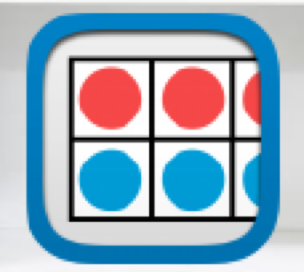 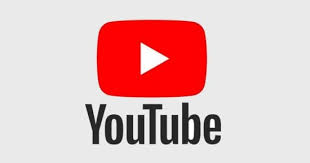 تــــــأكد
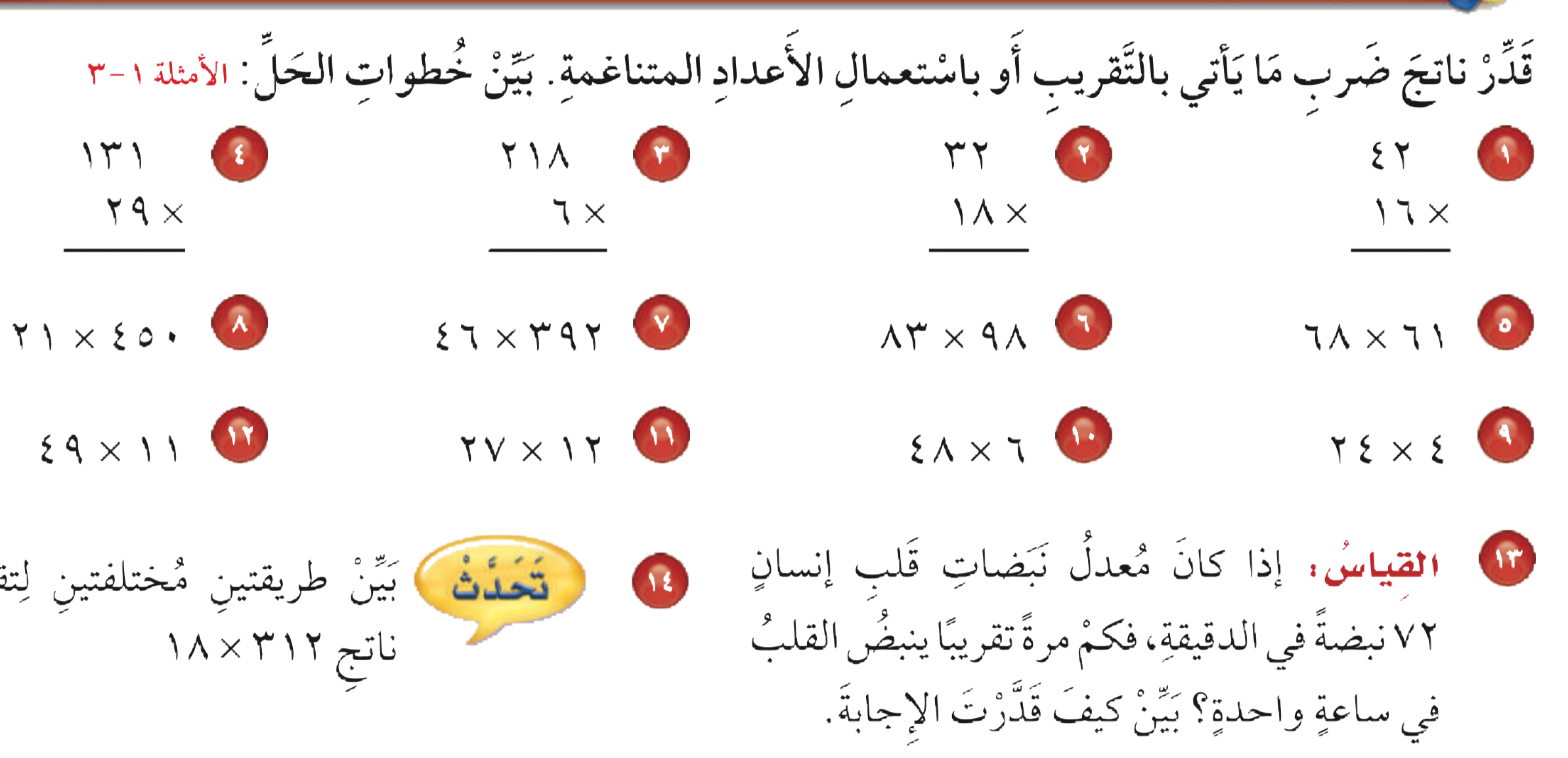 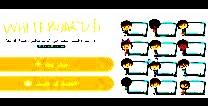 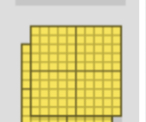 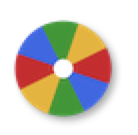 ينبض في الساعة الواحدة = ٧٢ × ٦٠ 
         = ٧٠ × ٦٠ 
       = ٤٢٠٠ نبضة
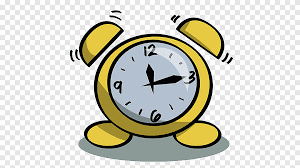 نشاط
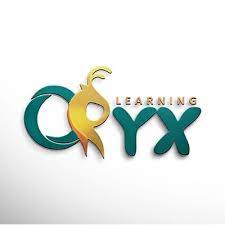 الأعداد المتناغمة
اضرب ذهنياً
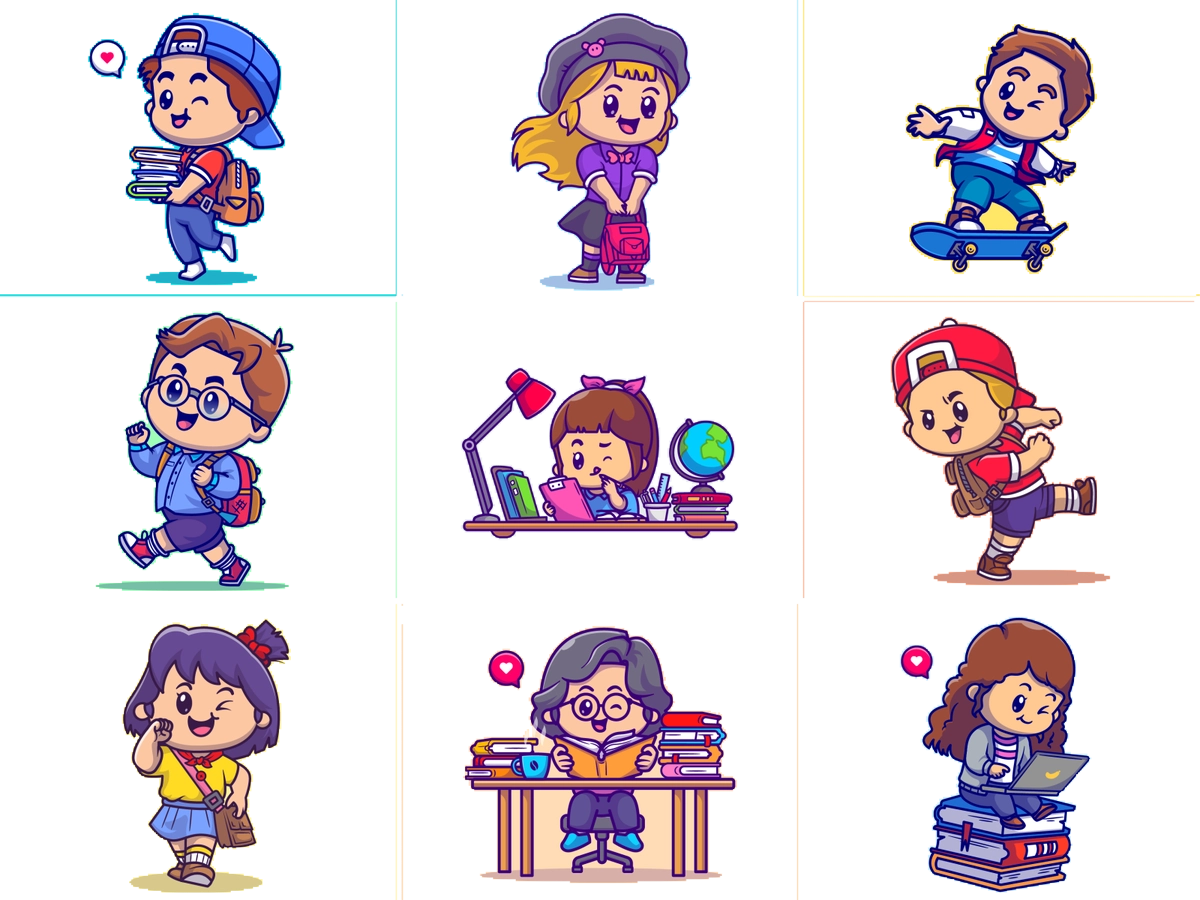 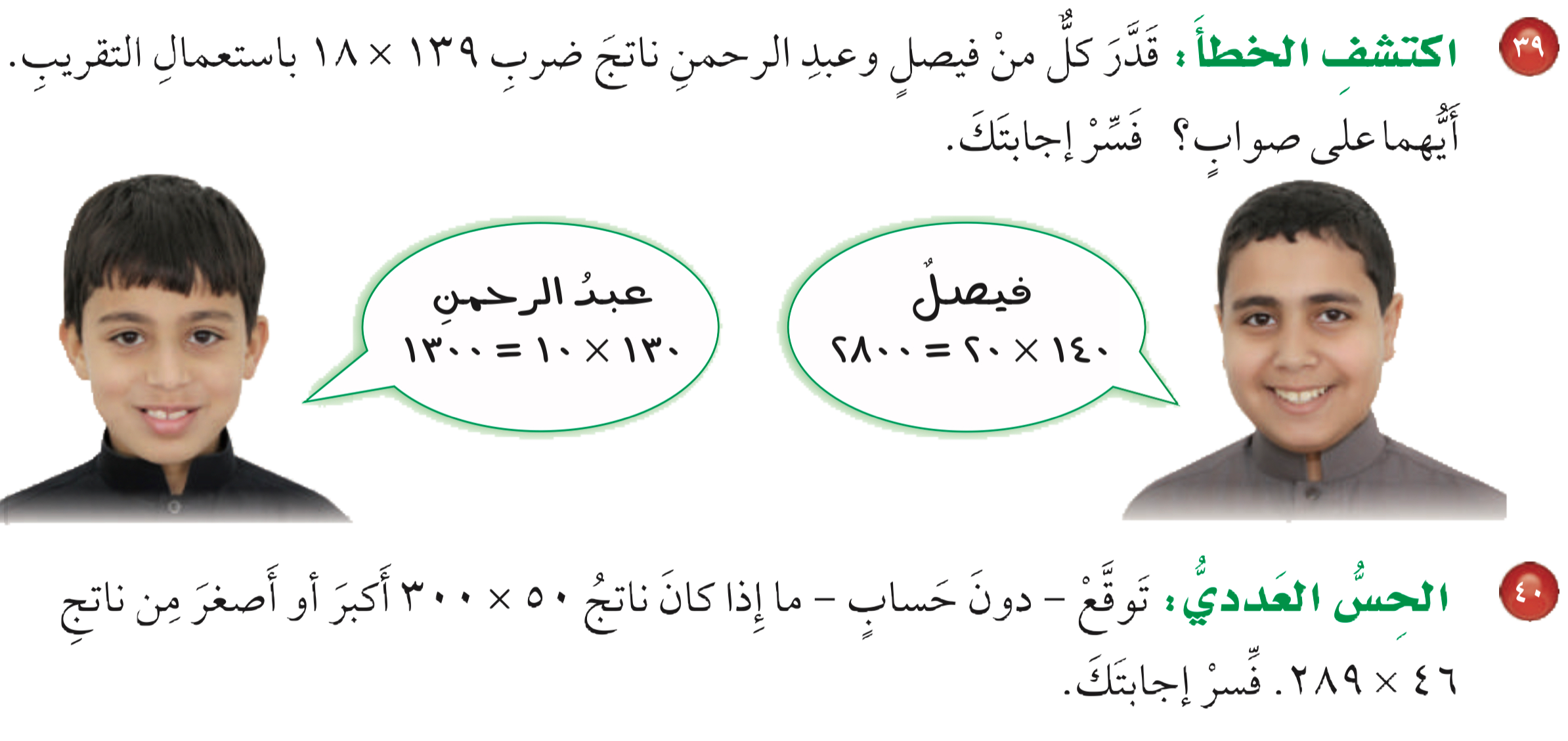 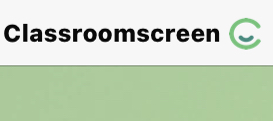 أدوات
الحل
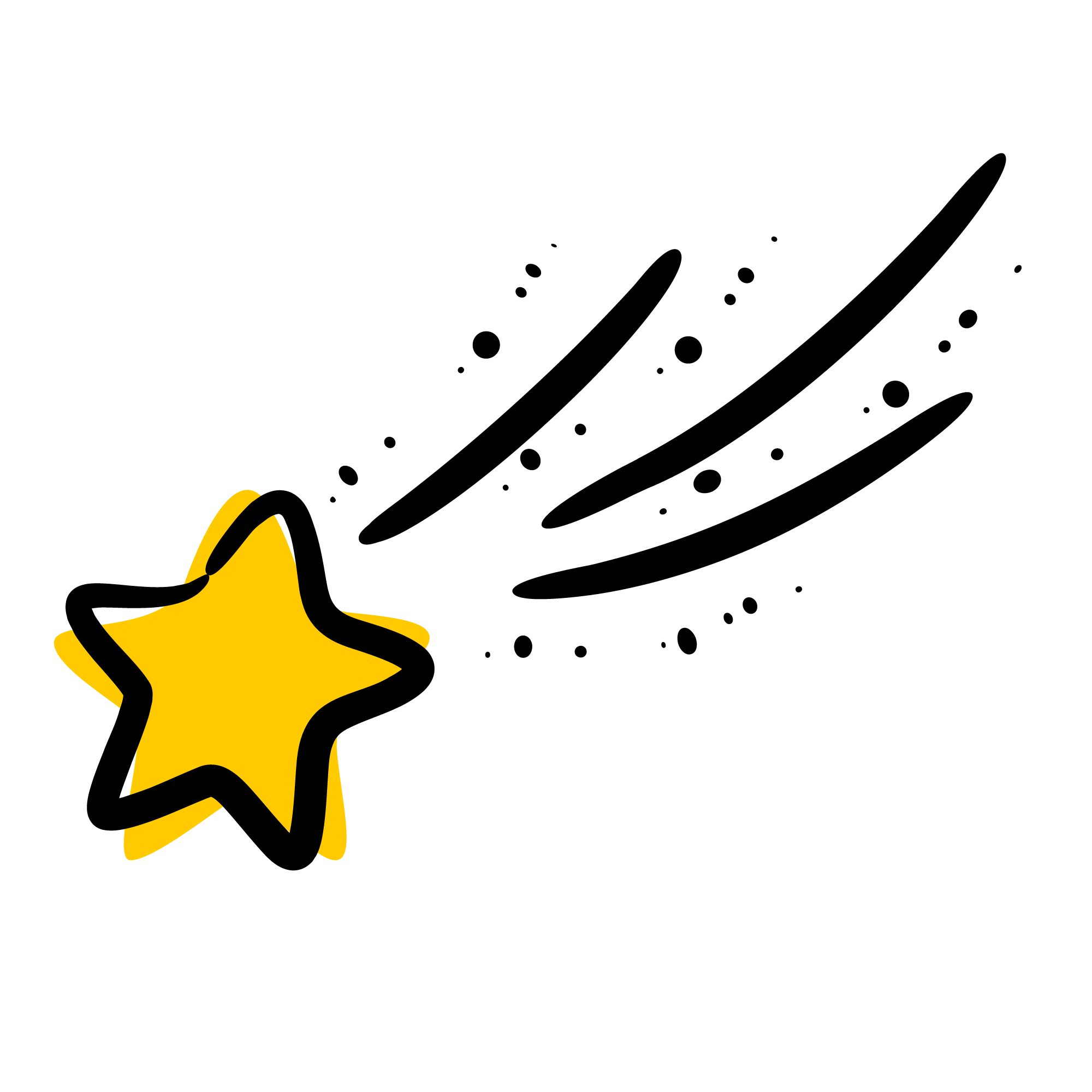 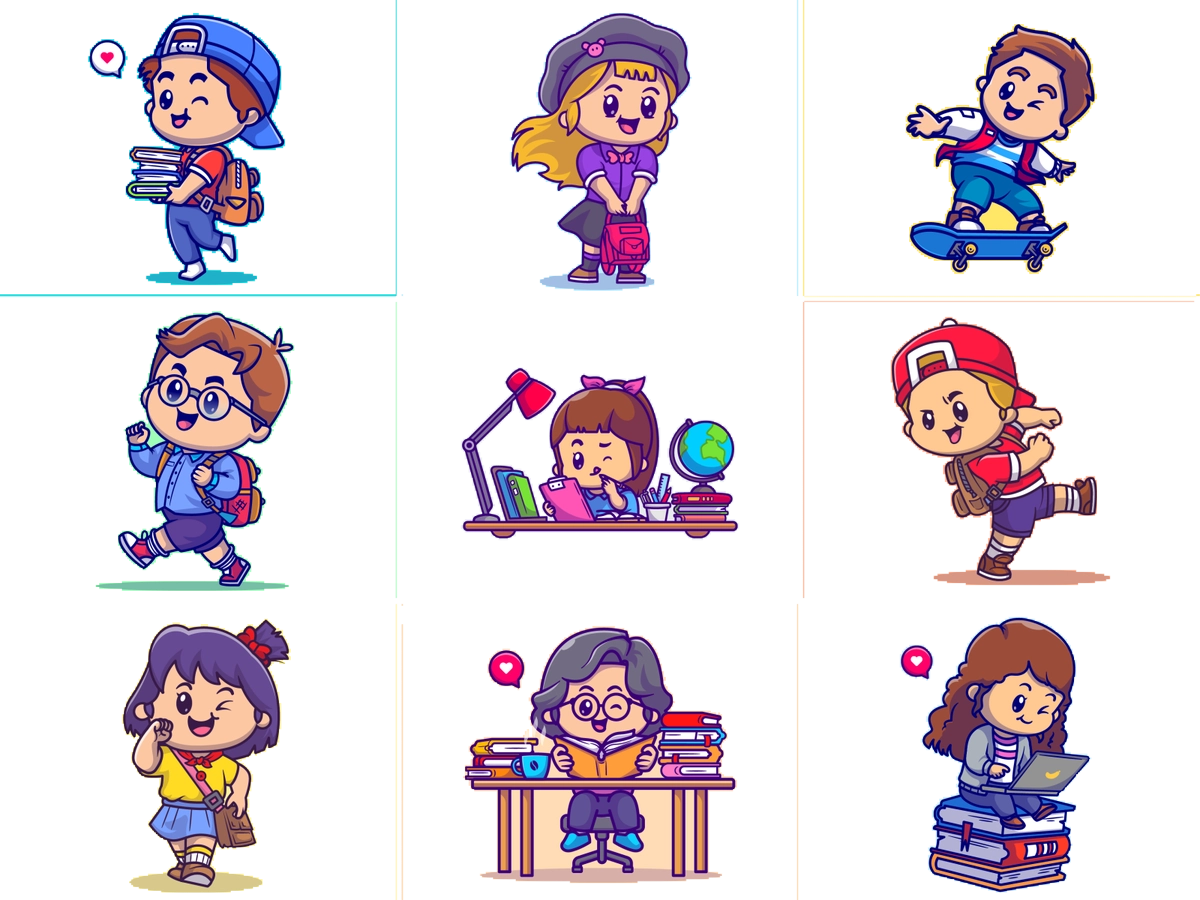 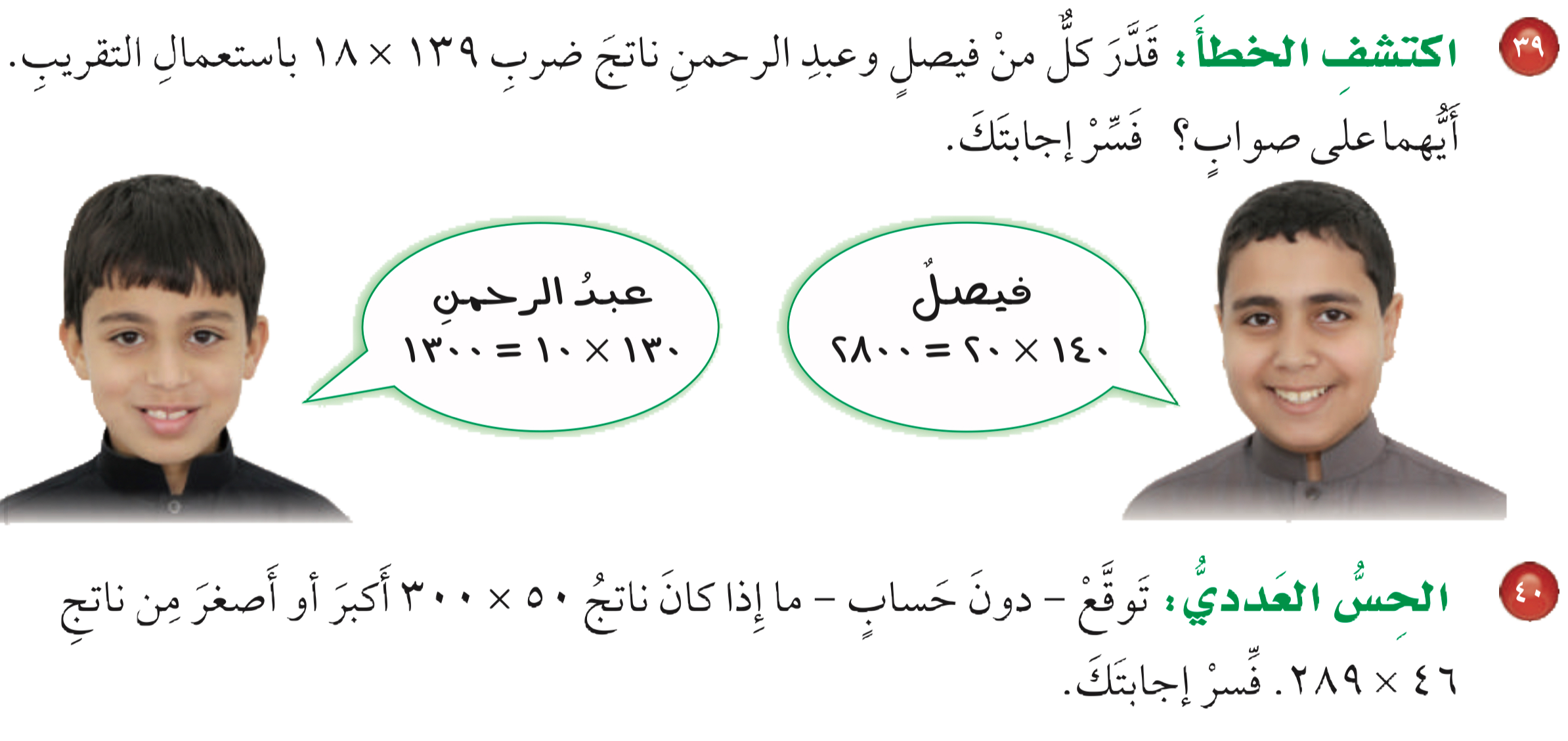 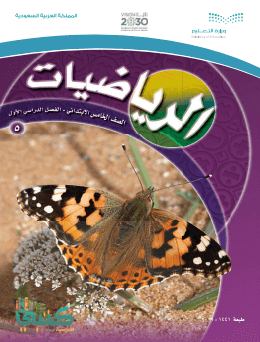 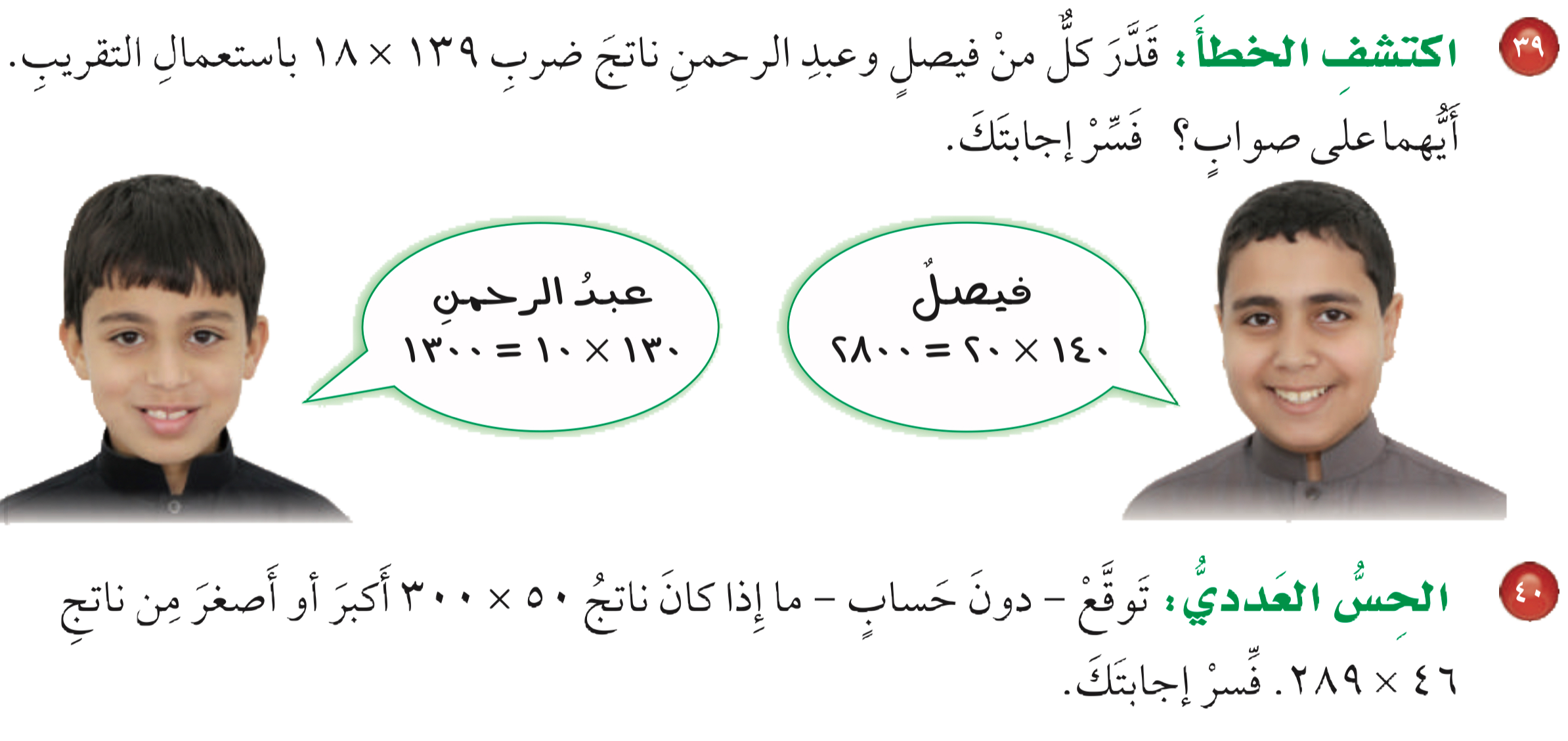 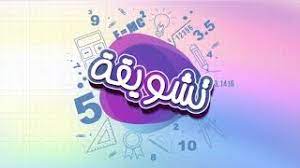 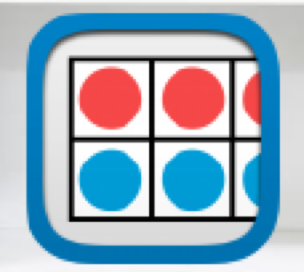 مسائل
 مهارات التفكير العليا
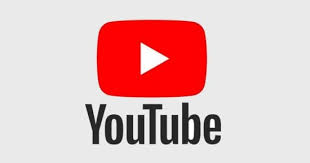 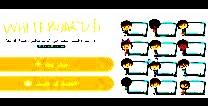 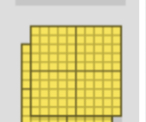 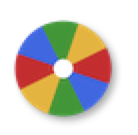 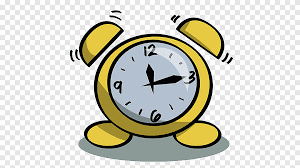 نشاط
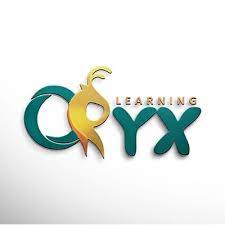 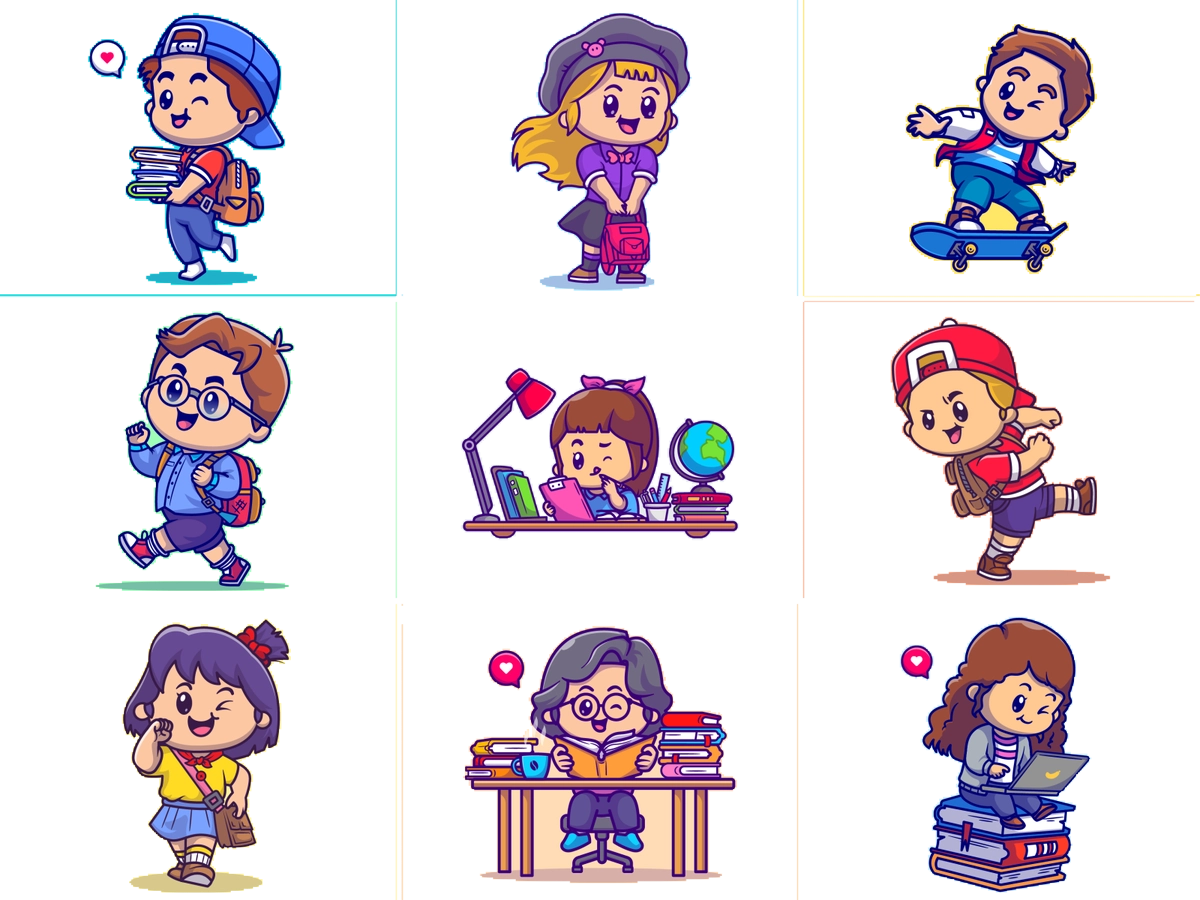 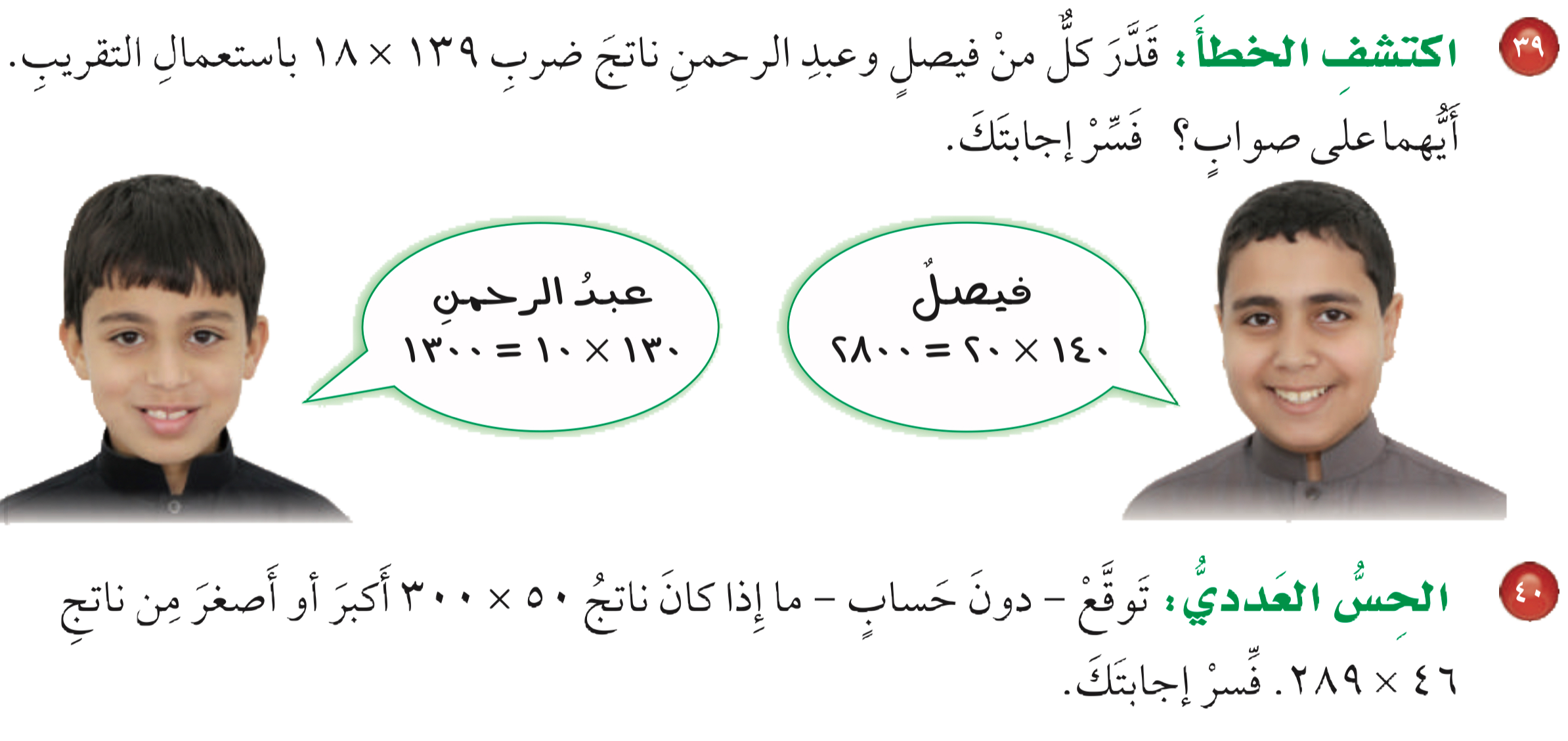 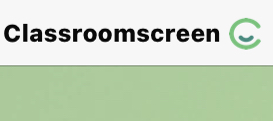 أدوات
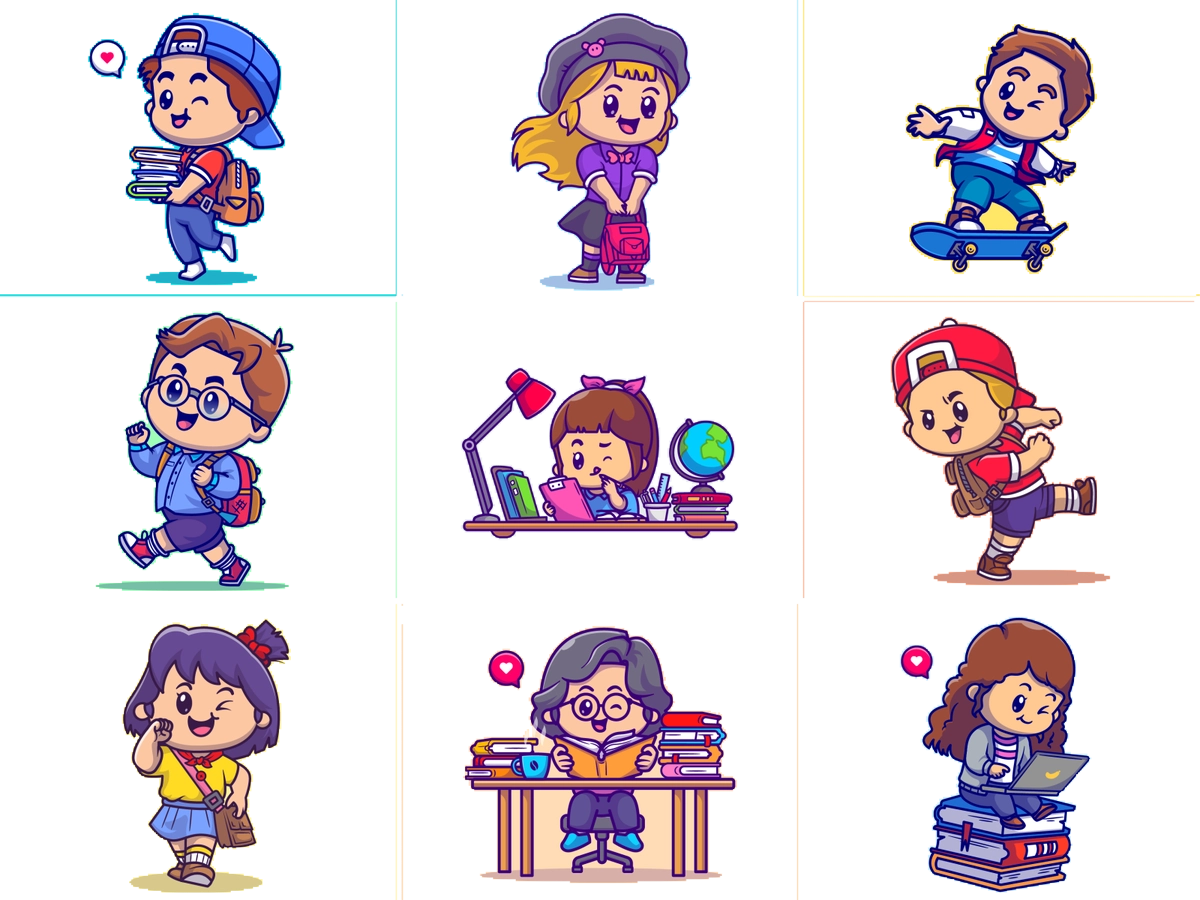 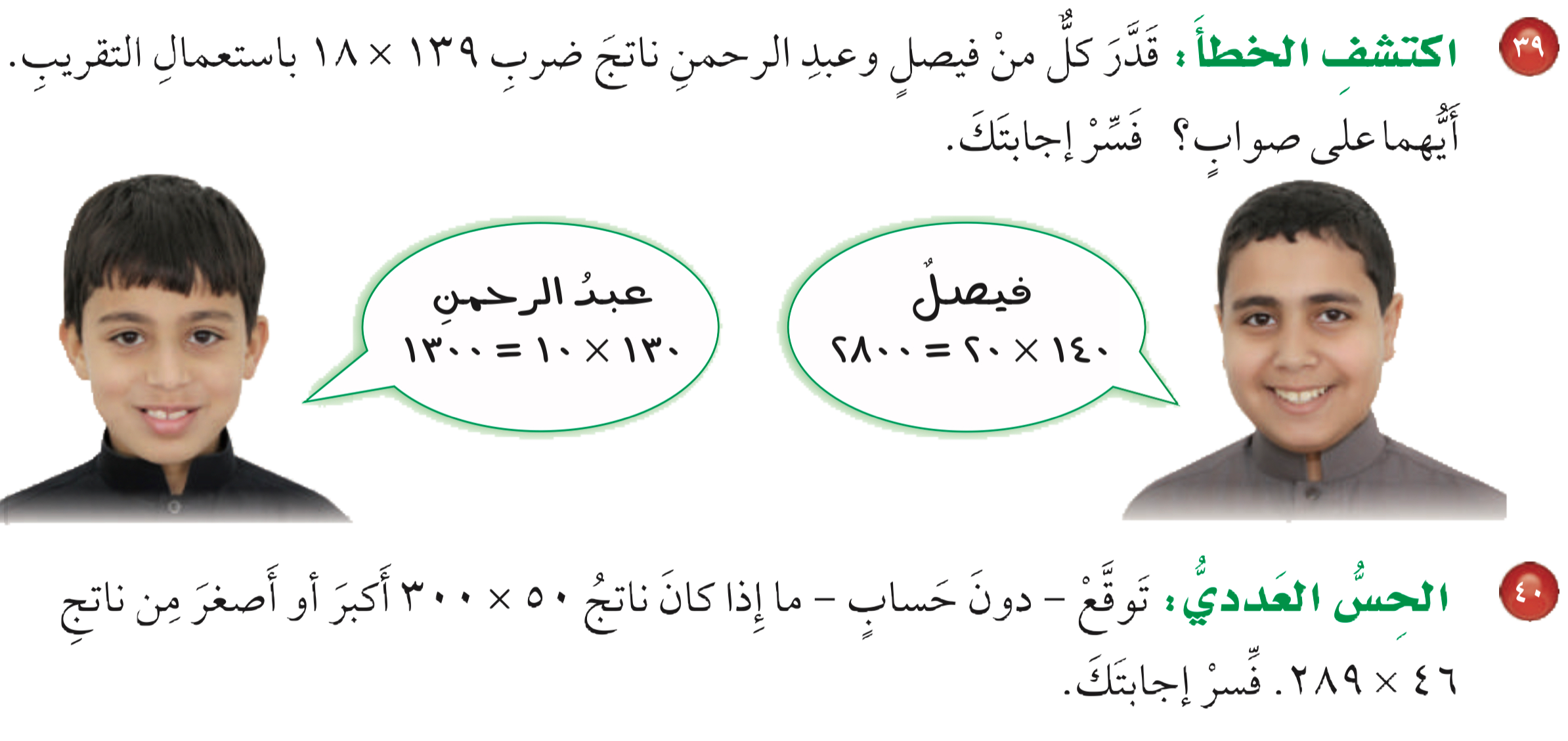 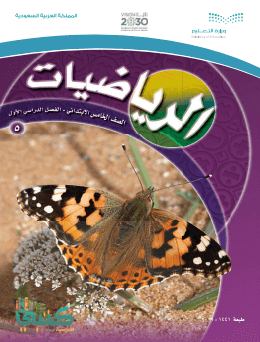 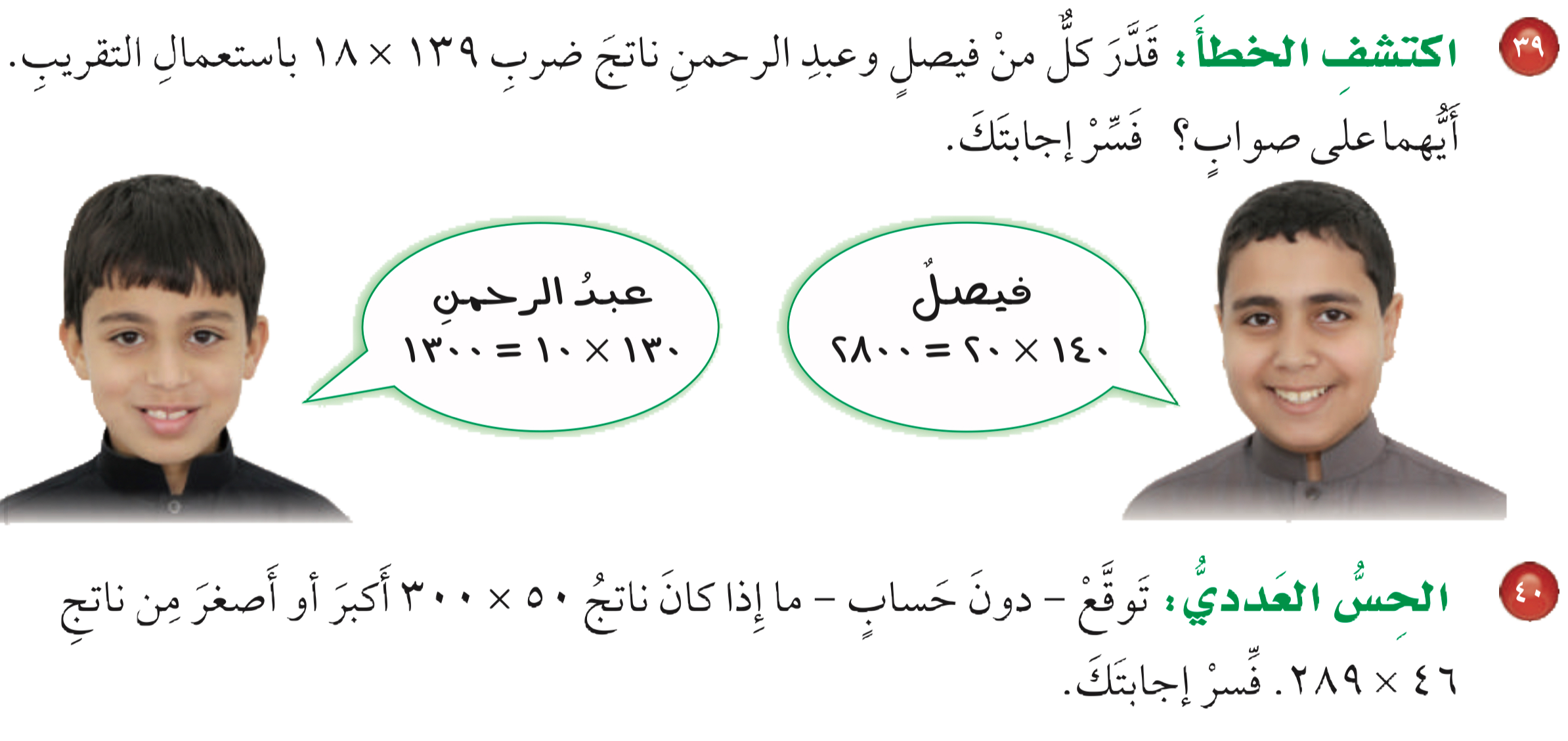 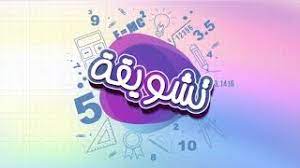 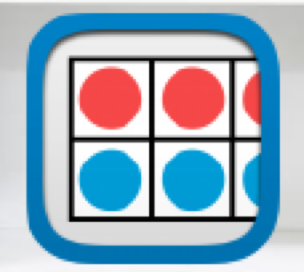 مسائل
 مهارات التفكير العليا
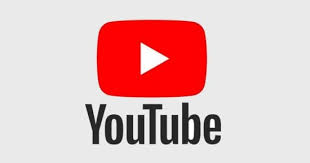 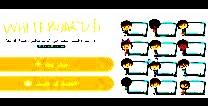 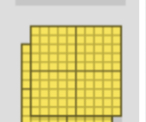 ناتج ٥٠ × ٣٠٠ أكبر 
لأن كلاً من ٥٠ و ٣٠٠ أكبر من  ٤٦  و ٢٨٩
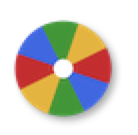 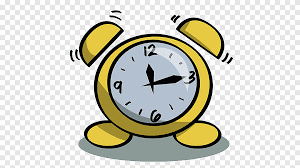 نشاط
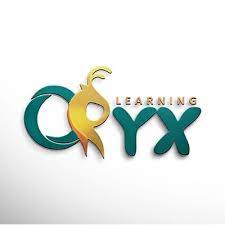 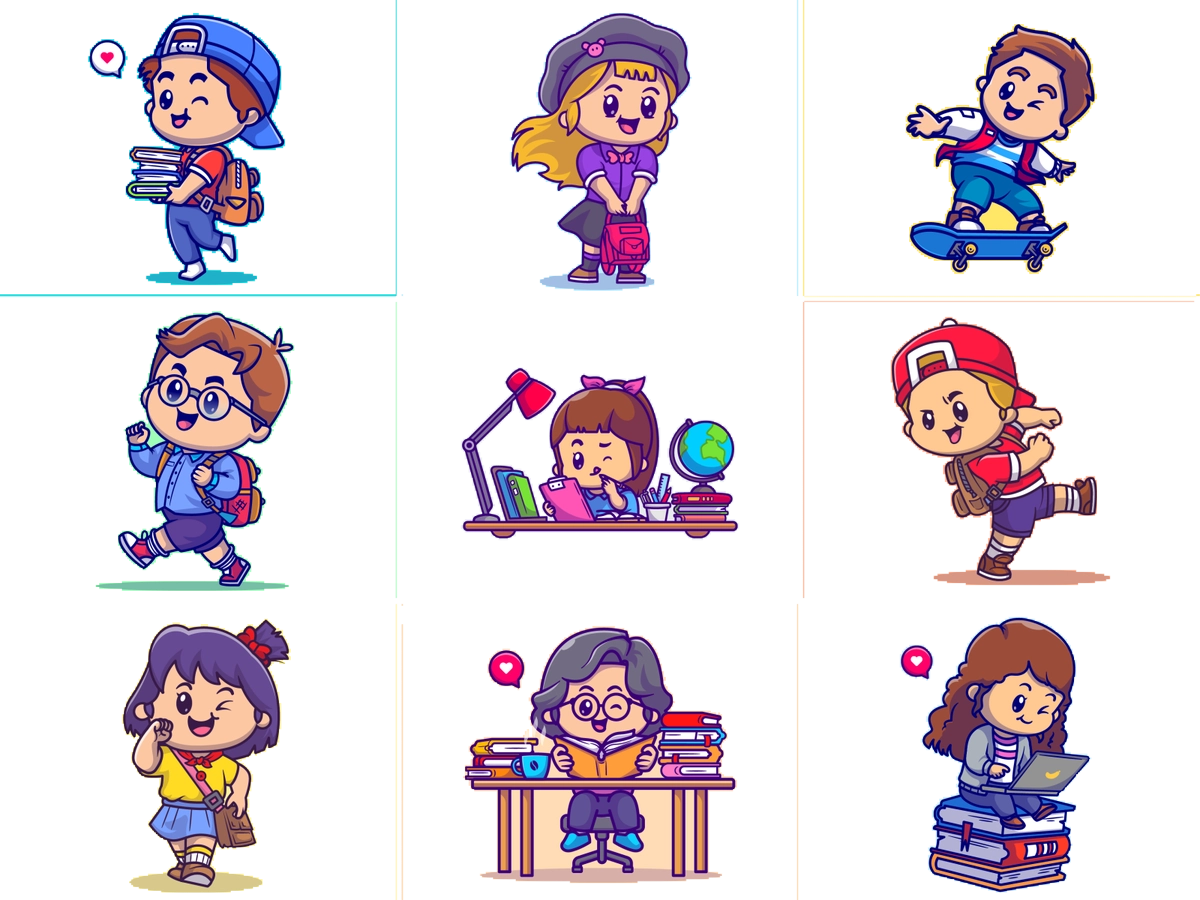 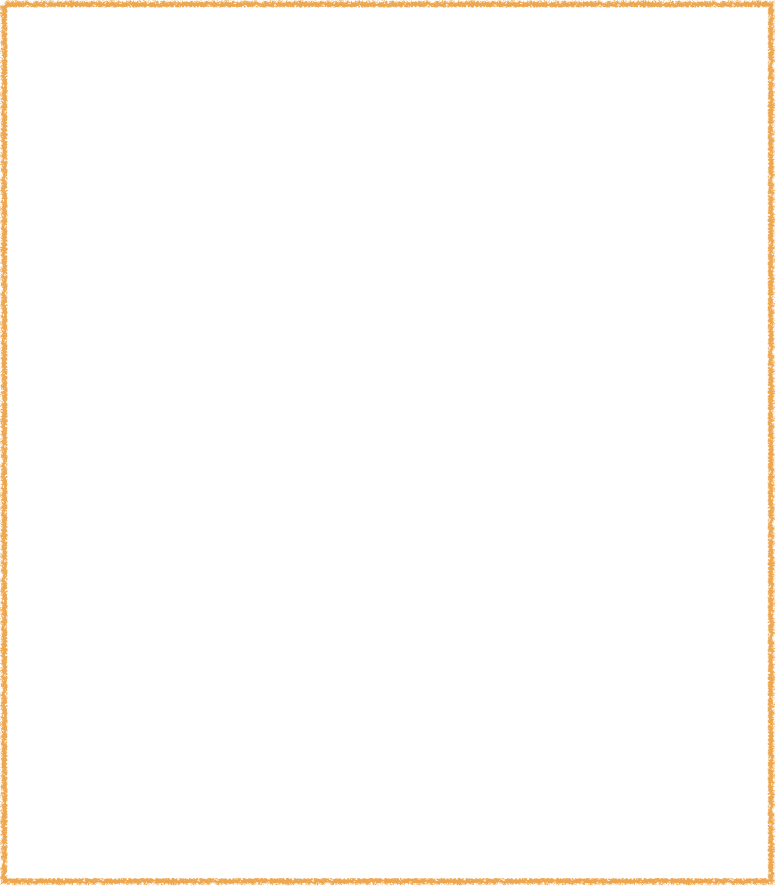 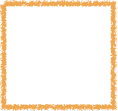 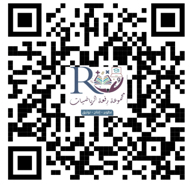 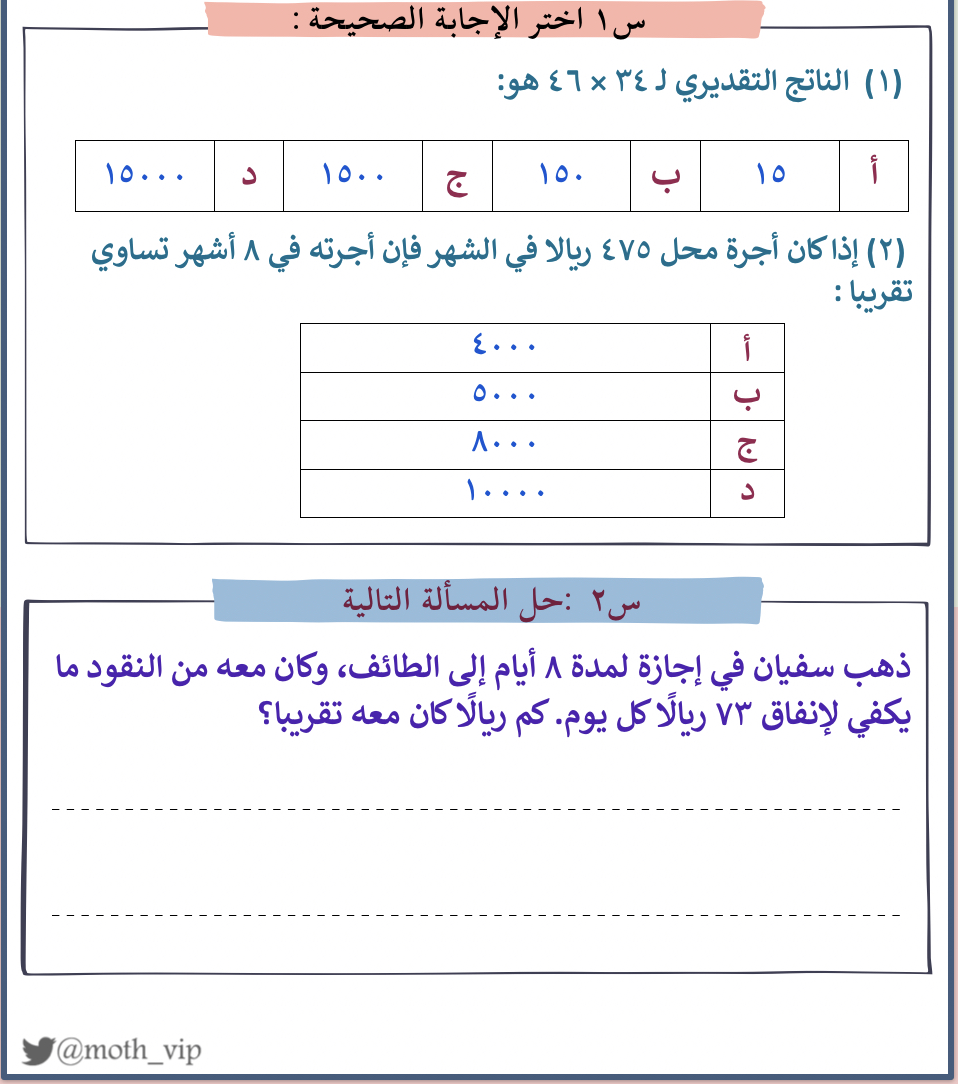 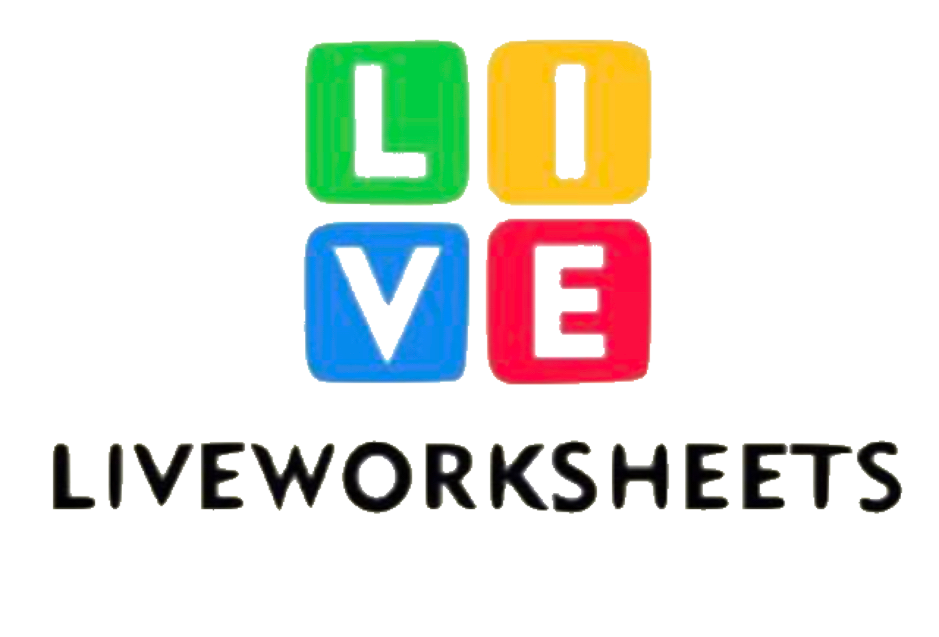 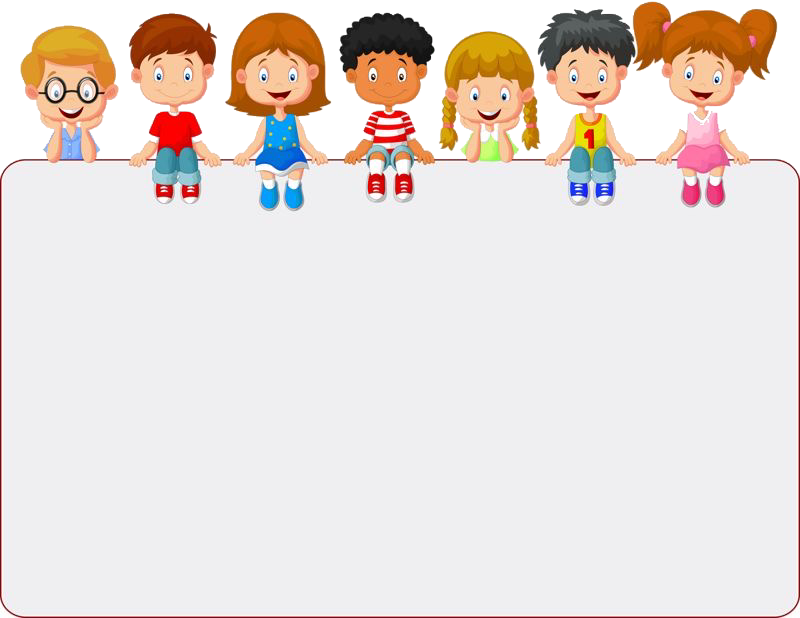 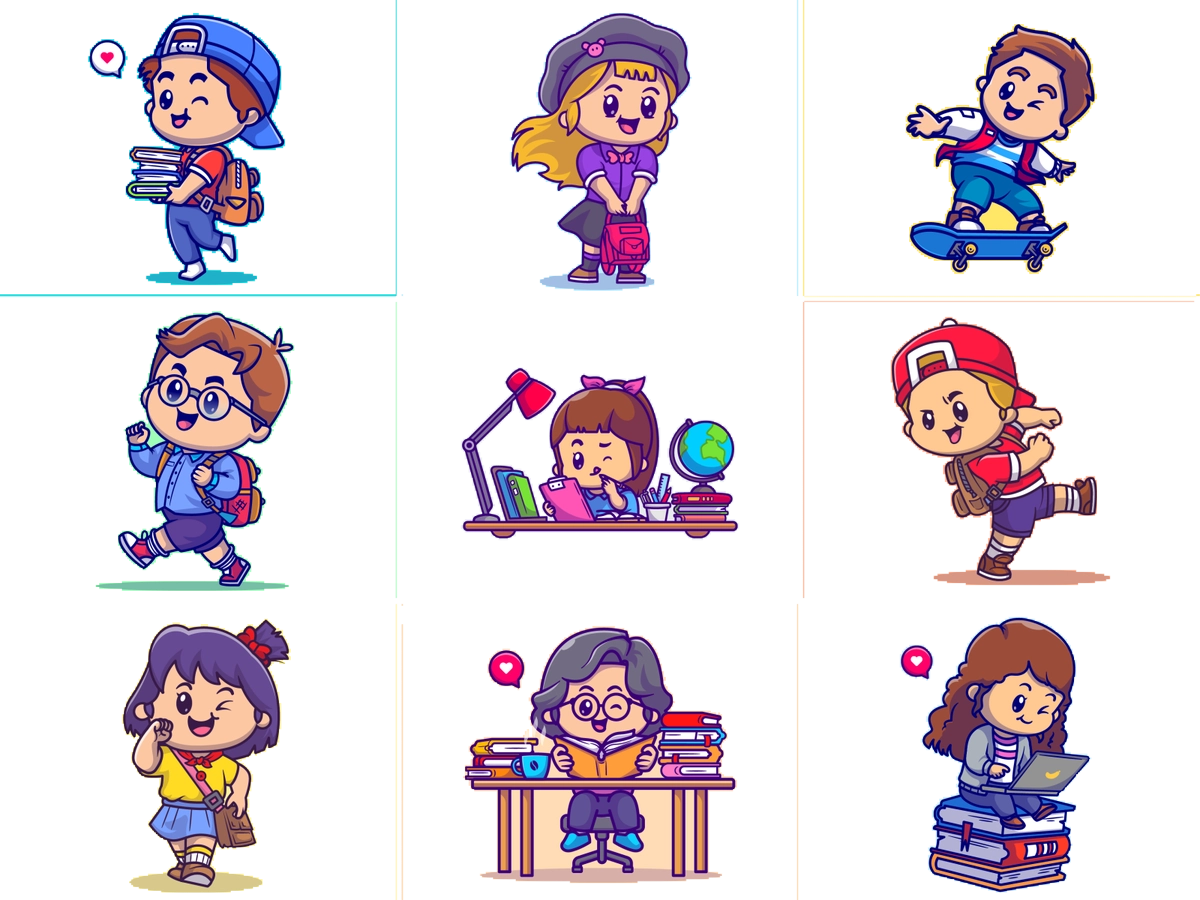 جدول التعلم
ماذا أعرف
ماذا تعلمت
ماذا أريد أن أعرف
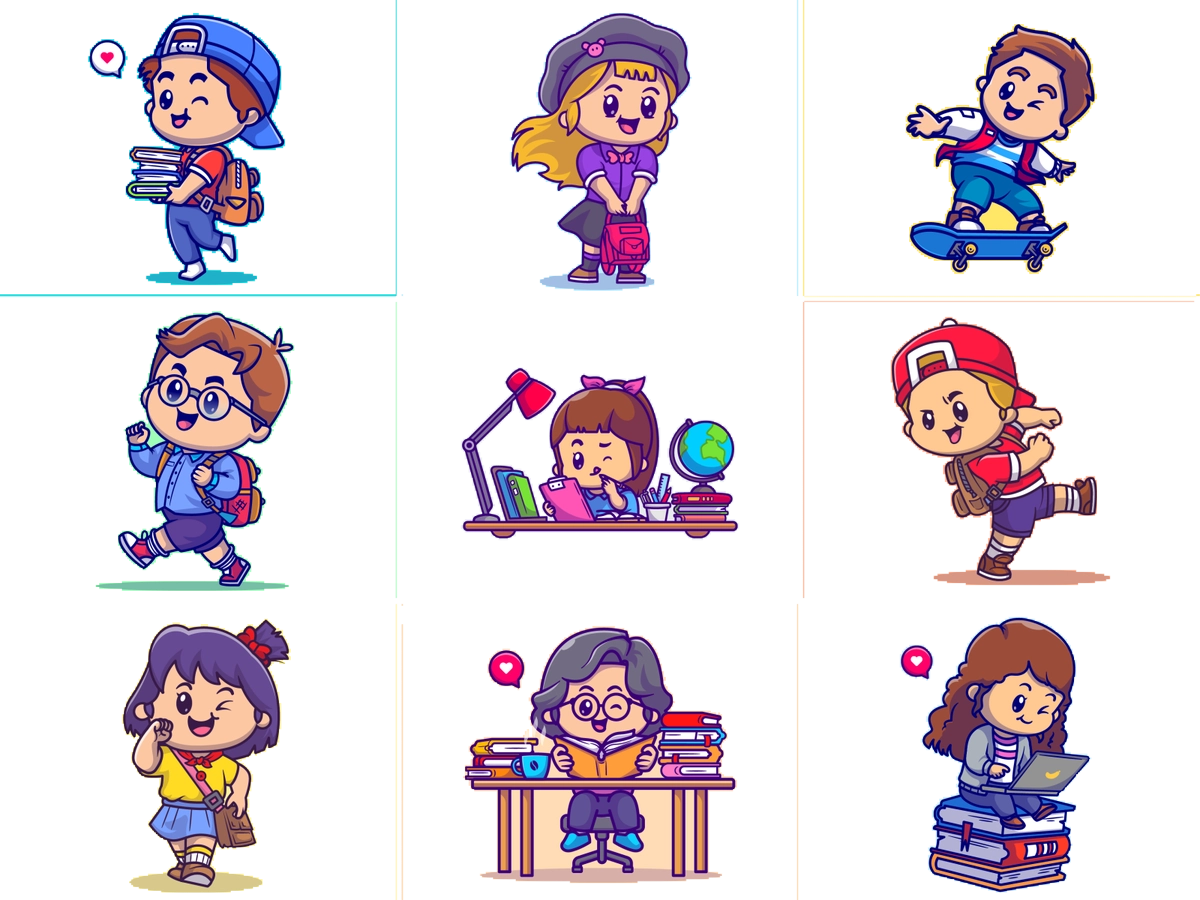 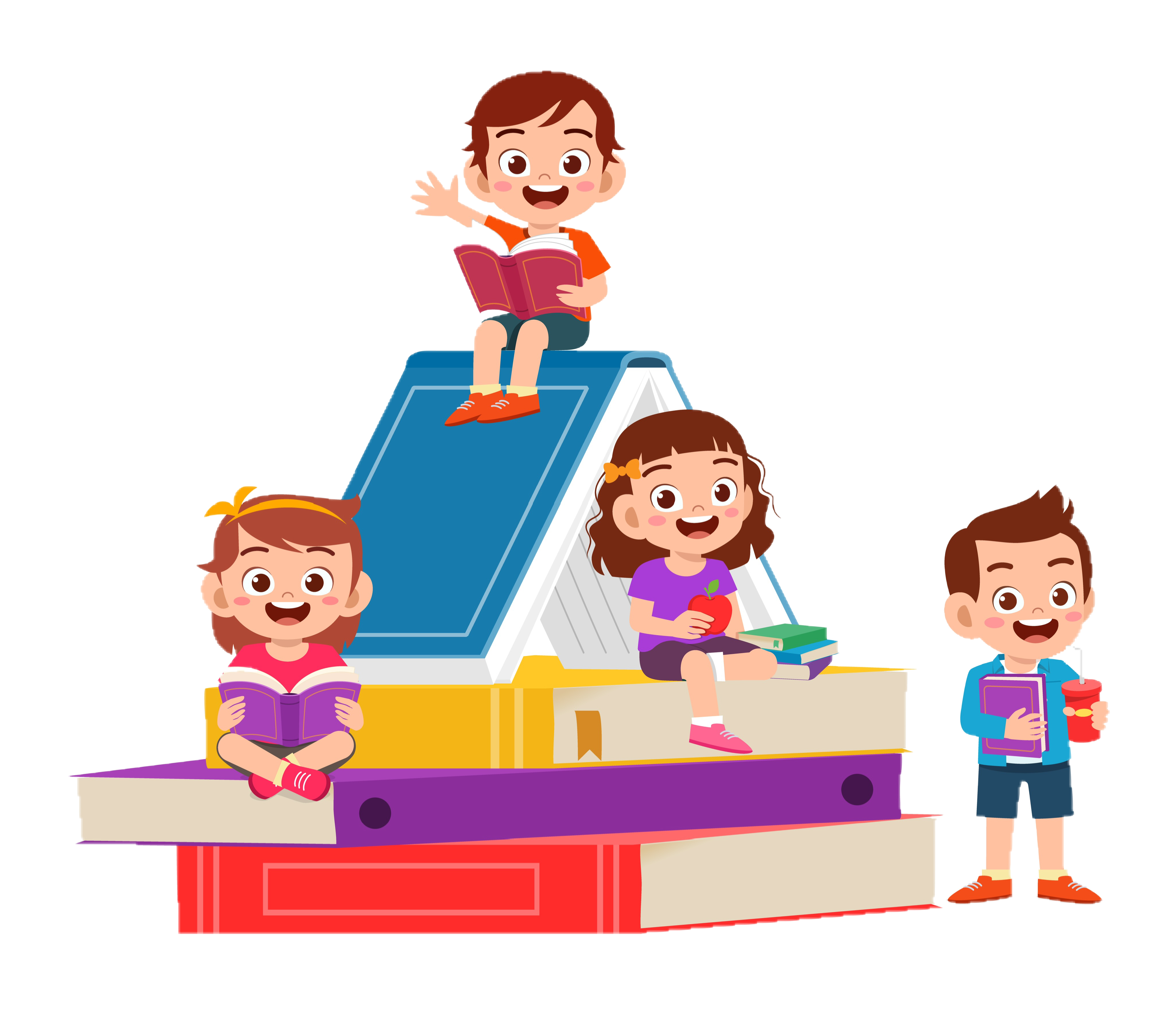 الواجـــب
سؤال :
١٥ ،٢٥ ، ٣١
صفحة :
٨٨
ختاماً
"جذور التعليم مريرة،     لكن ثمراتها حلوة."